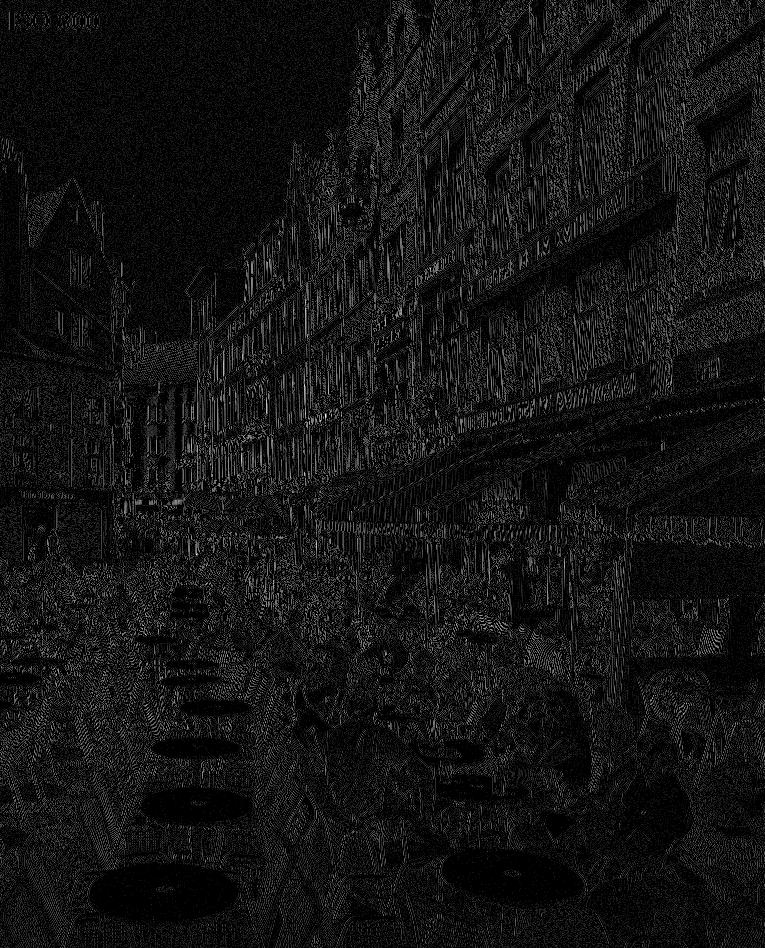 EMBEDDED QUANTIZATION
FOR LOSSY IMAGE CODING
Francesc Aulí-Llinàs
Department of Information and Communications Engineering
Universitat Autònoma de Barcelona, Spain
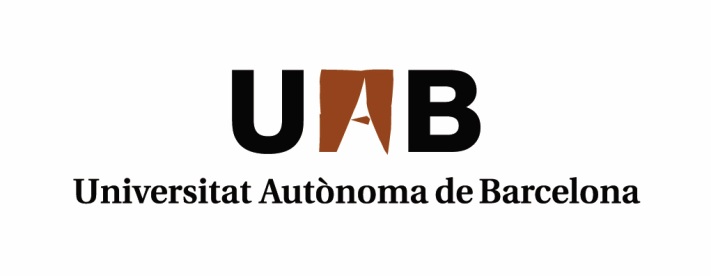 TABLE OF CONTENTS
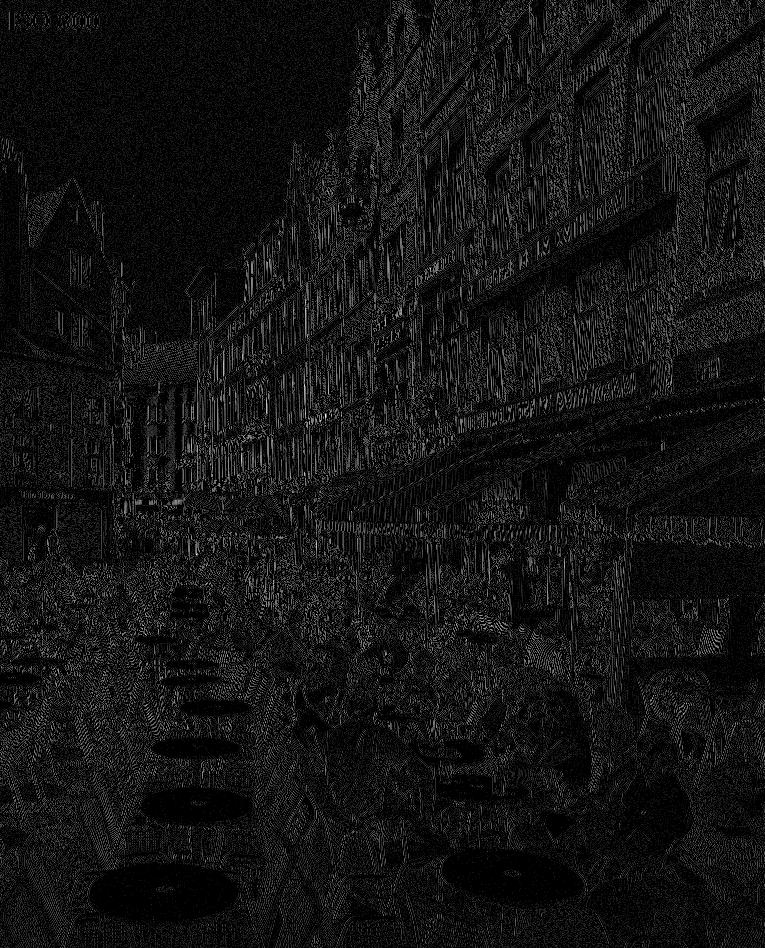 INTRODUCTION
ANALYSIS  &  ALGORITHM
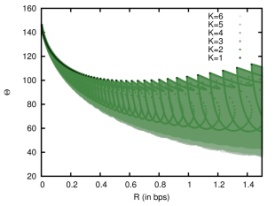 EXPERIMENTAL RESULTS
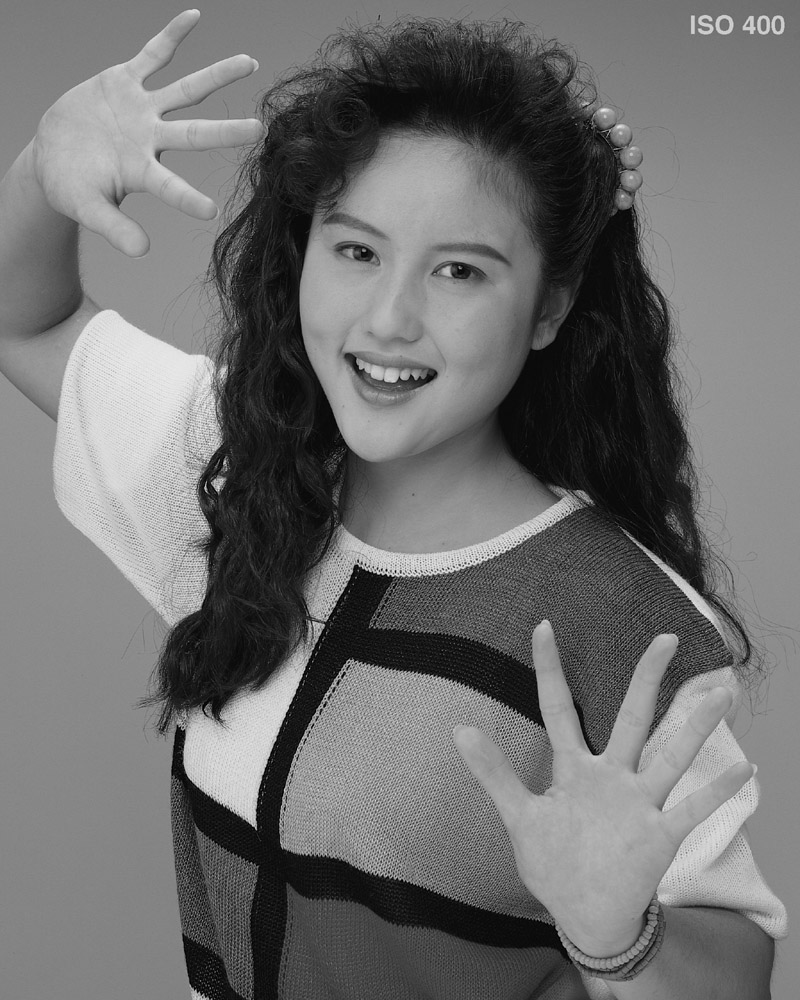 1) General embedded quantization (GEQ)
2) Exhaustive search
3) Low complexity algorithm
CONCLUSIONS
TABLE OF CONTENTS
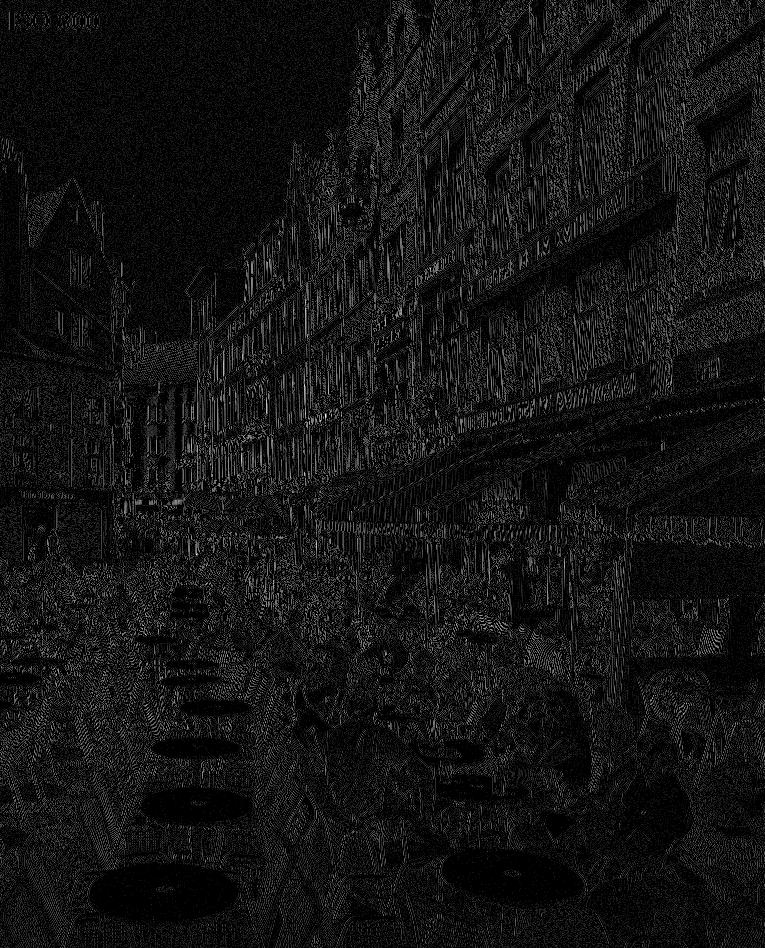 INTRODUCTION
ANALYSIS  &  ALGORITHM
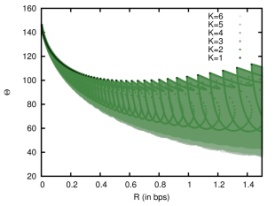 EXPERIMENTAL RESULTS
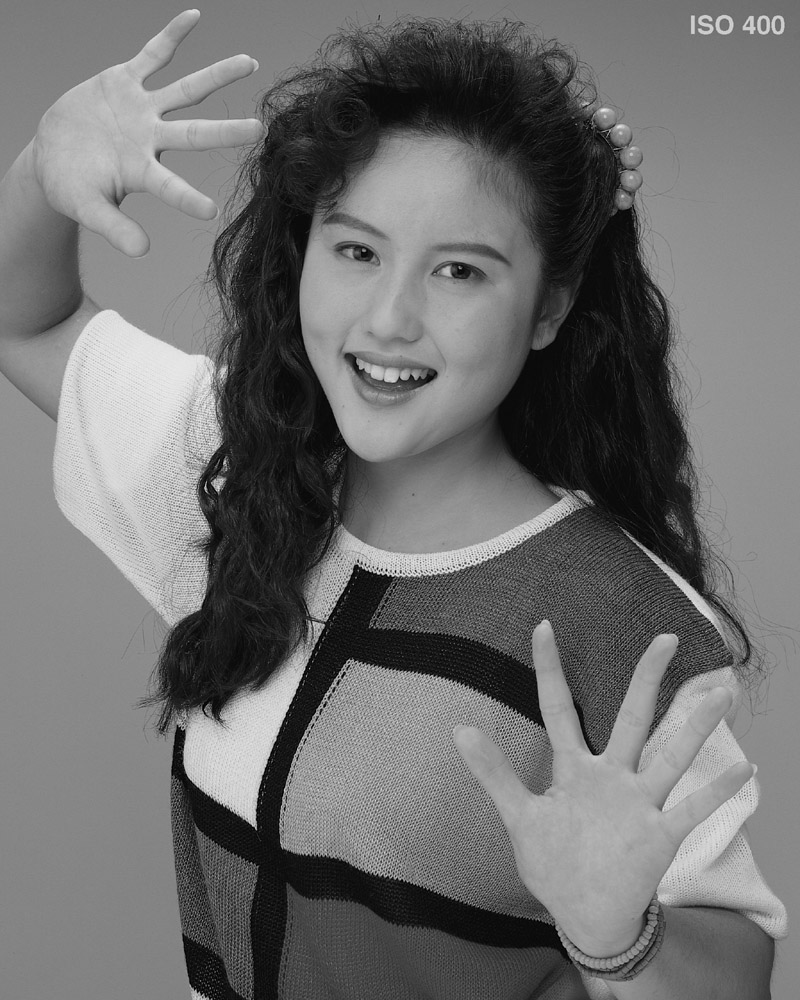 1) General embedded quantization (GEQ)
2) Exhaustive search
3) Low complexity algorithm
CONCLUSIONS
INTRODUCTION
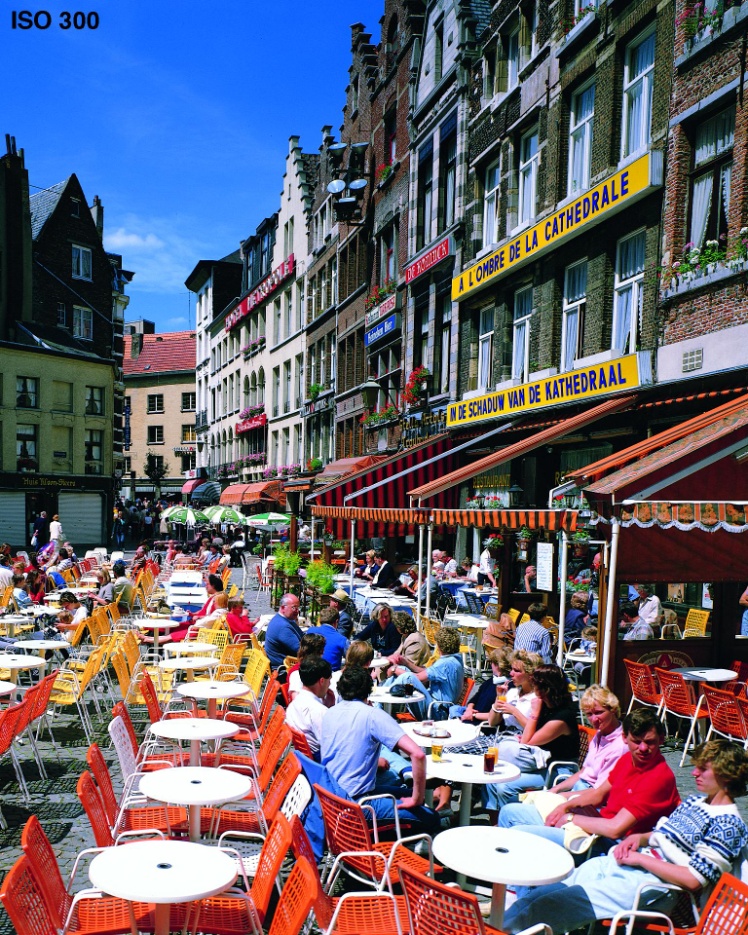 QUALITY PROGRESSIVITY
COMPRESSED CODESTREAM
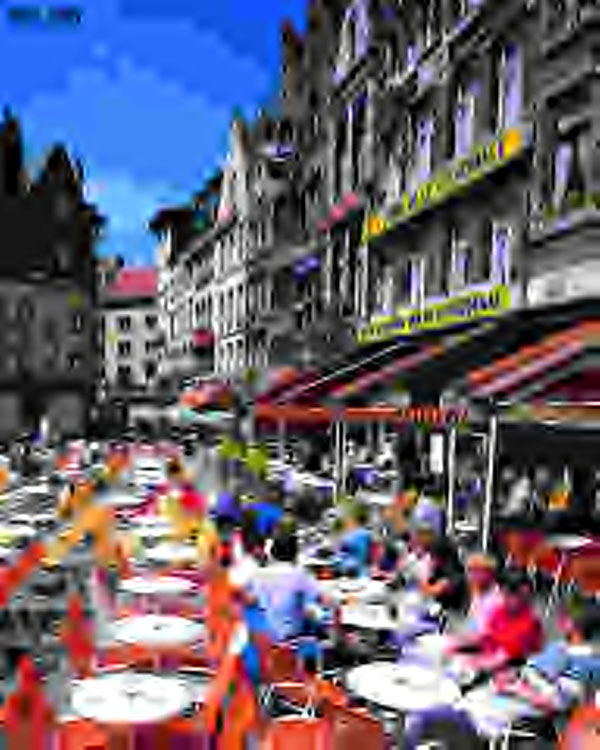 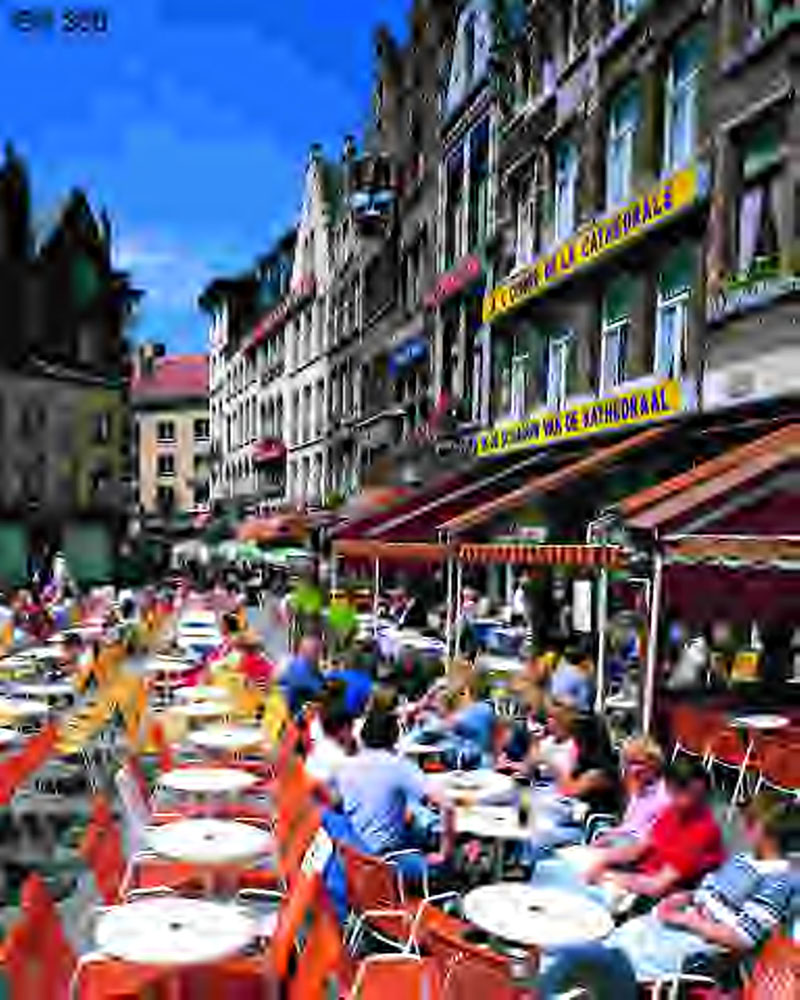 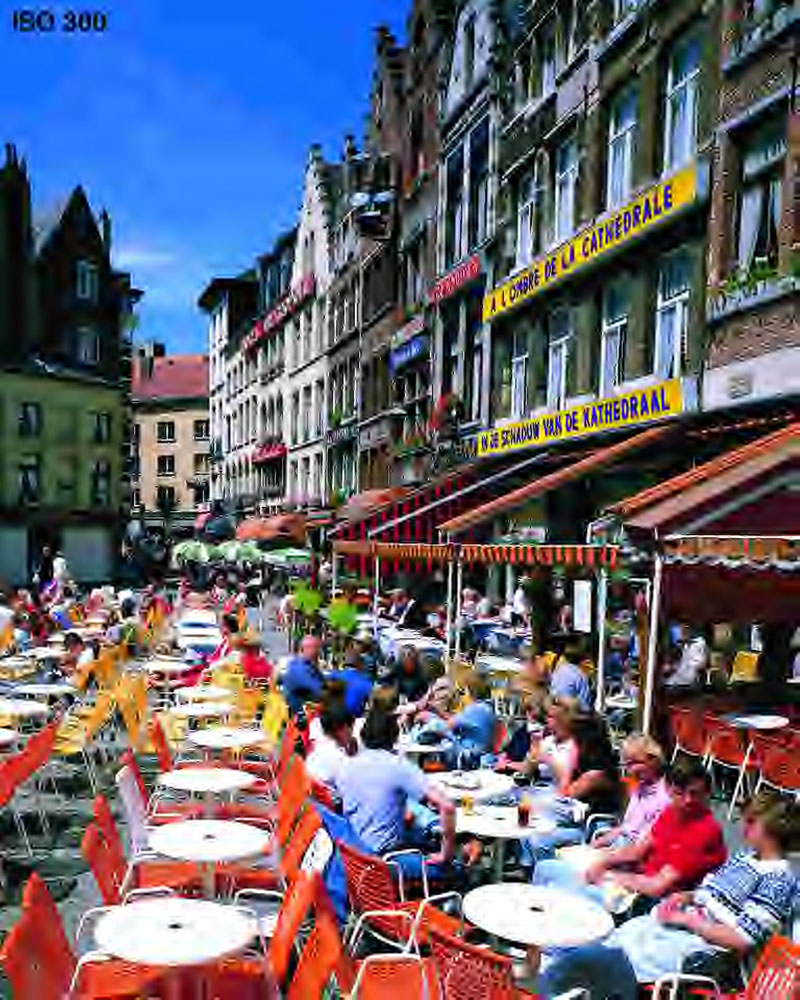 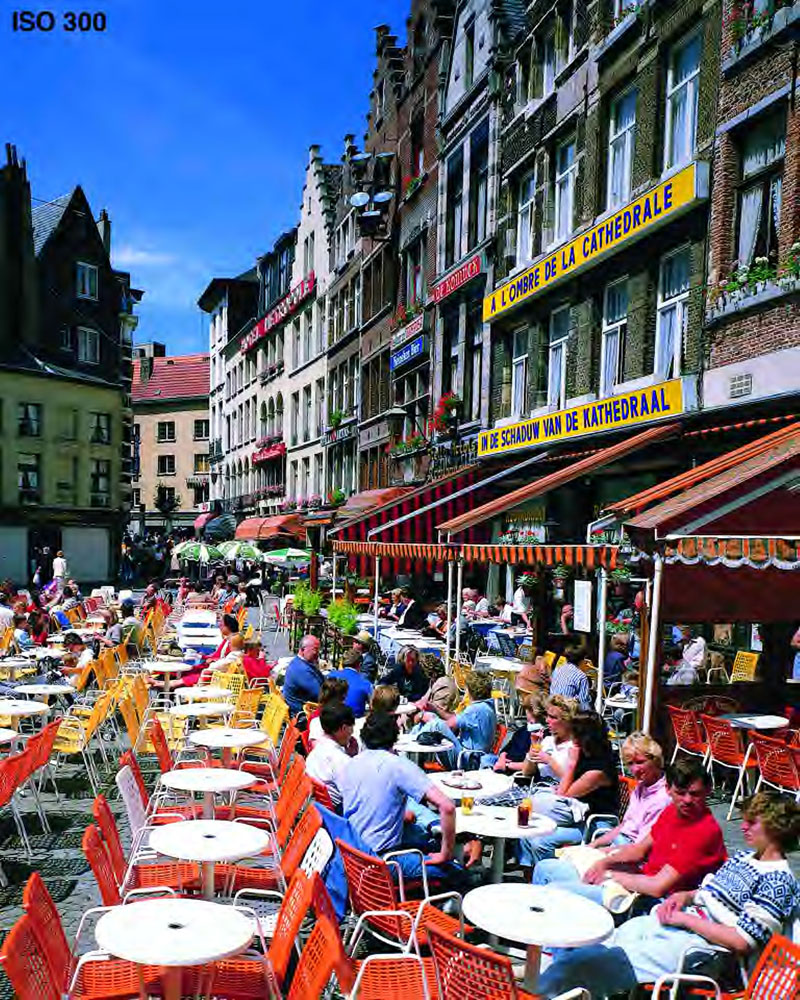 Applications:
 Interactive image transmission
 Codestream truncation
 Image transcoding
INTRODUCTION
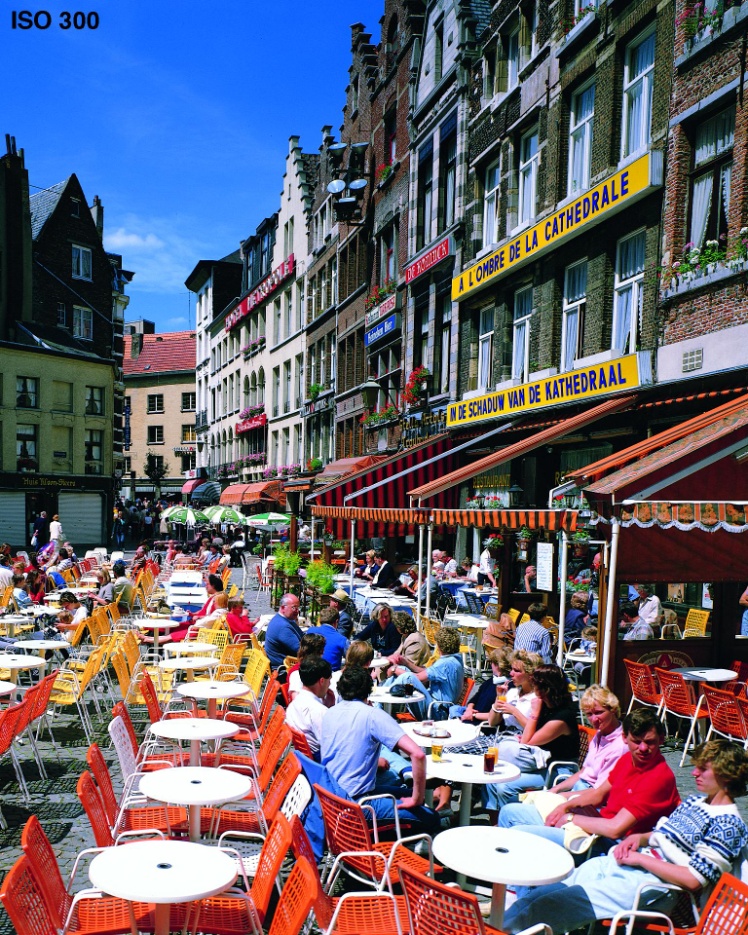 USDQ+BPC SCHEME
W
0
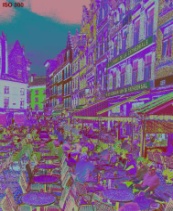 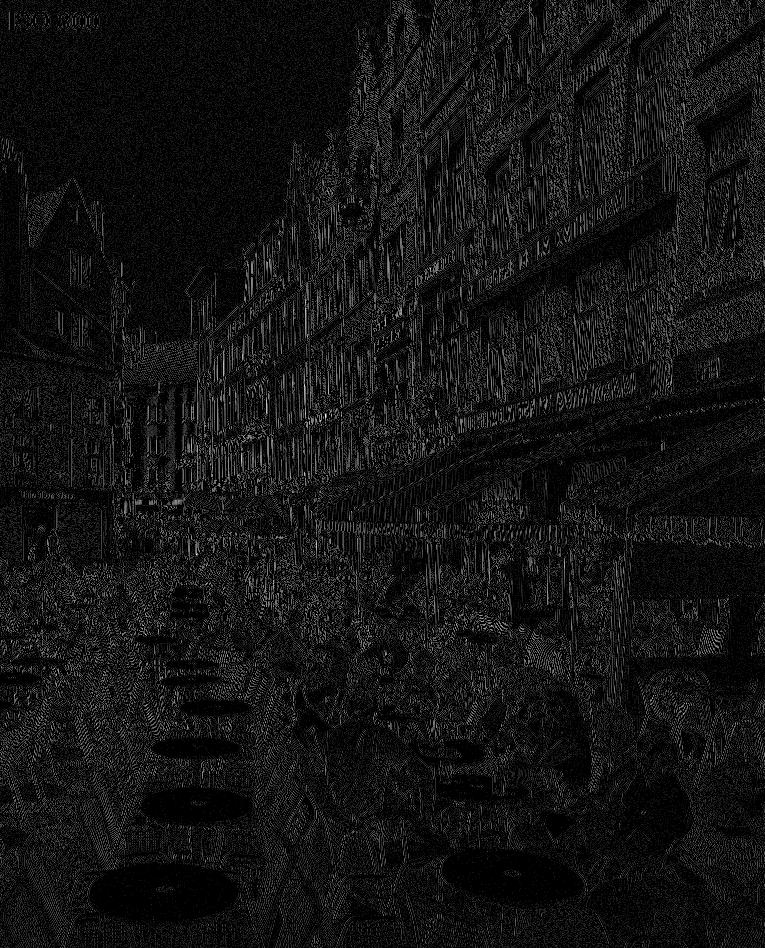 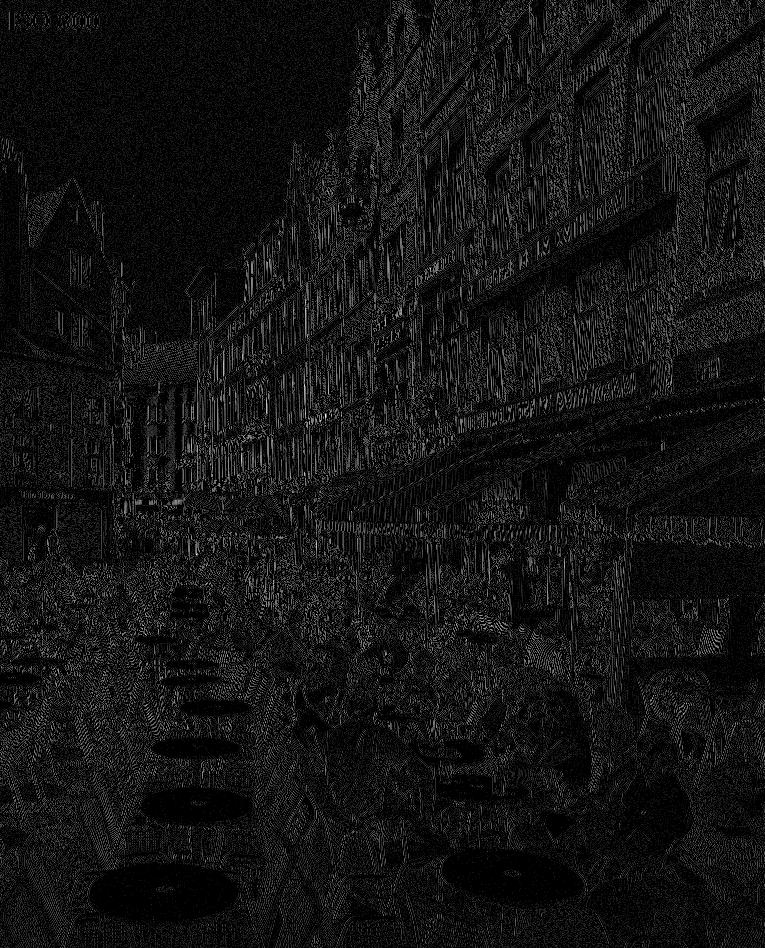 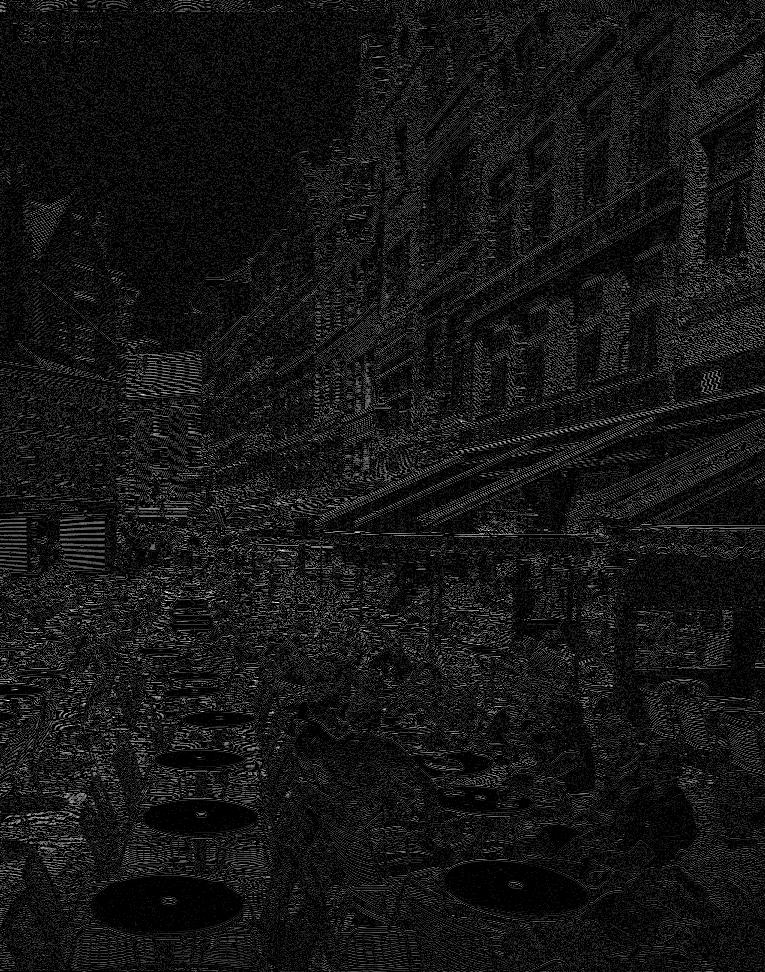 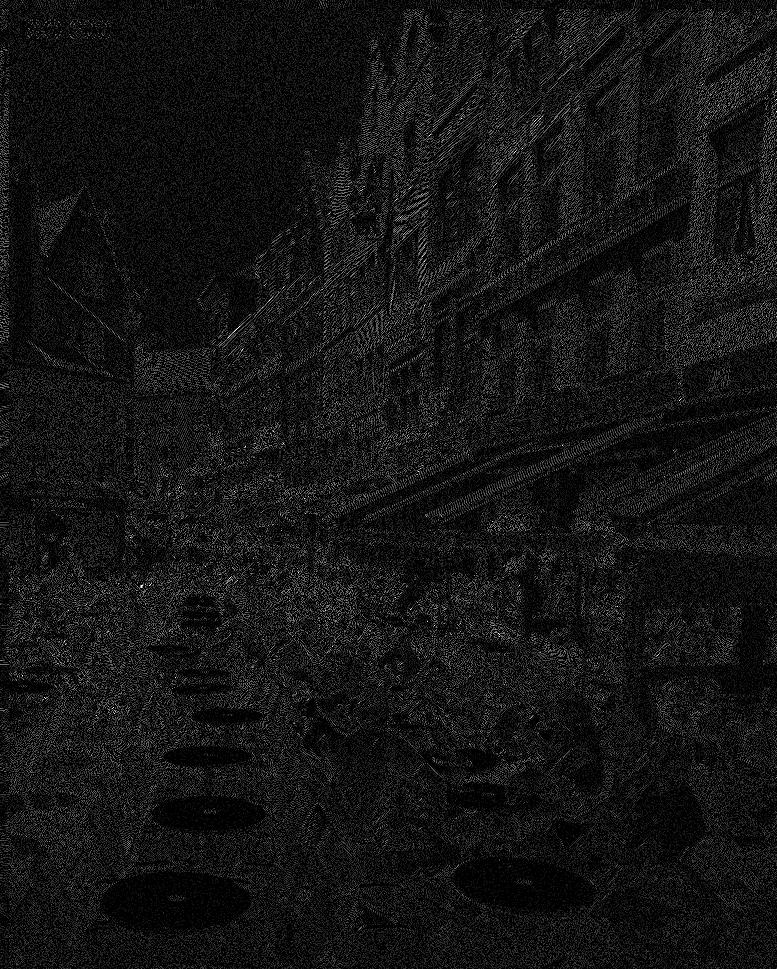 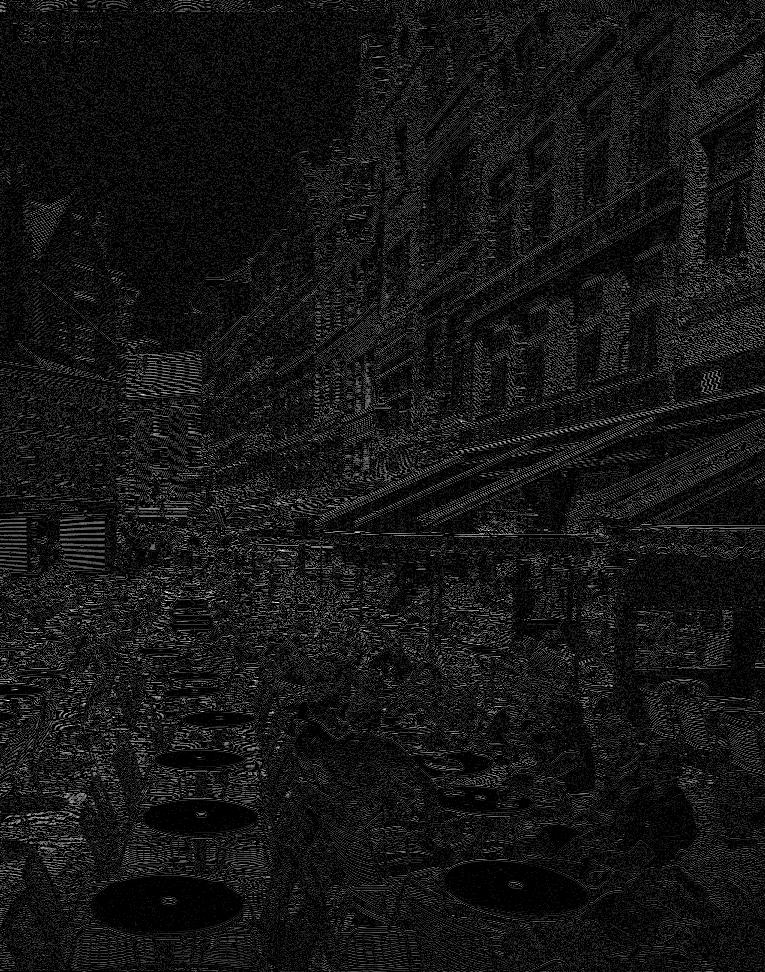 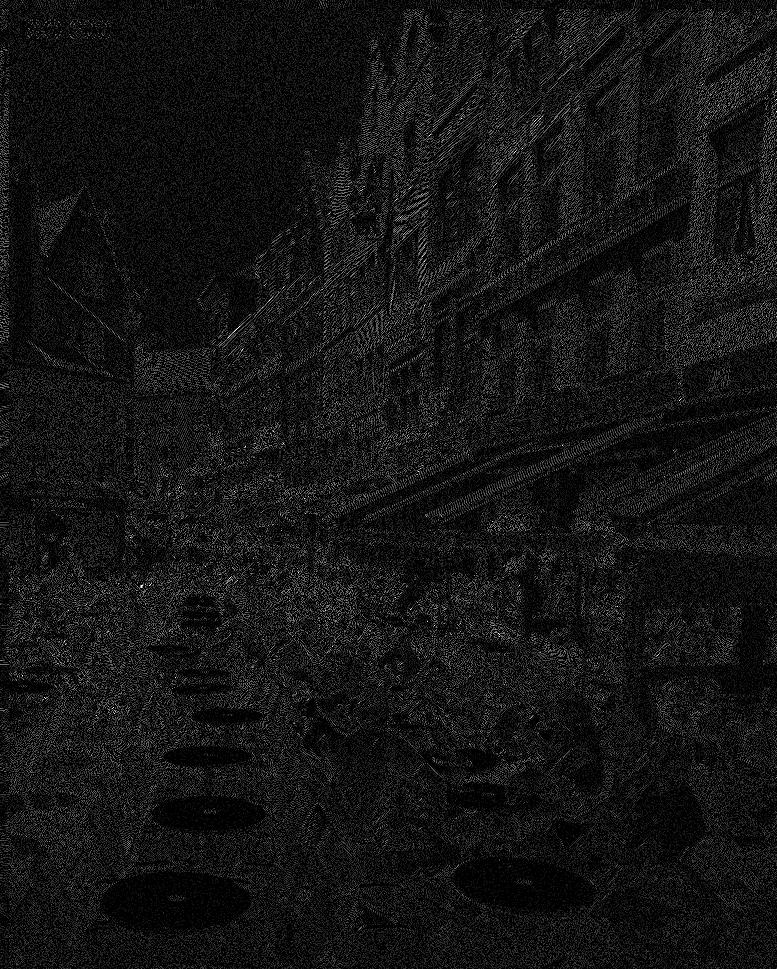 INTRODUCTION
USDQ+BPC SCHEME
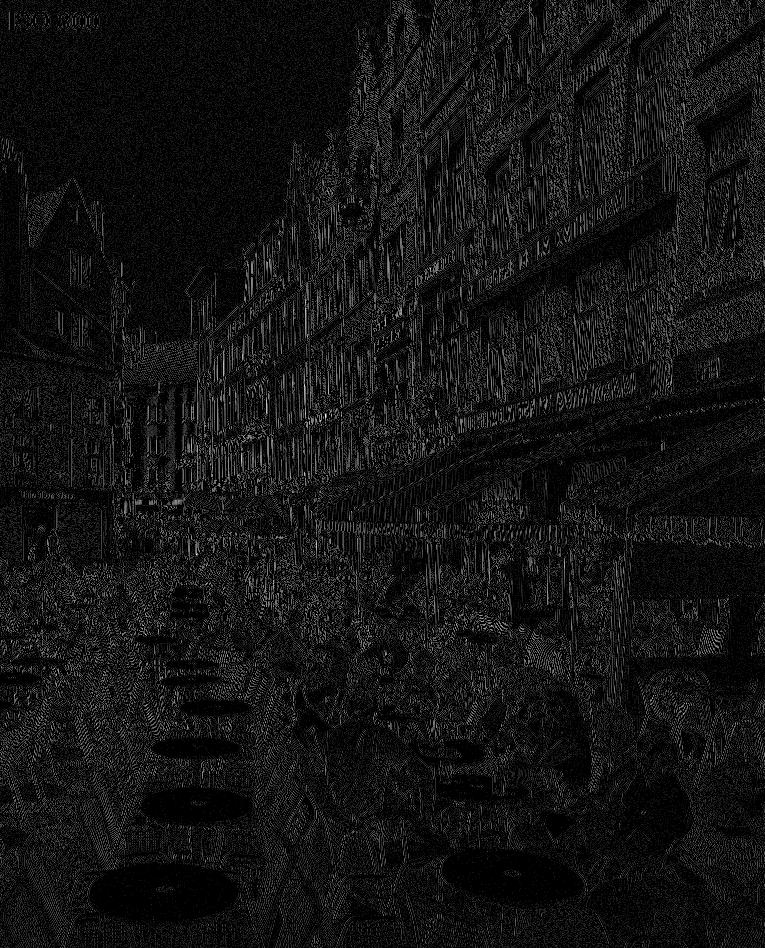 W
0
uniform scalar deadzone quantization (USDQ)
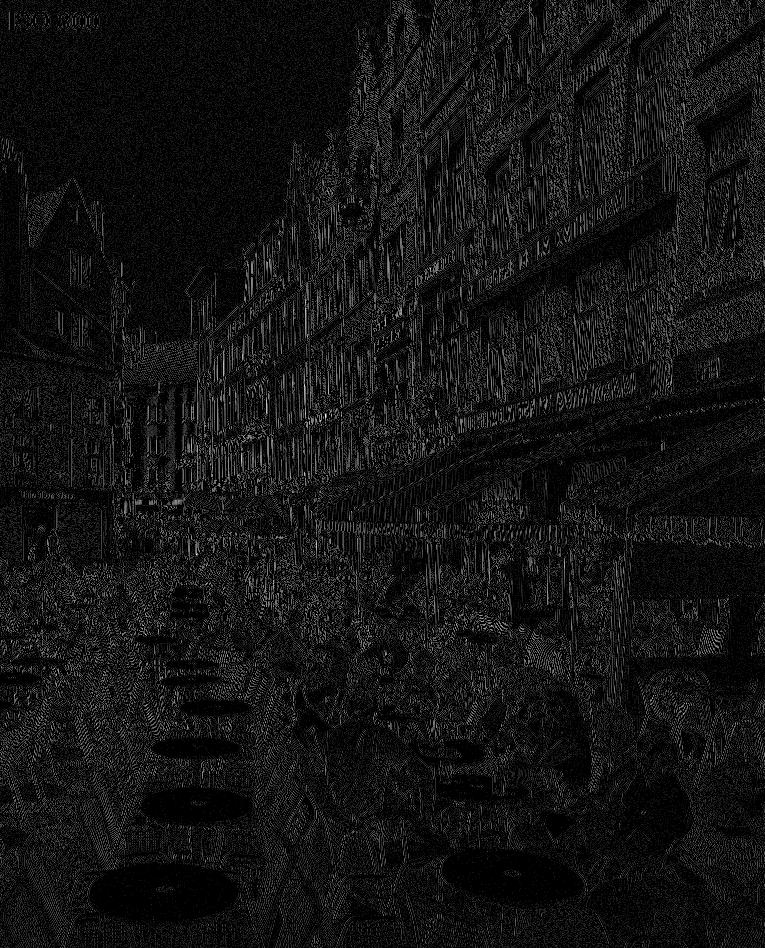 INTRODUCTION
USDQ+BPC SCHEME
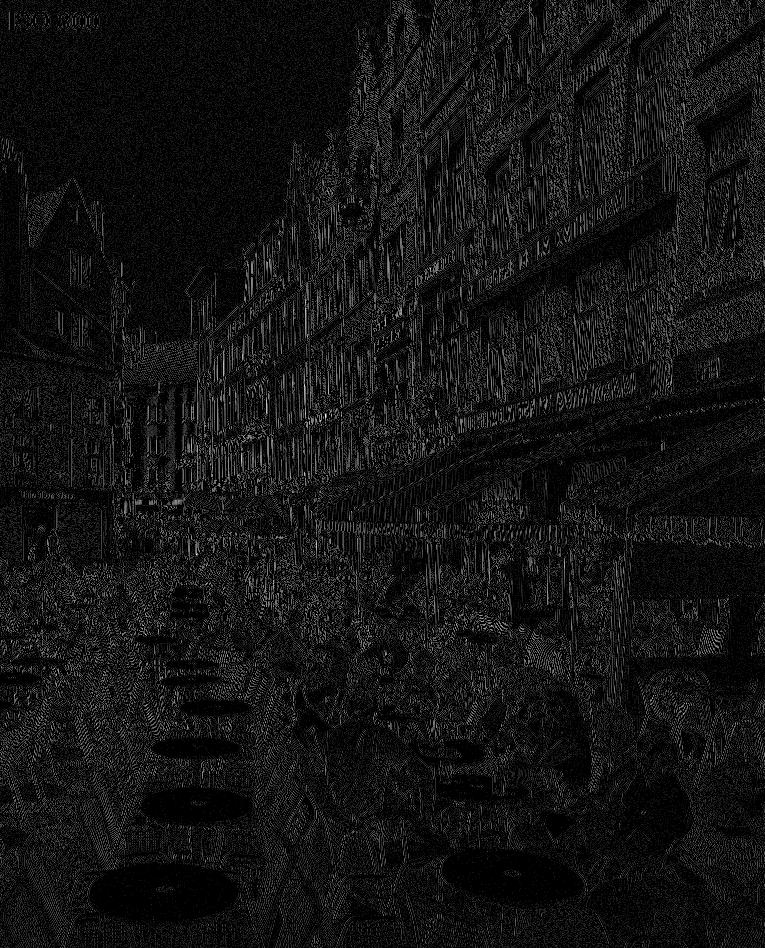 emit 0
emit 1
W
0
bitplane coding (BPC)
INTRODUCTION
USDQ+BPC SCHEME
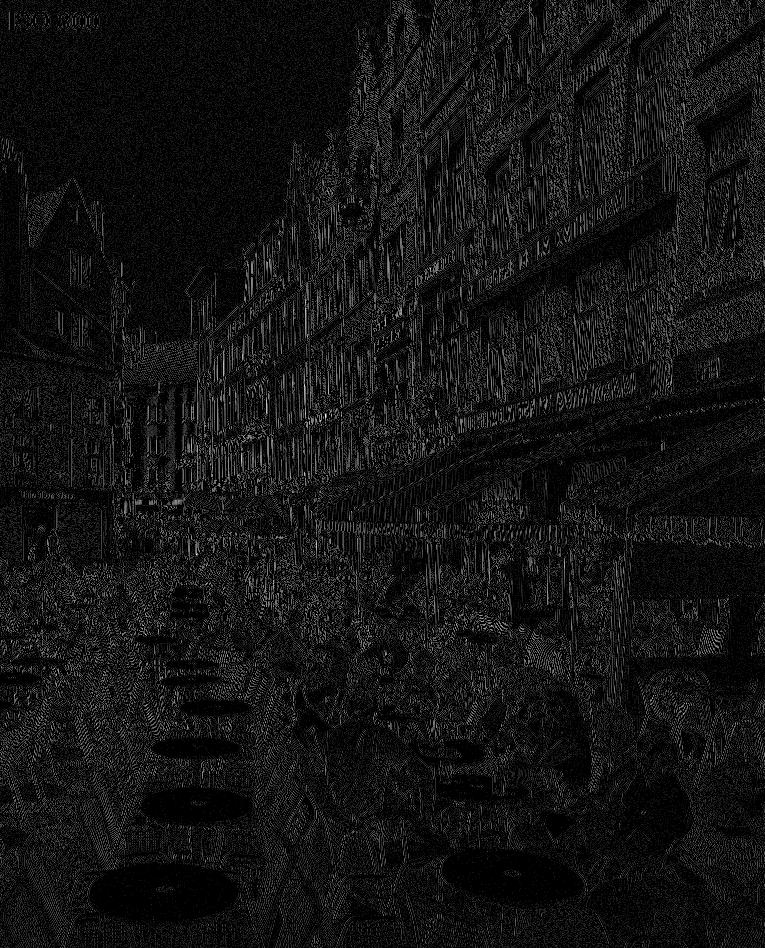 0
0
1
1
W
0
bitplane coding (BPC)
INTRODUCTION
USDQ+BPC SCHEME
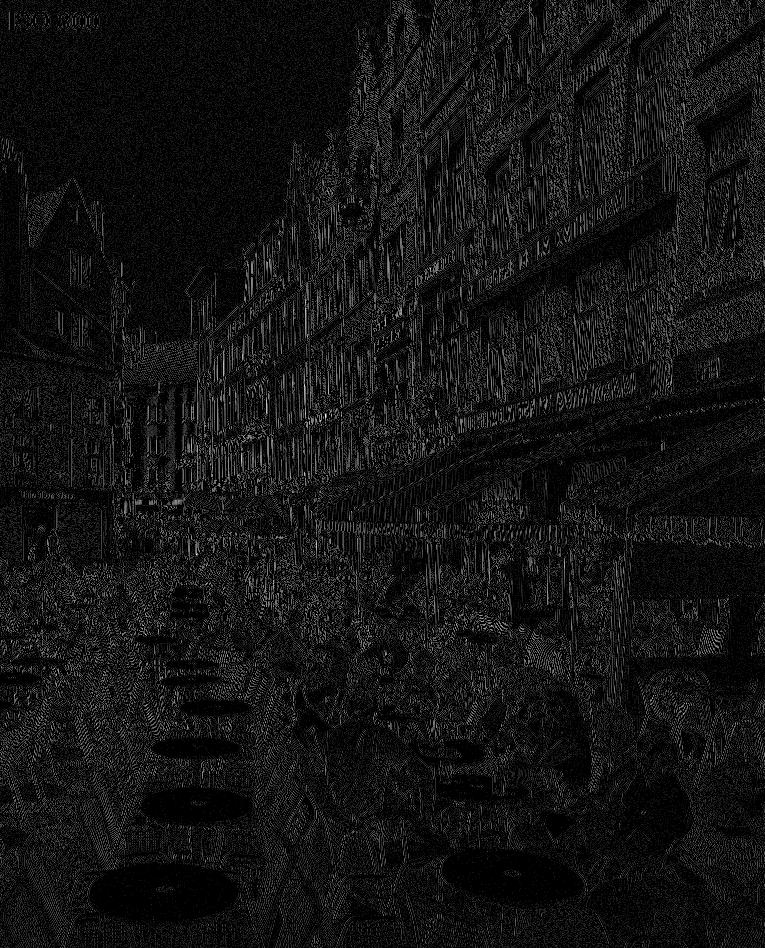 0
0
0
0
1
1
1
1
W
0
bitplane coding (BPC)
WHY IS USDQ+BPC SO POPULAR ?

1) is convenient for current hardware

2) achieves competitive coding performance

3) many works aimed to improve efficiency

IS USDQ+BPC OPTIMAL FOR LOSSY IMAGE CODING ?
INTRODUCTION
USDQ+BPC SCHEME
emit 0
emit 1
W
W
0
0
GENERAL EMBEDDED QUANTIZATION (GEQ)
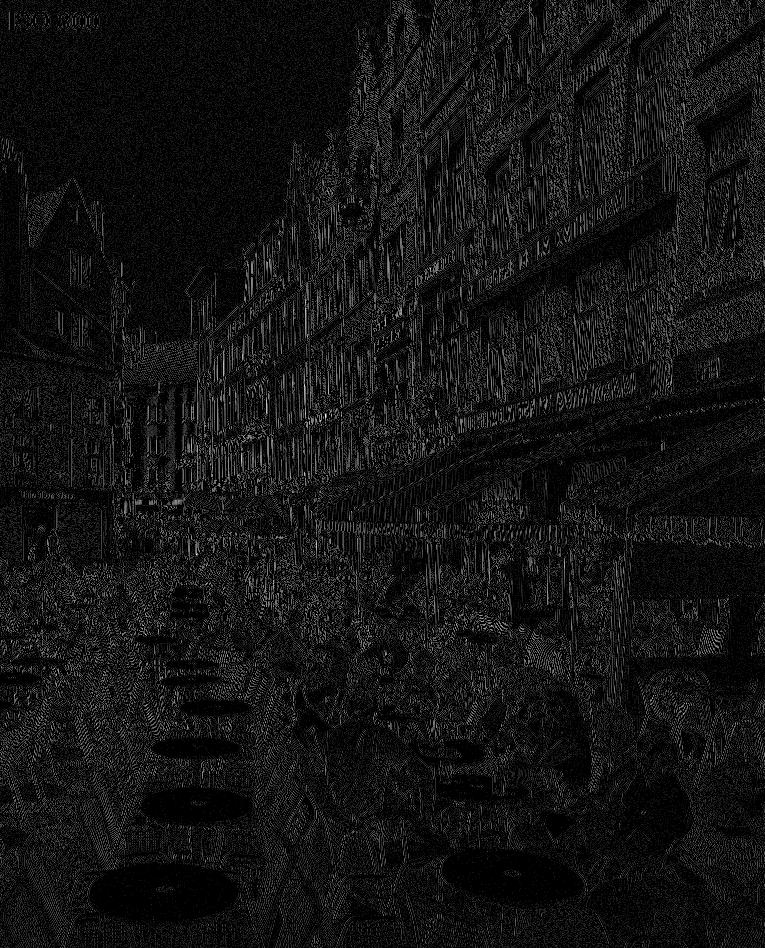 T1
INTRODUCTION
USDQ+BPC SCHEME
0
1
W
W
0
0
GENERAL EMBEDDED QUANTIZATION (GEQ)
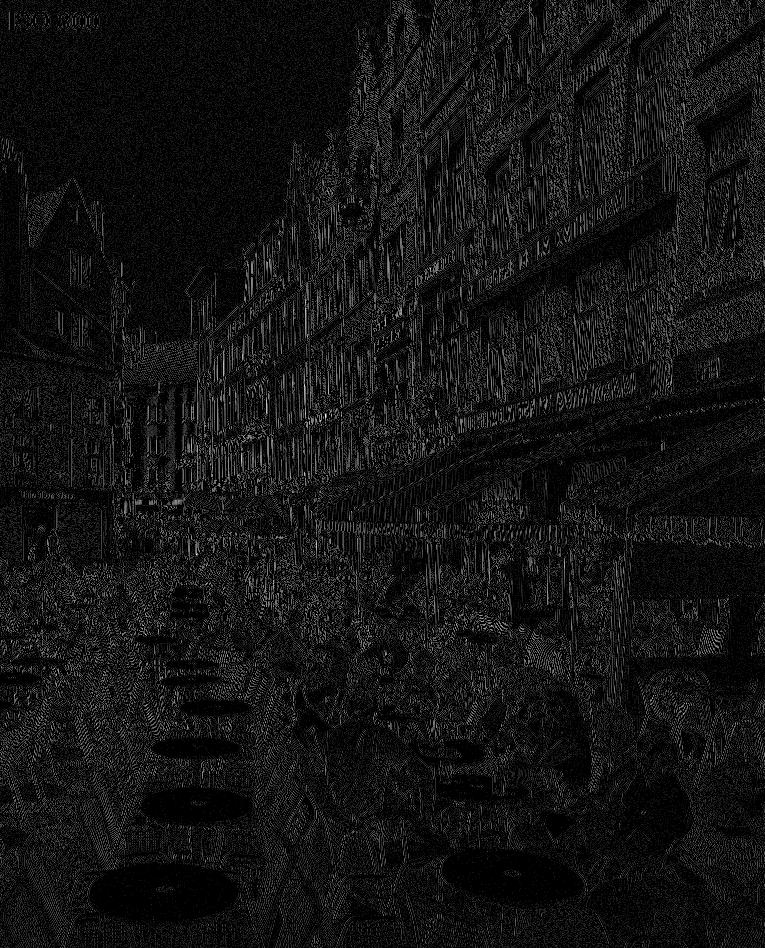 T1
T2
INTRODUCTION
USDQ+BPC SCHEME
0
1
W
W
0
0
GENERAL EMBEDDED QUANTIZATION (GEQ)
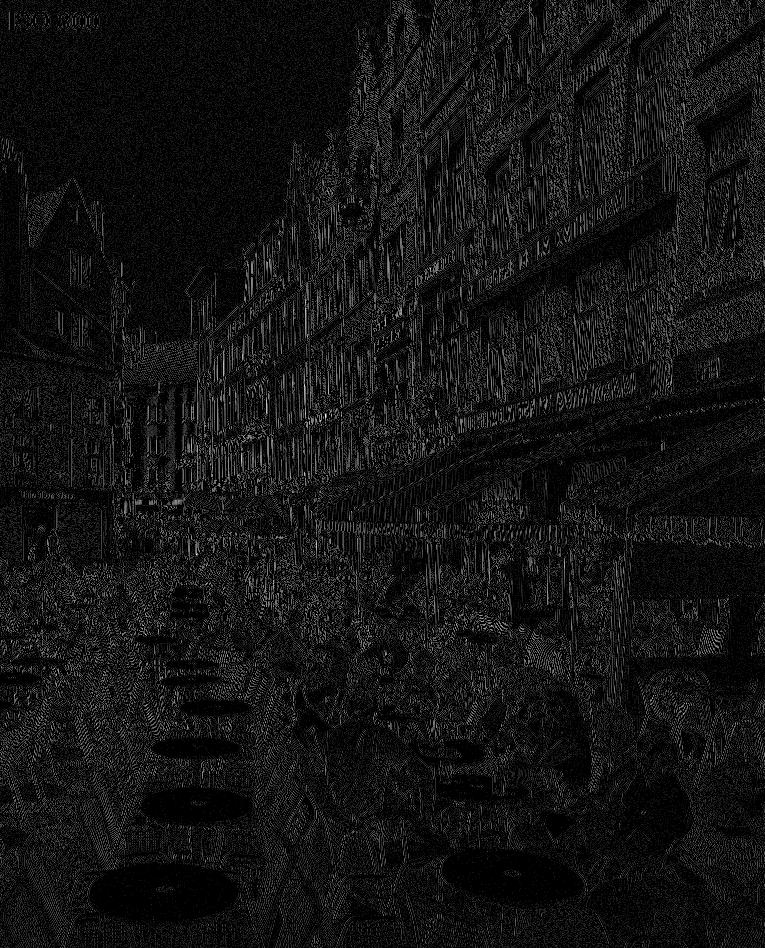 T1
T3
T2
INTRODUCTION
USDQ+BPC SCHEME
W
W
0
0
GENERAL EMBEDDED QUANTIZATION (GEQ)
INTRODUCTION
USDQ+BPC SCHEME
W
W
0
0
GENERAL EMBEDDED QUANTIZATION (GEQ)
different thresholds:
quantizers with K stages:
INTRODUCTION
USDQ+BPC SCHEME
W
W
0
0
GENERAL EMBEDDED QUANTIZATION (GEQ)
different thresholds:
quantizers with K stages:
Example:
INTRODUCTION
USDQ+BPC SCHEME
W
W
0
0
GENERAL EMBEDDED QUANTIZATION (GEQ)
RESEARCH PURPOSES

1) Explore the efficiency of GEQ

2) Find a (near-)optimal quantizer design

3) Introduce a low-complexity algorithm
different thresholds:
quantizers with K stages:
Example:
TABLE OF CONTENTS
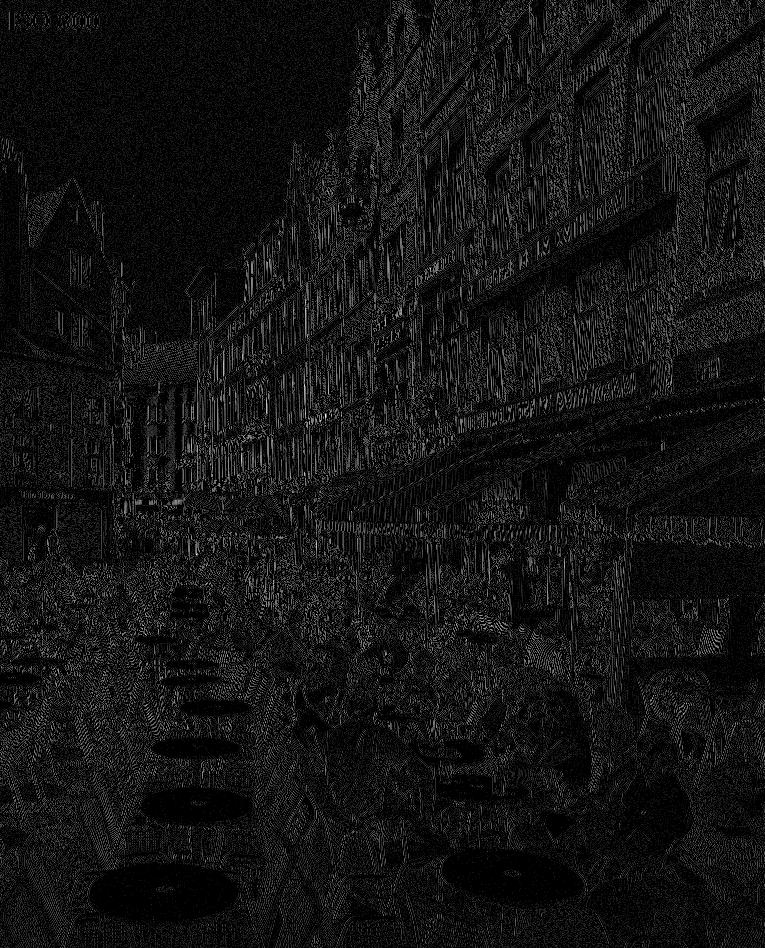 INTRODUCTION
ANALYSIS  &  ALGORITHM
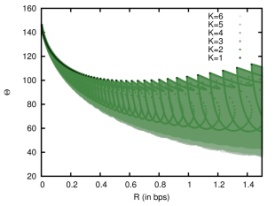 EXPERIMENTAL RESULTS
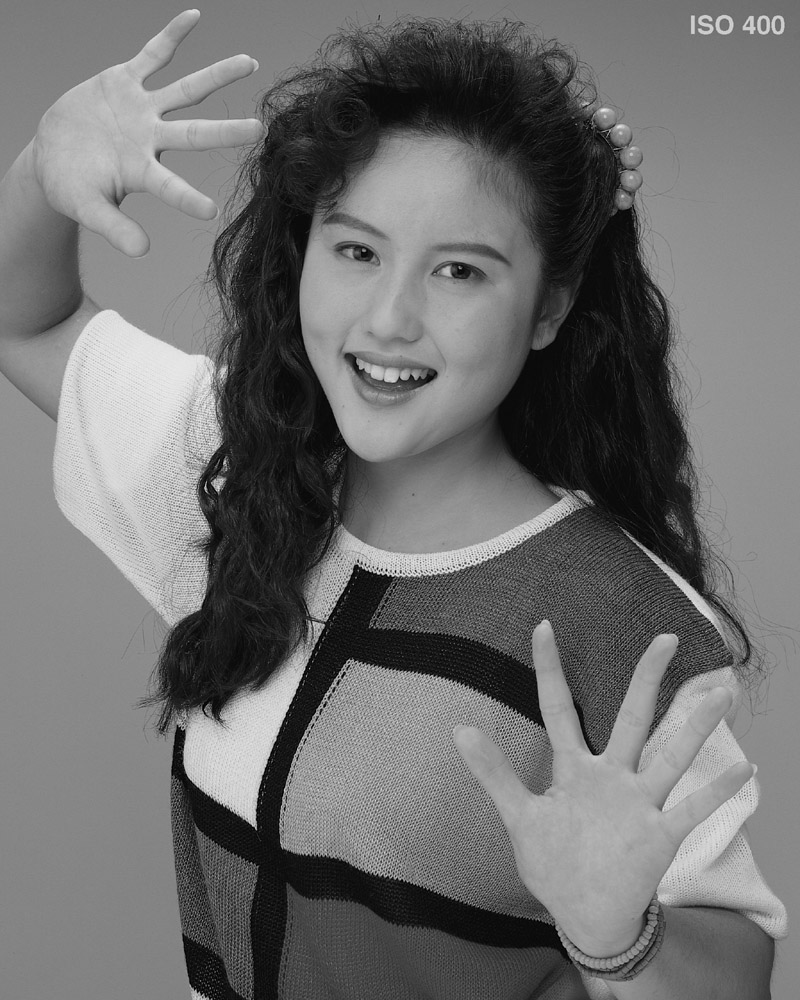 1) General embedded quantization (GEQ)
2) Exhaustive search
3) Low complexity algorithm
CONCLUSIONS
ANALYSIS & ALGORITHM
EXPECTED MULTIRATE DISTORTION
W
0
T3
T1
T4
T2
JPEG2000-like codec
rate/distortion
                 estimates
ANALYSIS & ALGORITHM
EXPECTED MULTIRATE DISTORTION
W
0
T3
T1
T4
T2
JPEG2000-like codec
rate/distortion
                 estimates
ANALYSIS & ALGORITHM
EXHAUSTIVE SEARCH
“Portrait” image
W
0
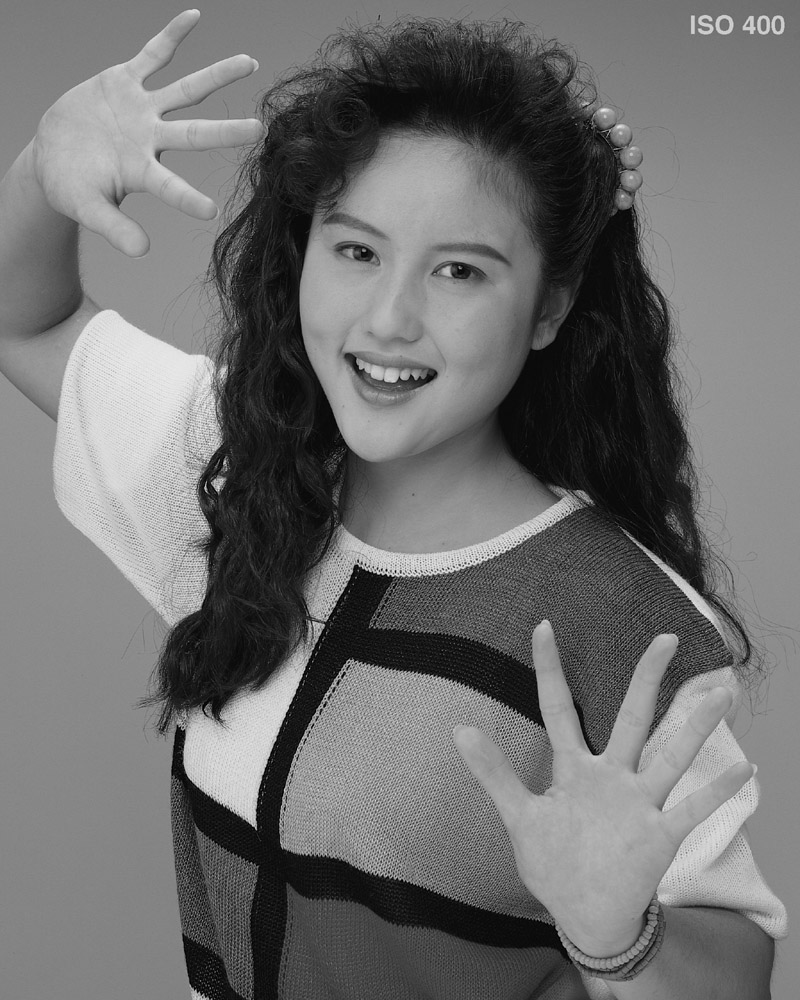 HL1 subband
ANALYSIS & ALGORITHM
EXHAUSTIVE SEARCH
“Portrait” image
W
0
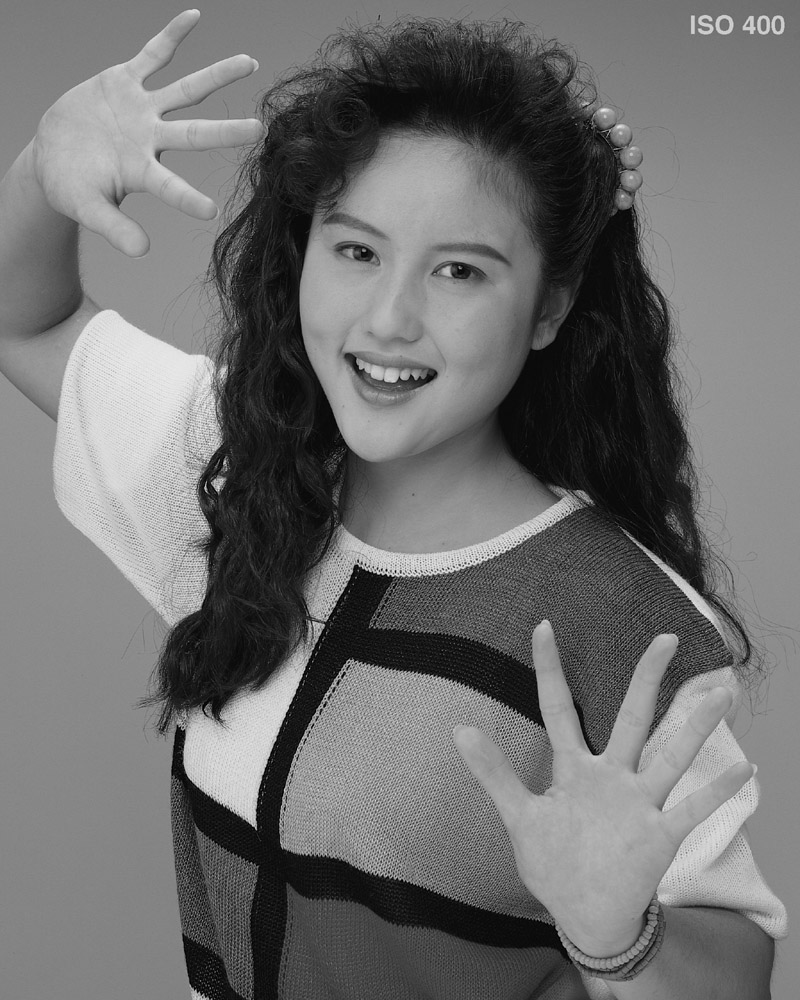 HL1 subband
T1
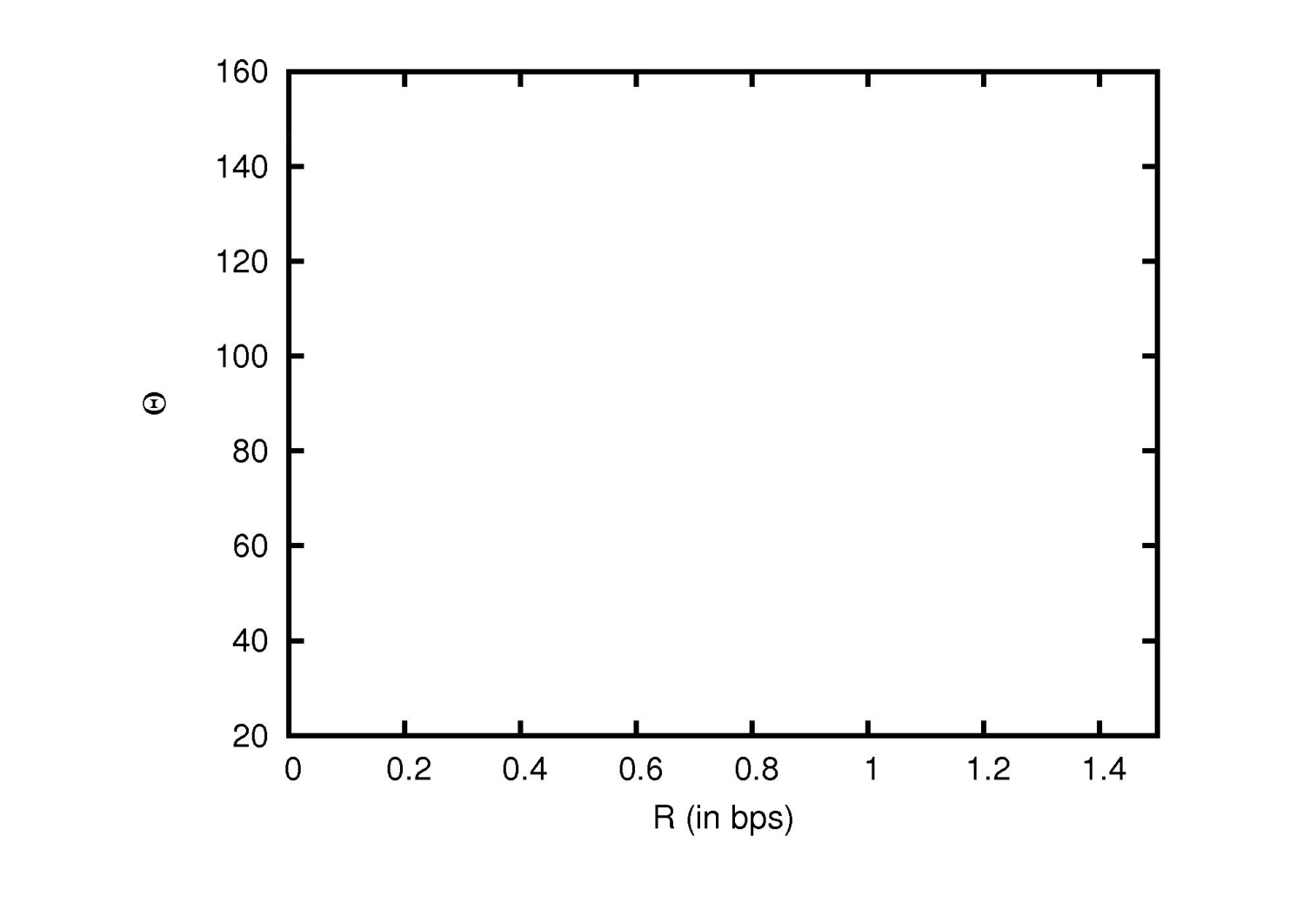 ANALYSIS & ALGORITHM
EXHAUSTIVE SEARCH
“Portrait” image
W
0
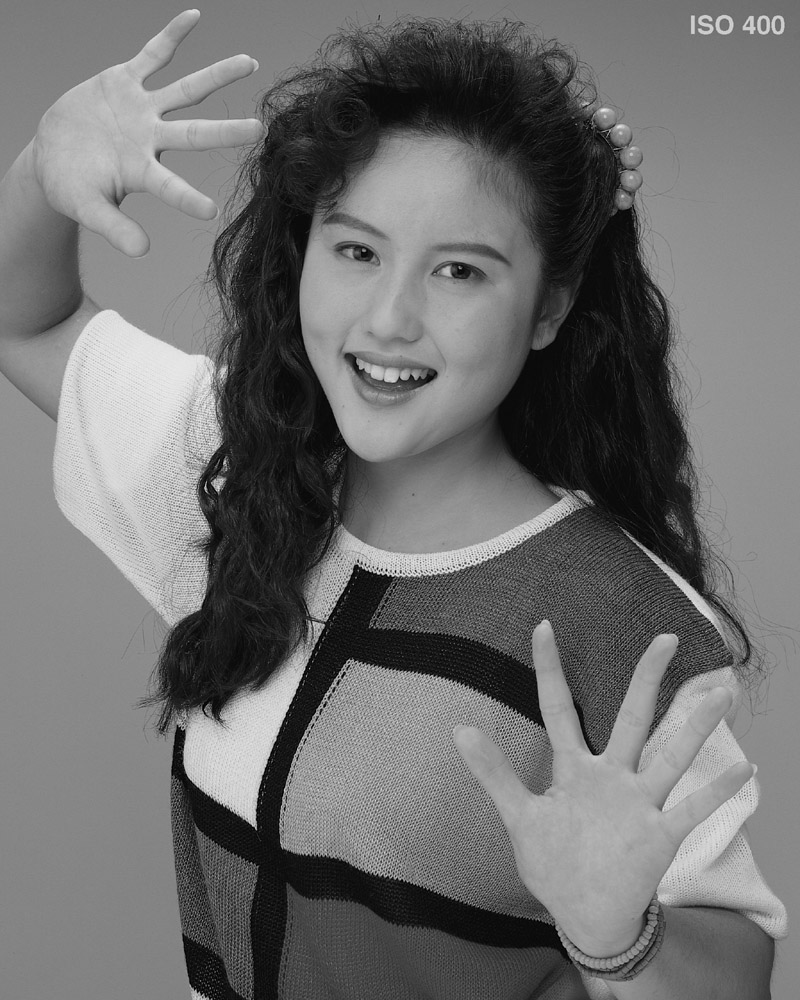 HL1 subband
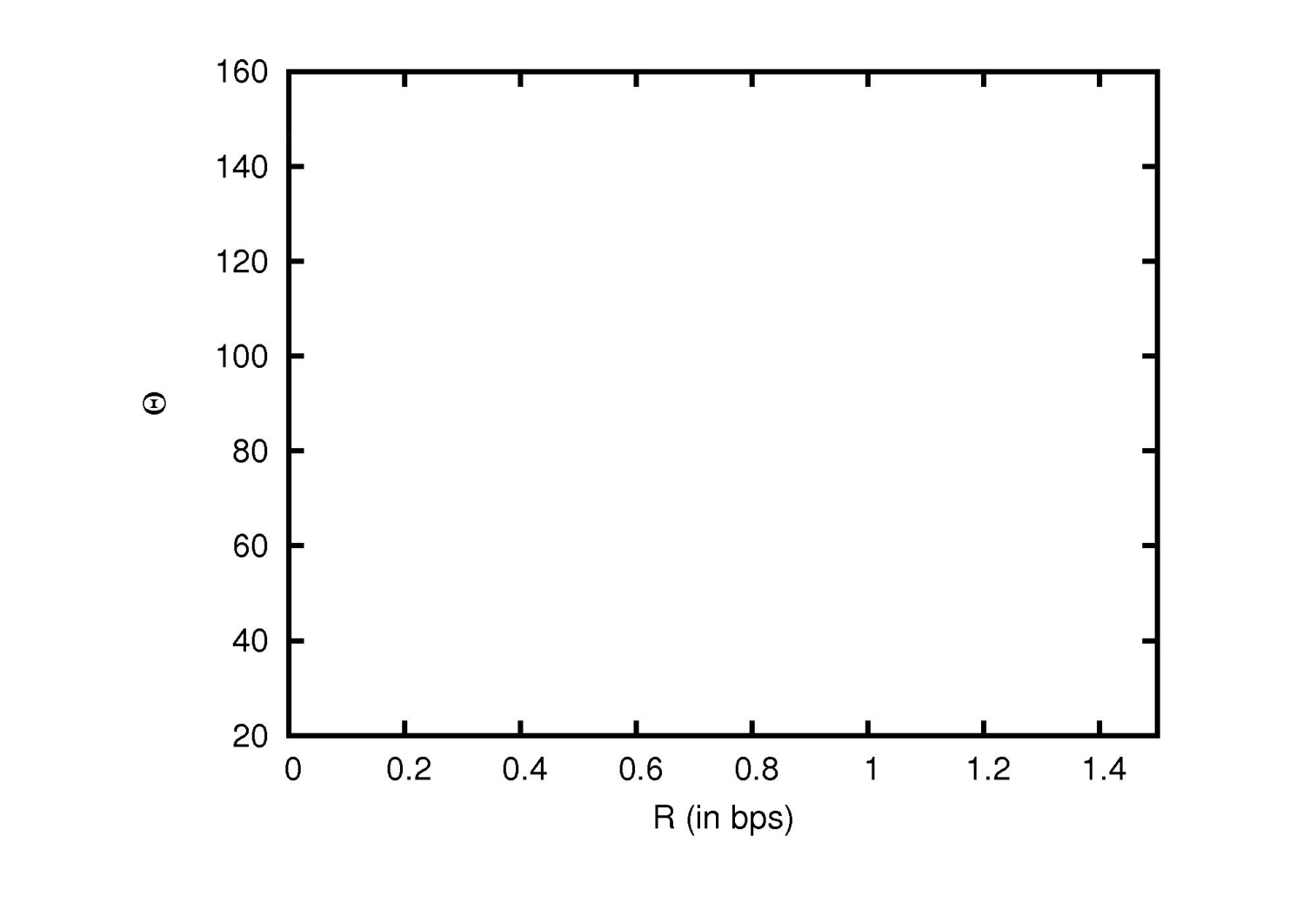 ANALYSIS & ALGORITHM
EXHAUSTIVE SEARCH
“Portrait” image
W
0
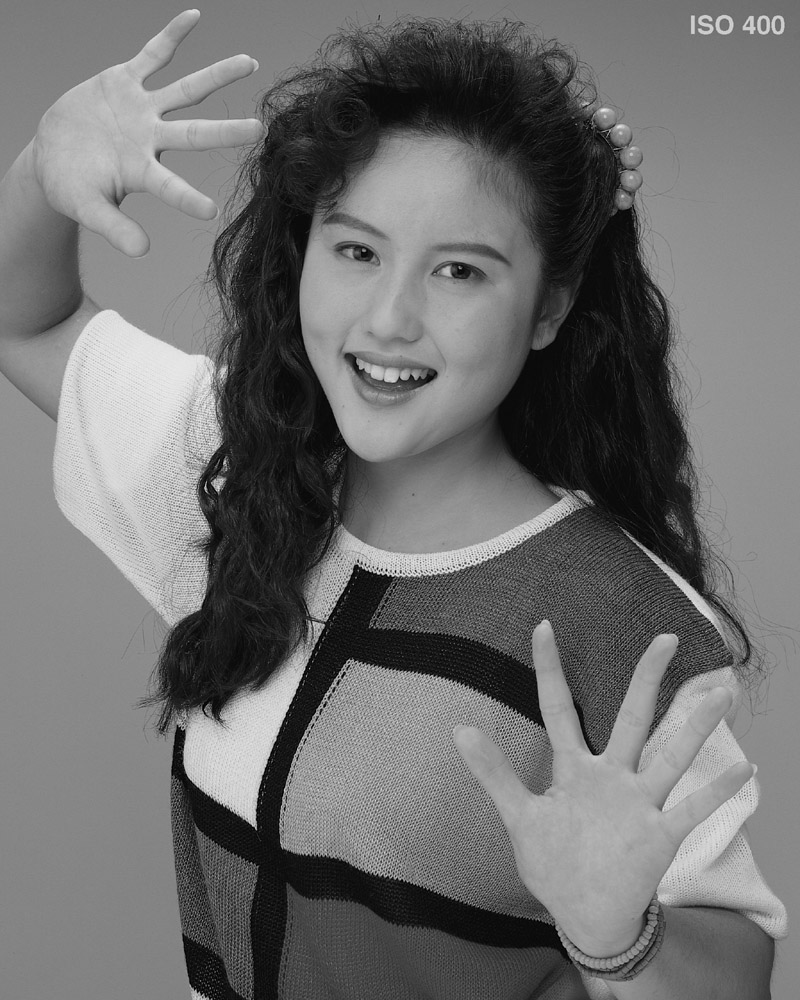 HL1 subband
T2
T1=15
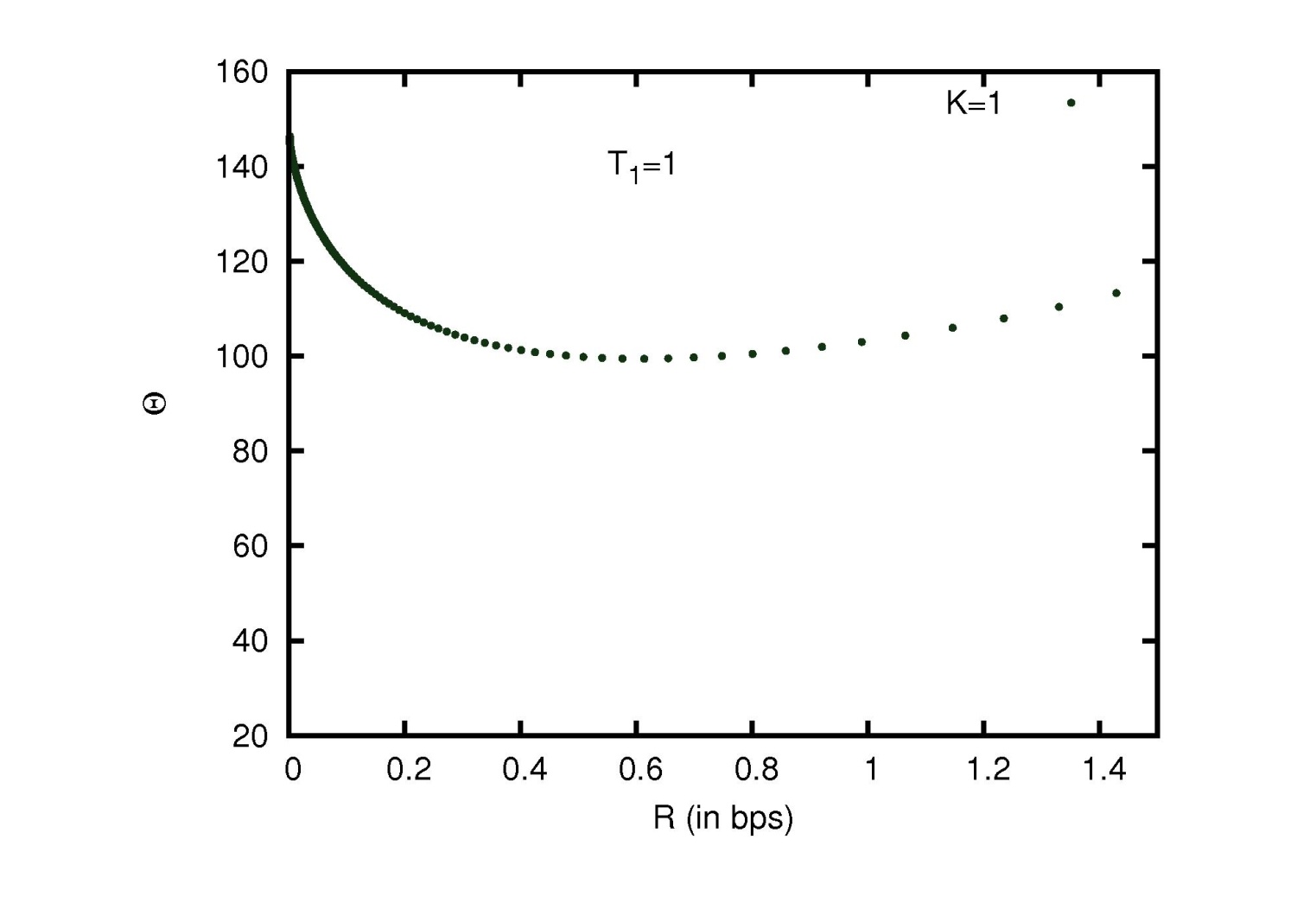 ANALYSIS & ALGORITHM
EXHAUSTIVE SEARCH
“Portrait” image
W
0
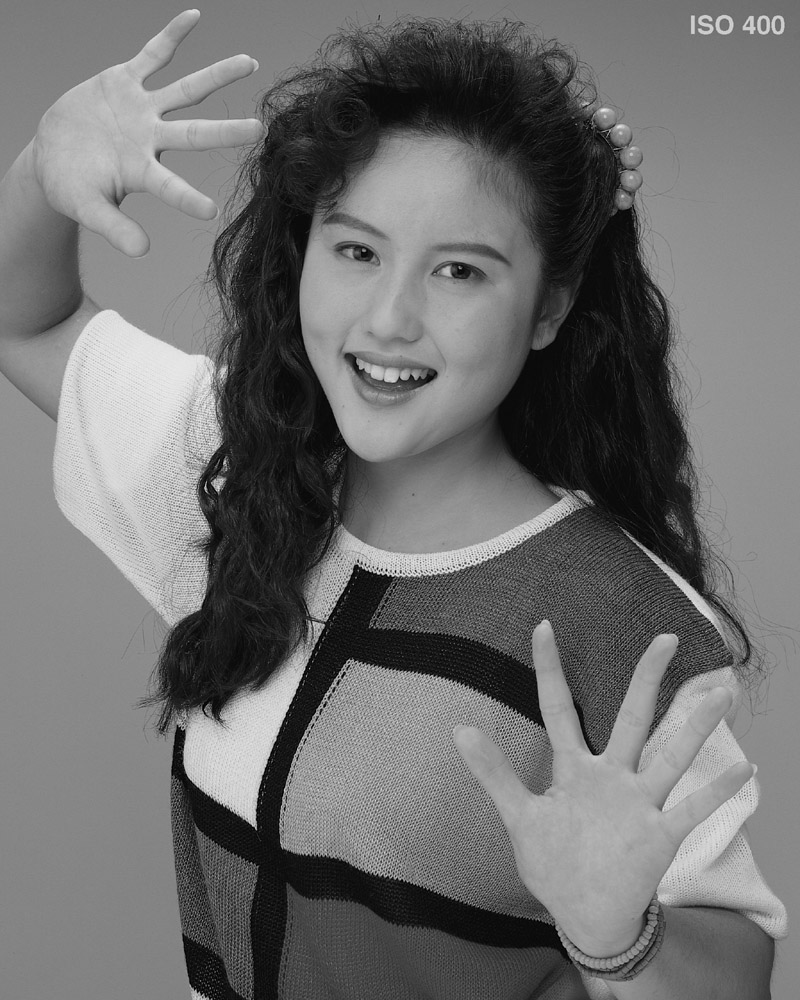 HL1 subband
T1=15
ANALYSIS & ALGORITHM
EXHAUSTIVE SEARCH
“Portrait” image
W
0
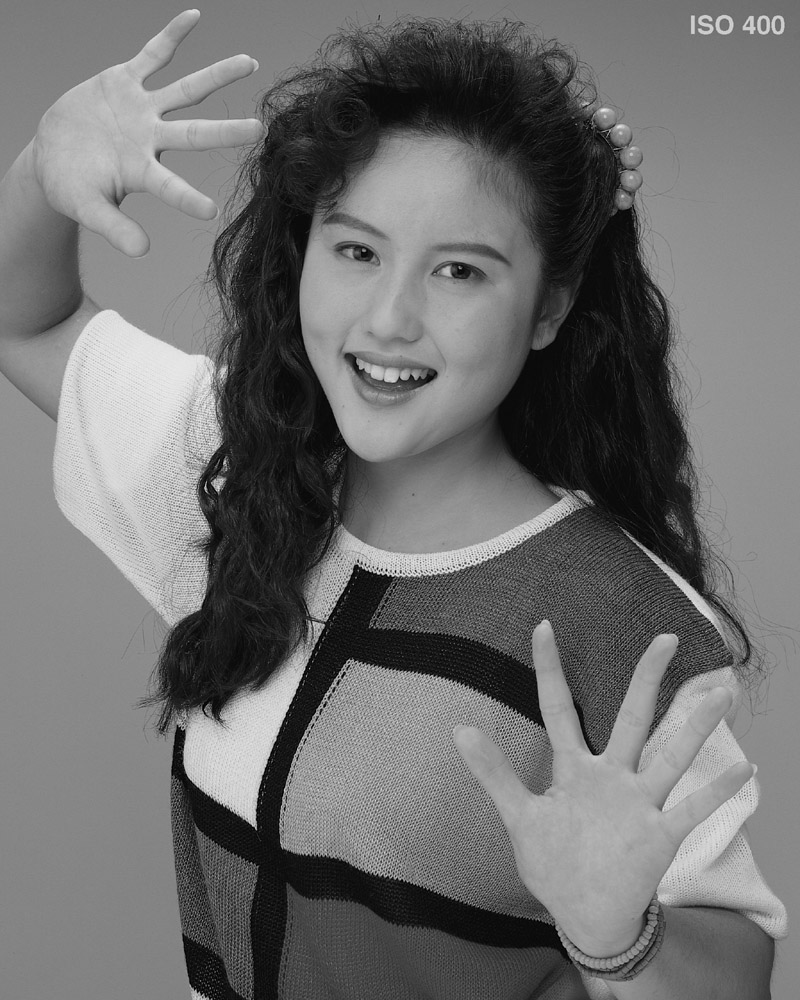 HL1 subband
T2
T1=15
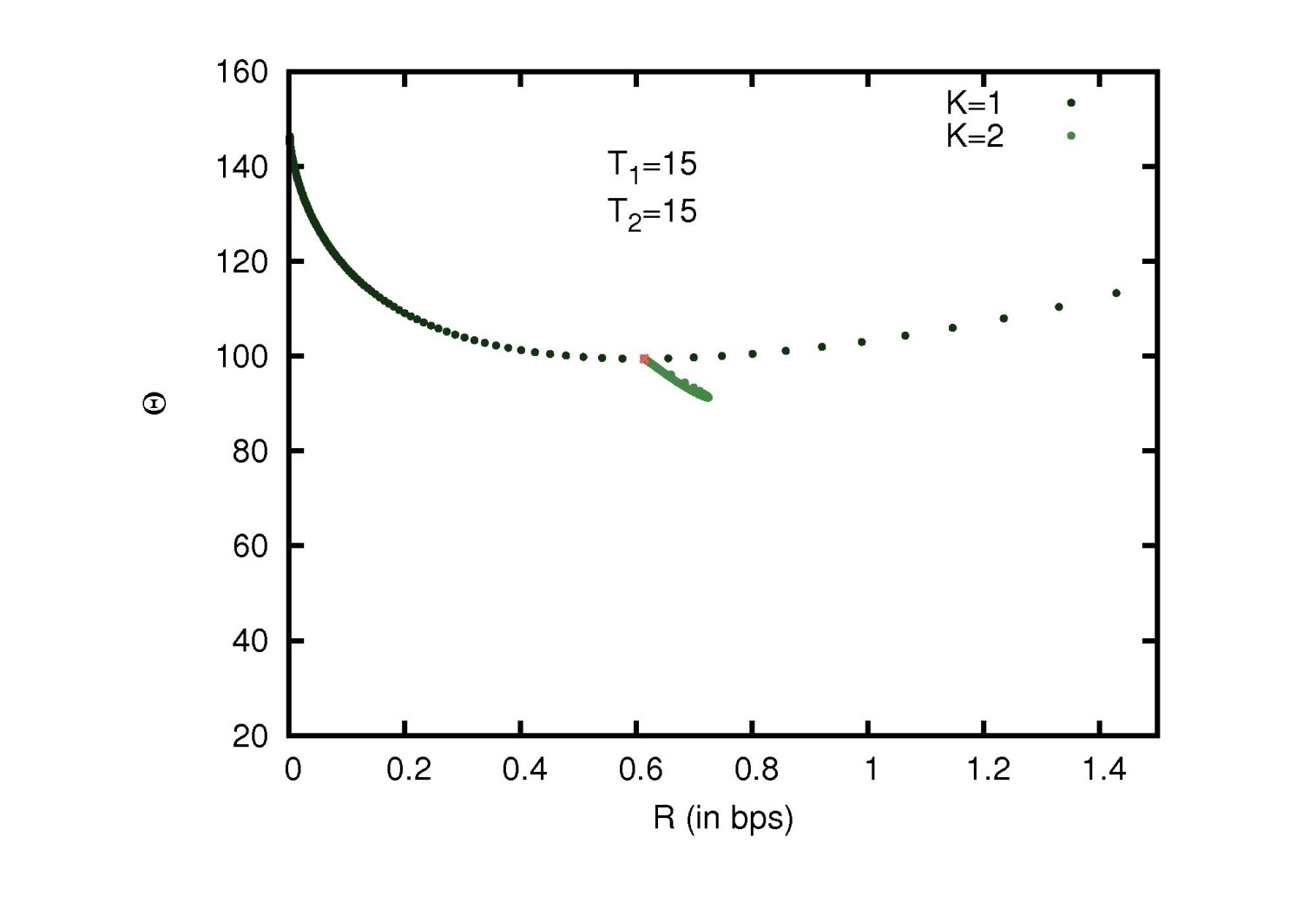 ANALYSIS & ALGORITHM
EXHAUSTIVE SEARCH
“Portrait” image
W
0
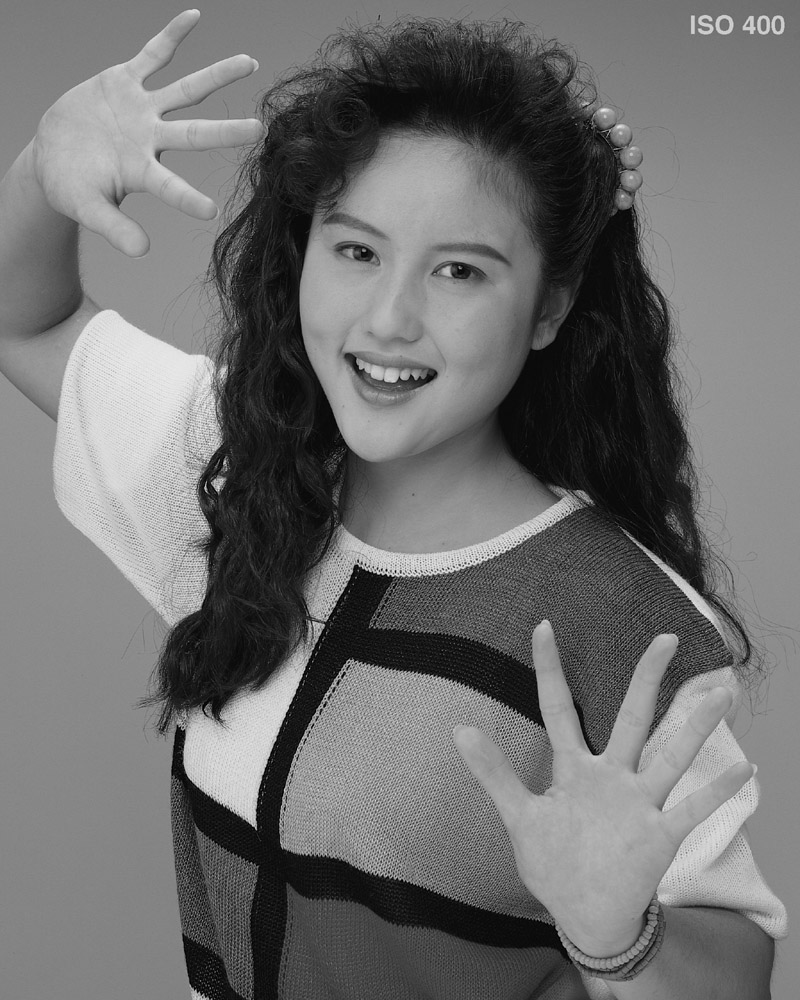 HL1 subband
T1=15
ANALYSIS & ALGORITHM
EXHAUSTIVE SEARCH
“Portrait” image
W
0
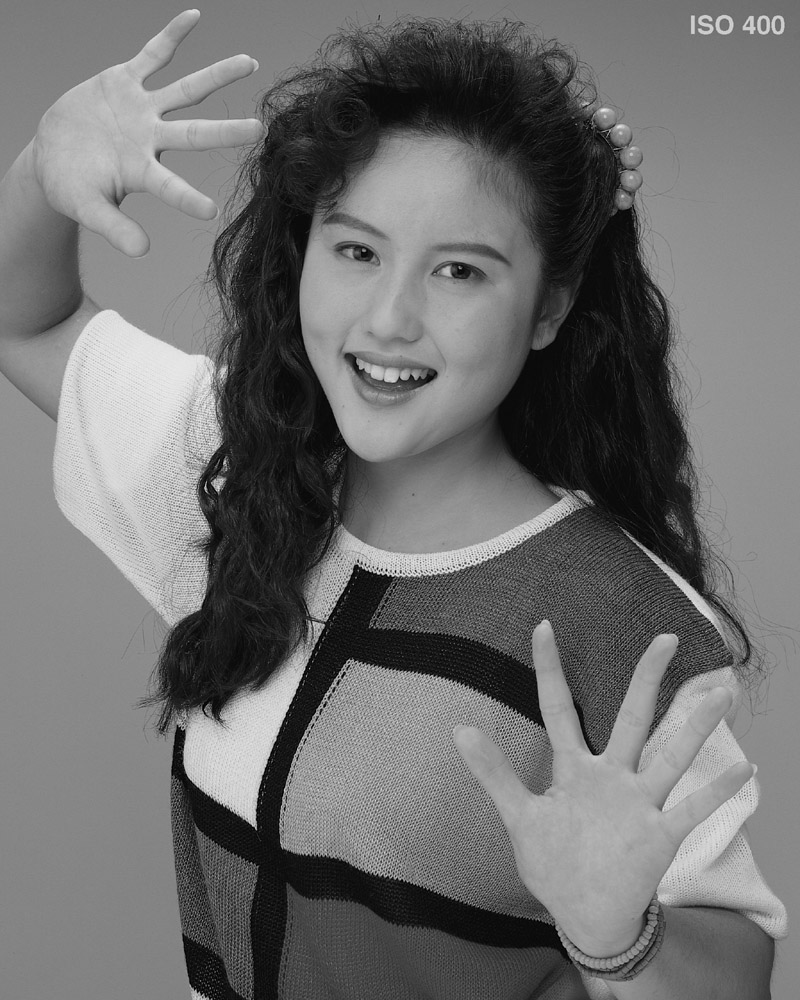 HL1 subband
T1
T2=15
T1=15
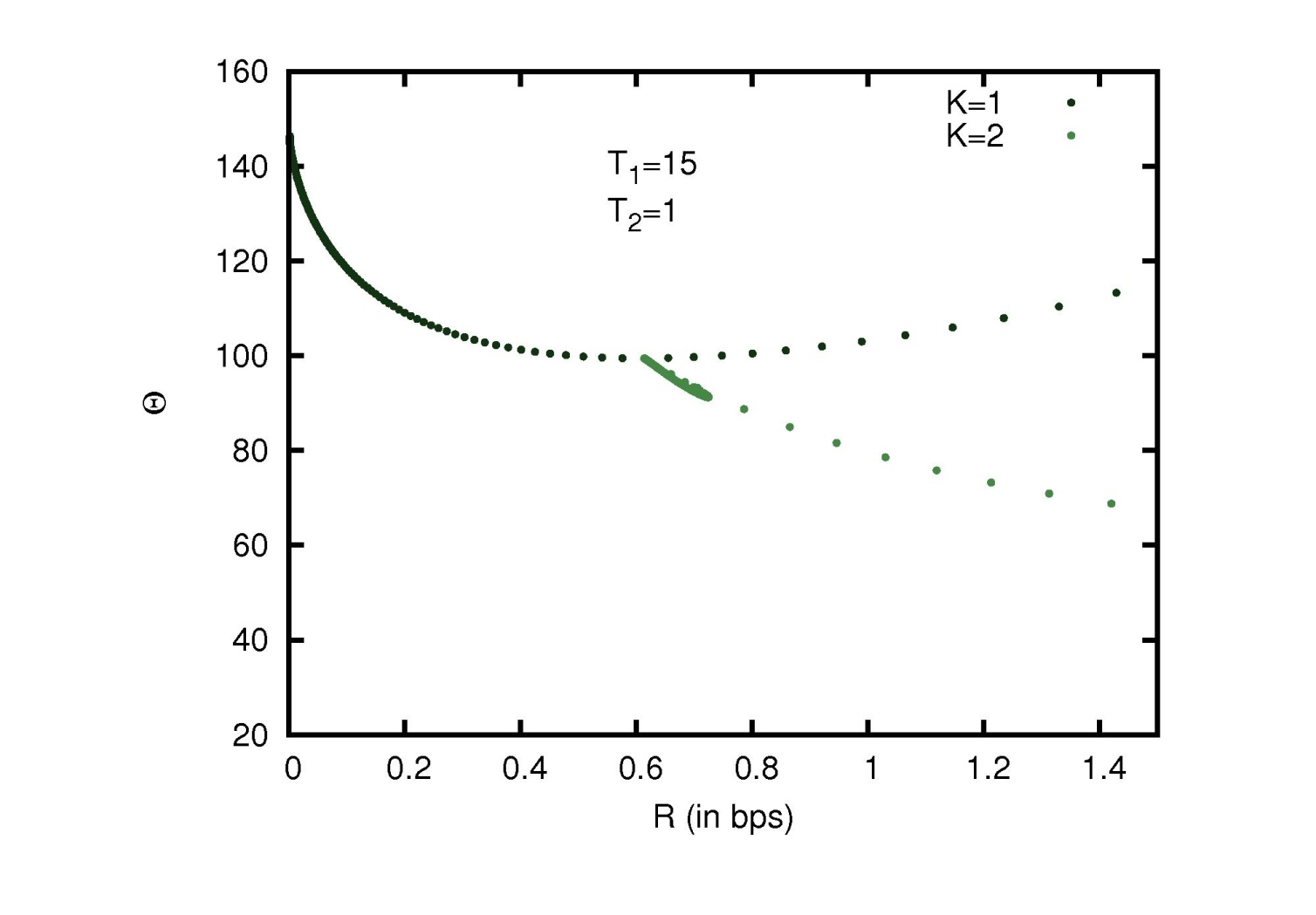 ANALYSIS & ALGORITHM
EXHAUSTIVE SEARCH
“Portrait” image
W
0
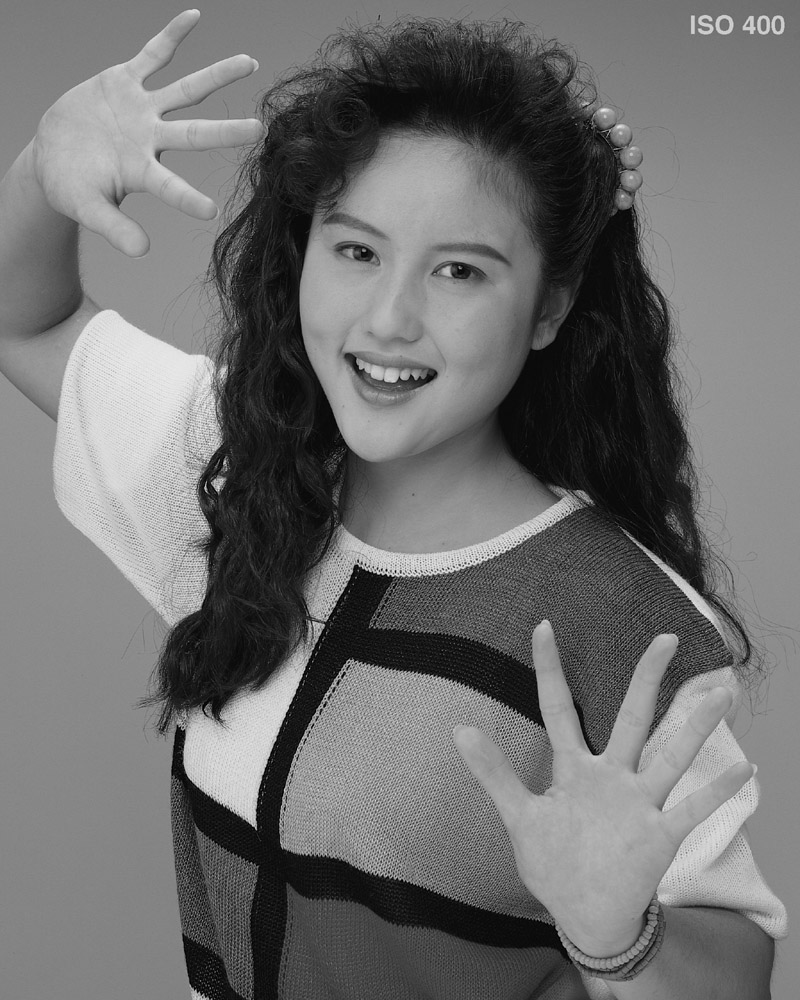 HL1 subband
T2=15
ANALYSIS & ALGORITHM
EXHAUSTIVE SEARCH
“Portrait” image
W
0
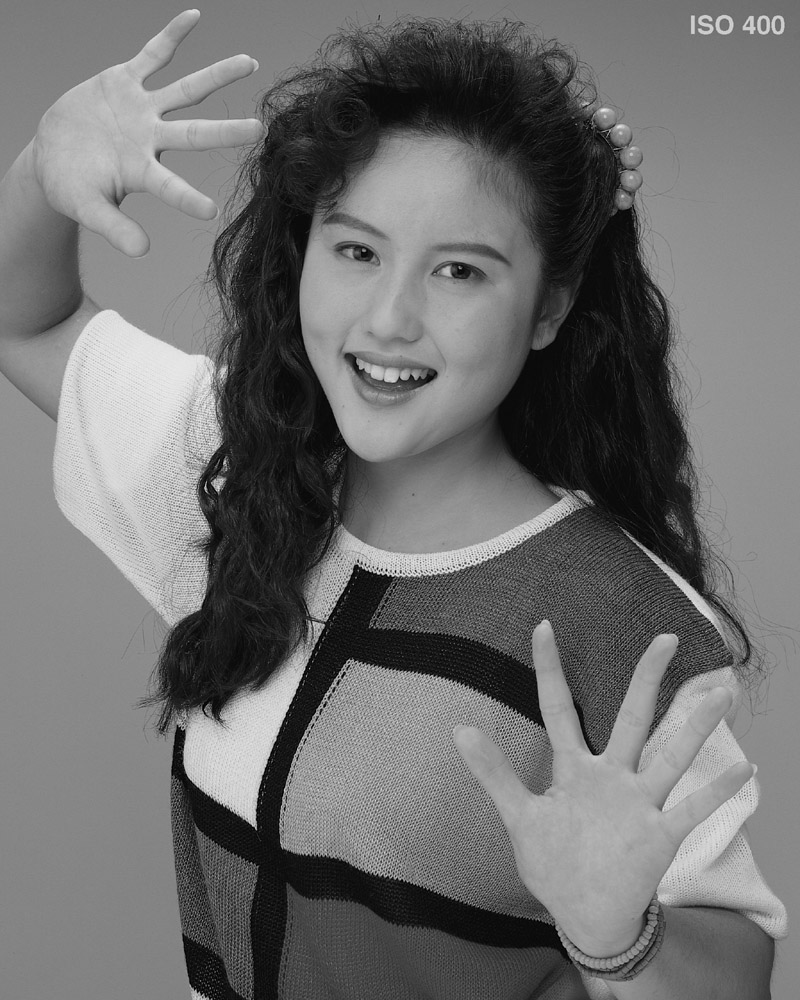 HL1 subband
T3
T2=15
T1=40
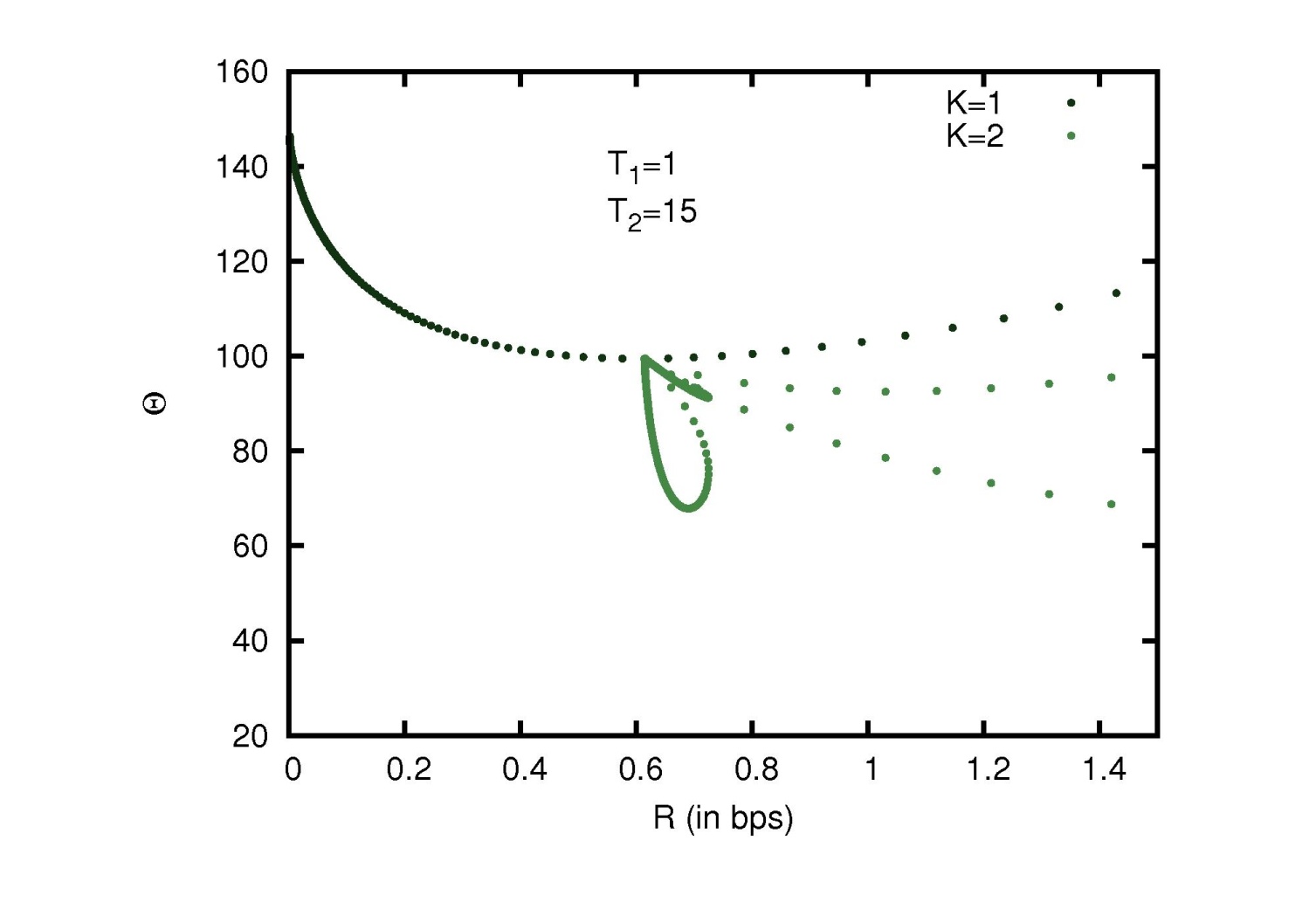 ANALYSIS & ALGORITHM
EXHAUSTIVE SEARCH
“Portrait” image
W
0
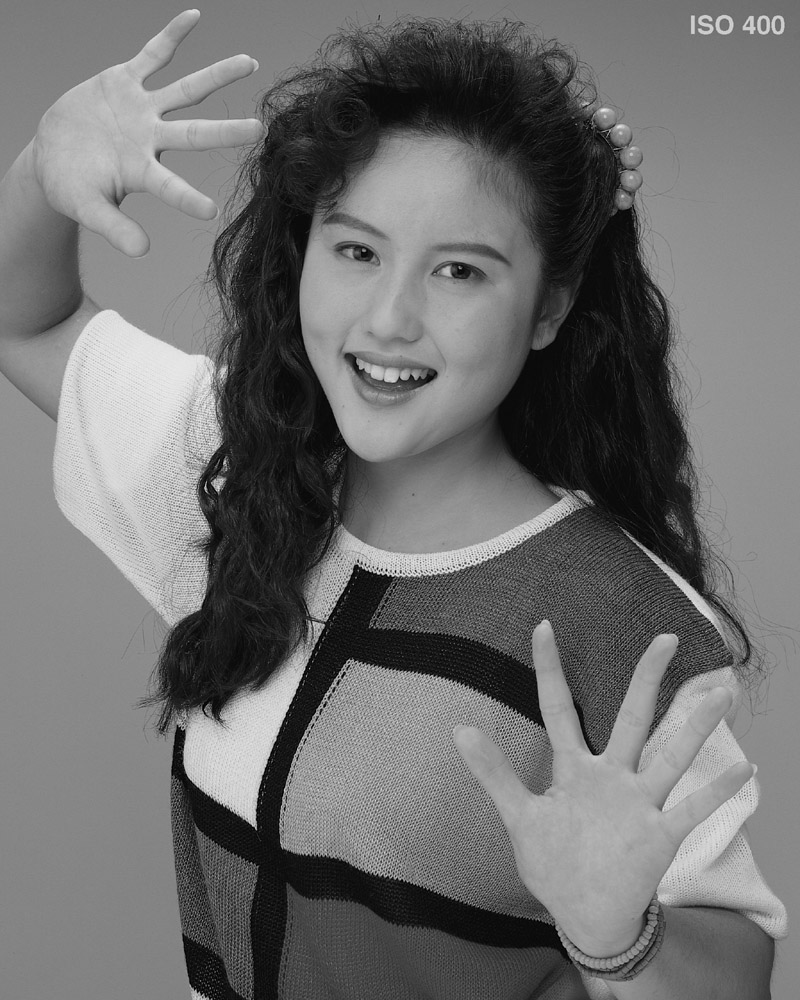 HL1 subband
T2=15
T1=40
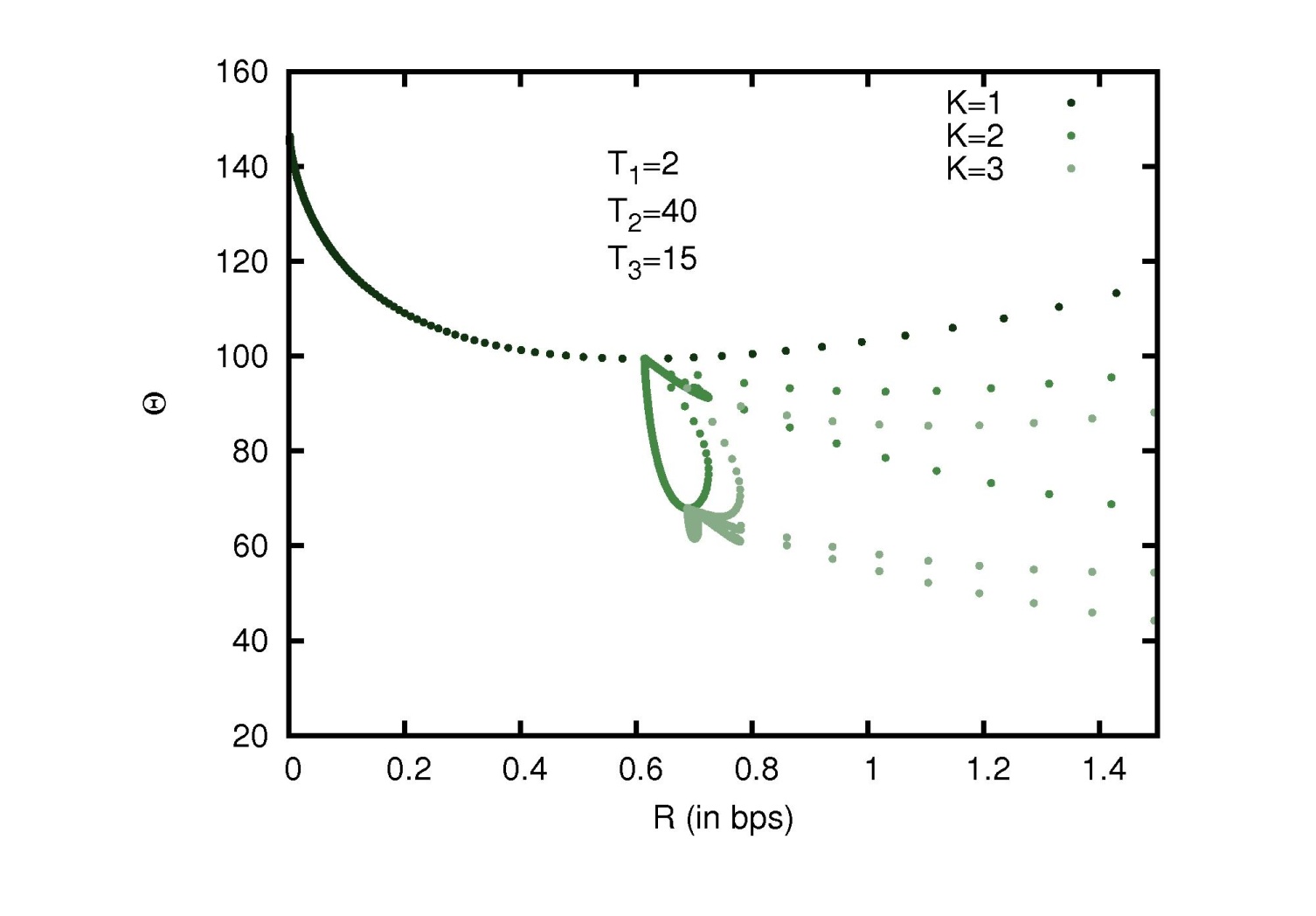 ANALYSIS & ALGORITHM
EXHAUSTIVE SEARCH
“Portrait” image
W
0
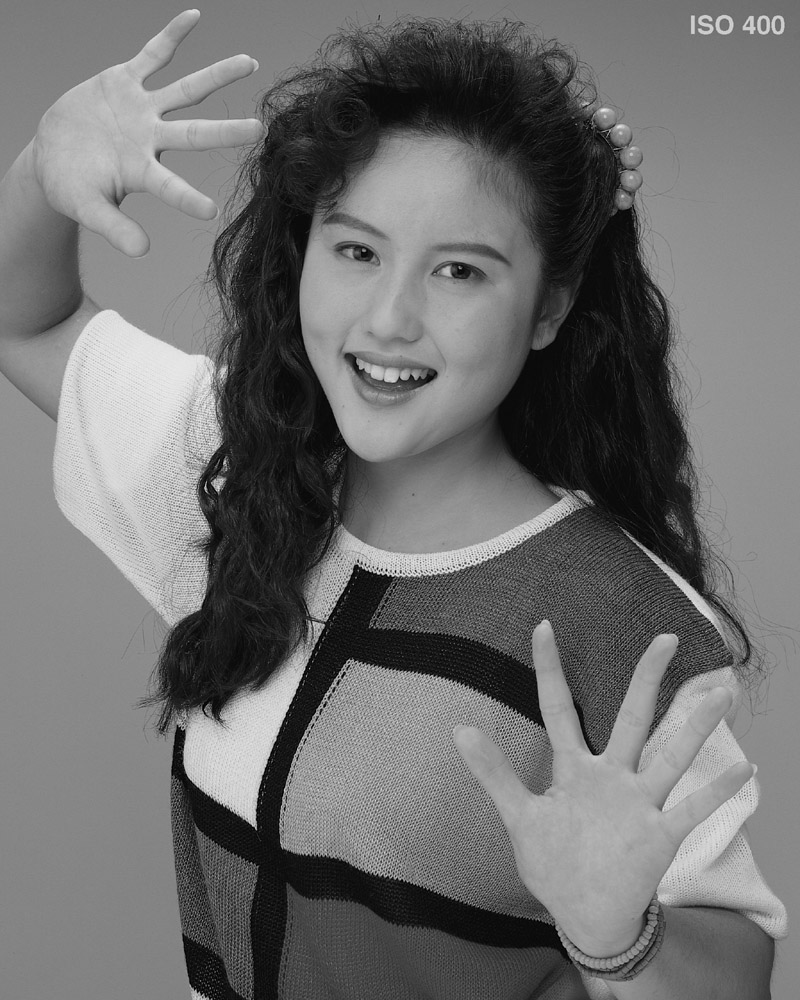 HL1 subband
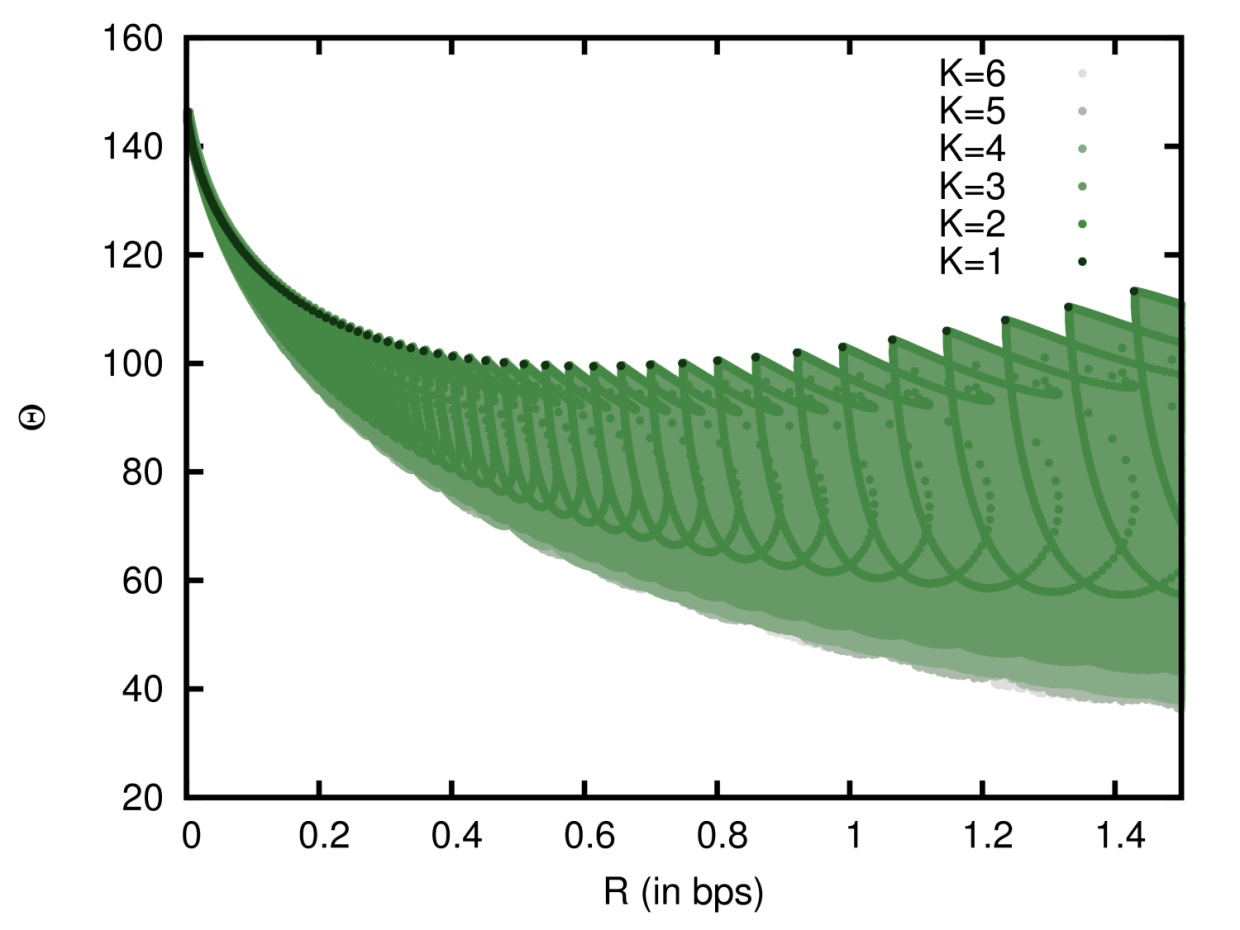 ANALYSIS & ALGORITHM
EXHAUSTIVE SEARCH
“Portrait” image
W
0
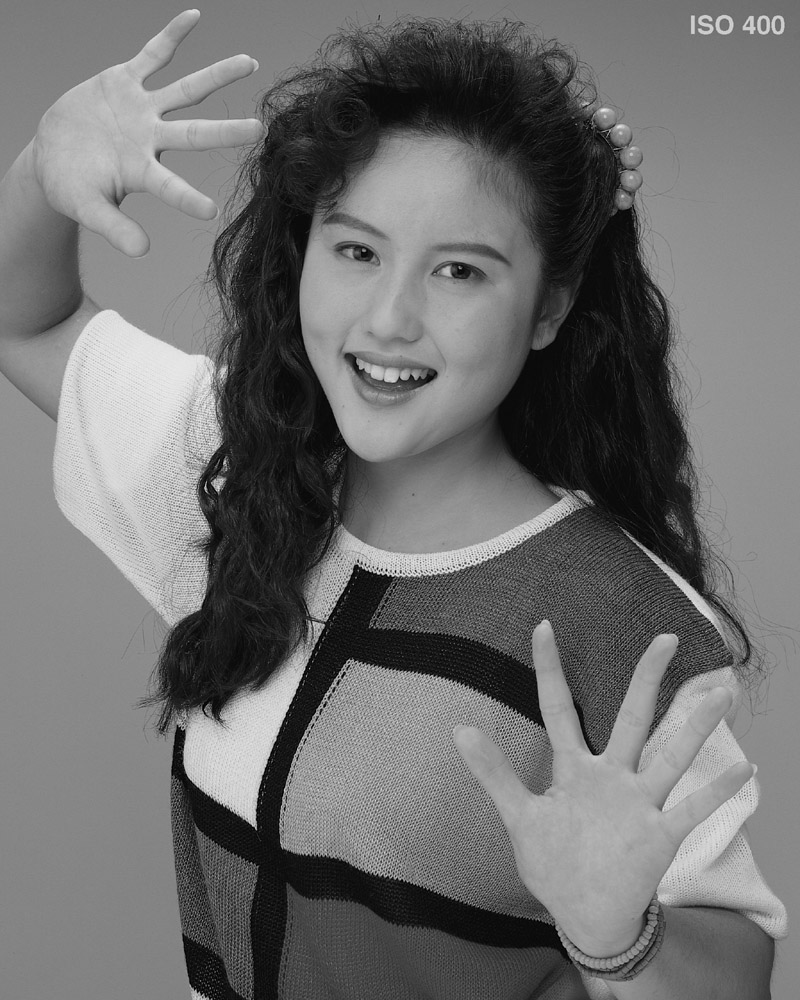 HL1 subband
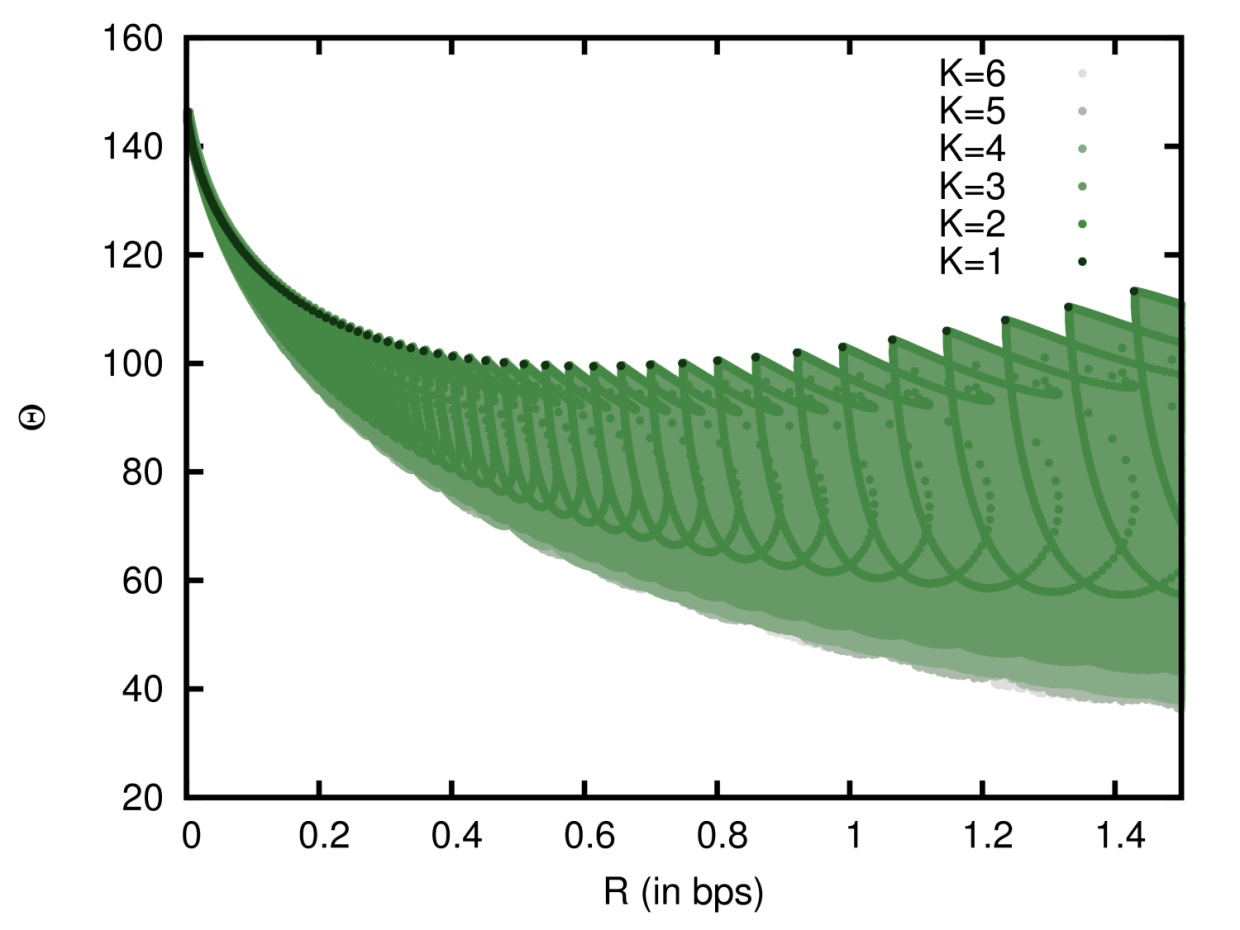 ANALYSIS & ALGORITHM
EXHAUSTIVE SEARCH
“Portrait” image
W
0
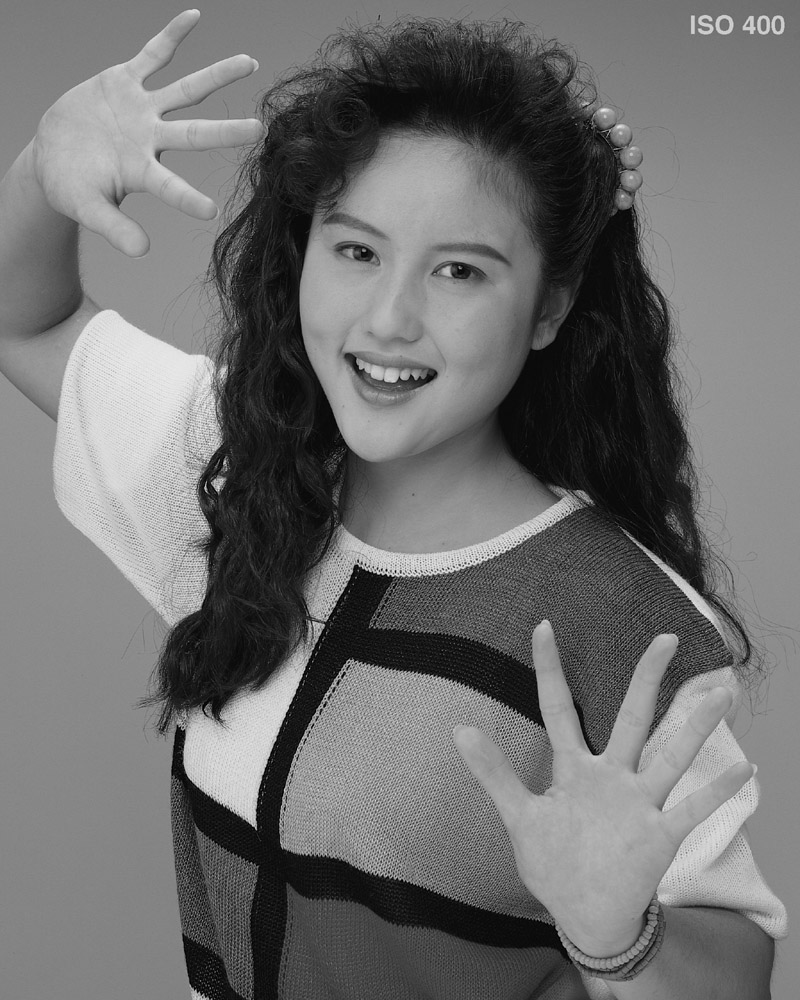 HL1 subband
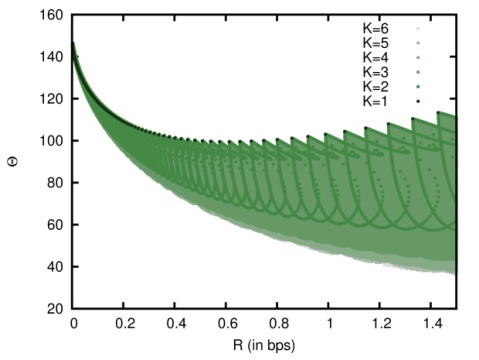 ANALYSIS & ALGORITHM
EXHAUSTIVE SEARCH
“Portrait” image
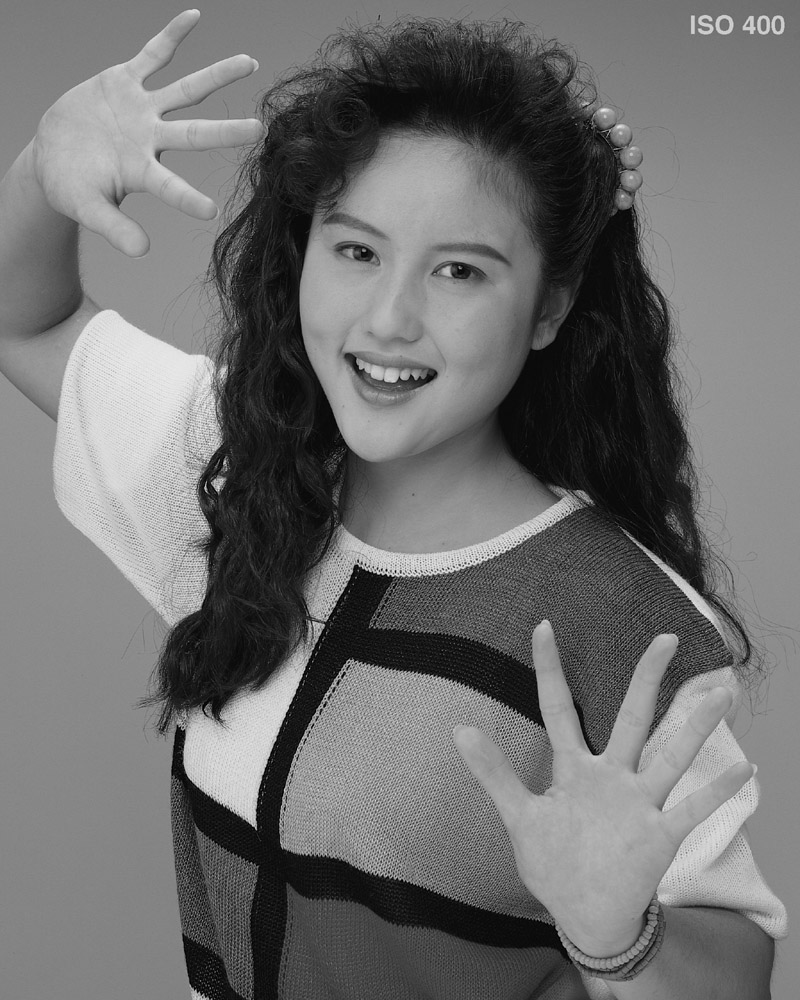 HL1 subband
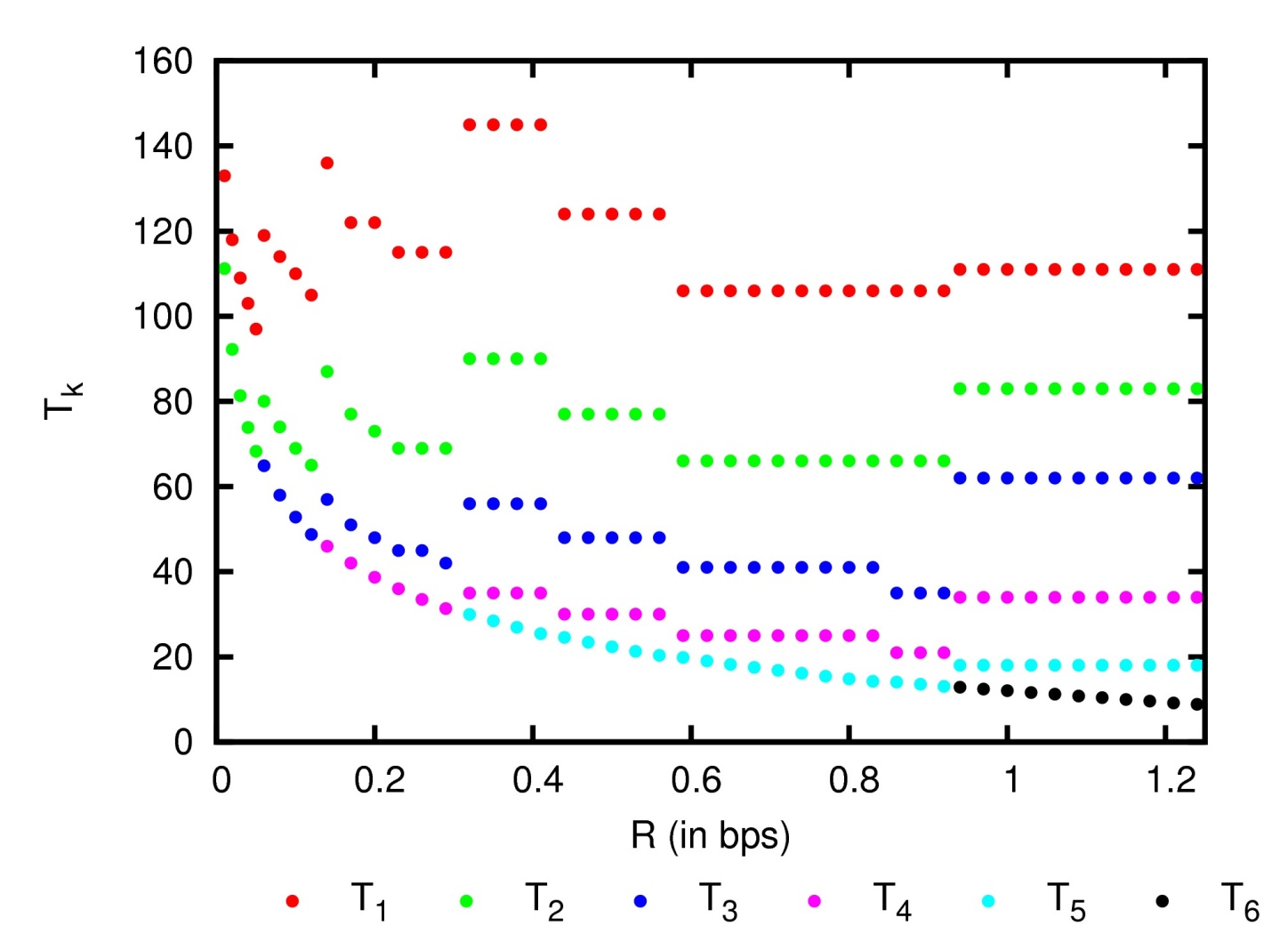 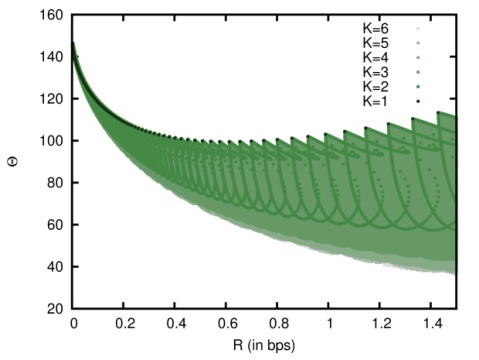 ANALYSIS & ALGORITHM
EXHAUSTIVE SEARCH
“Portrait” image
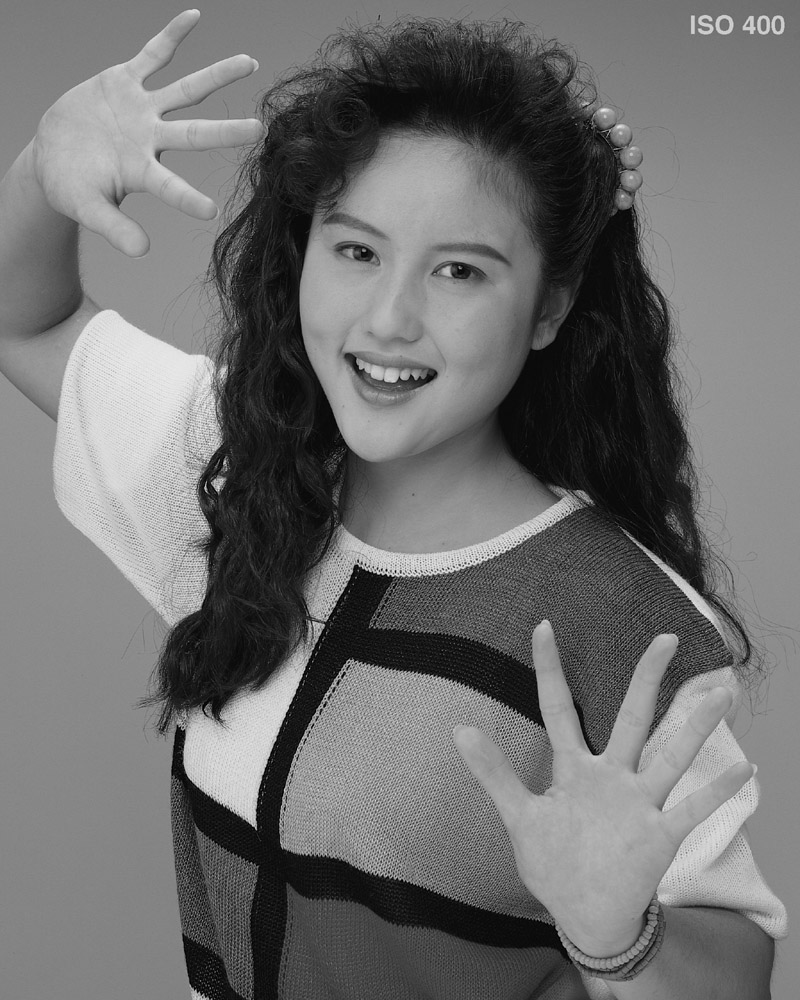 HL1 subband
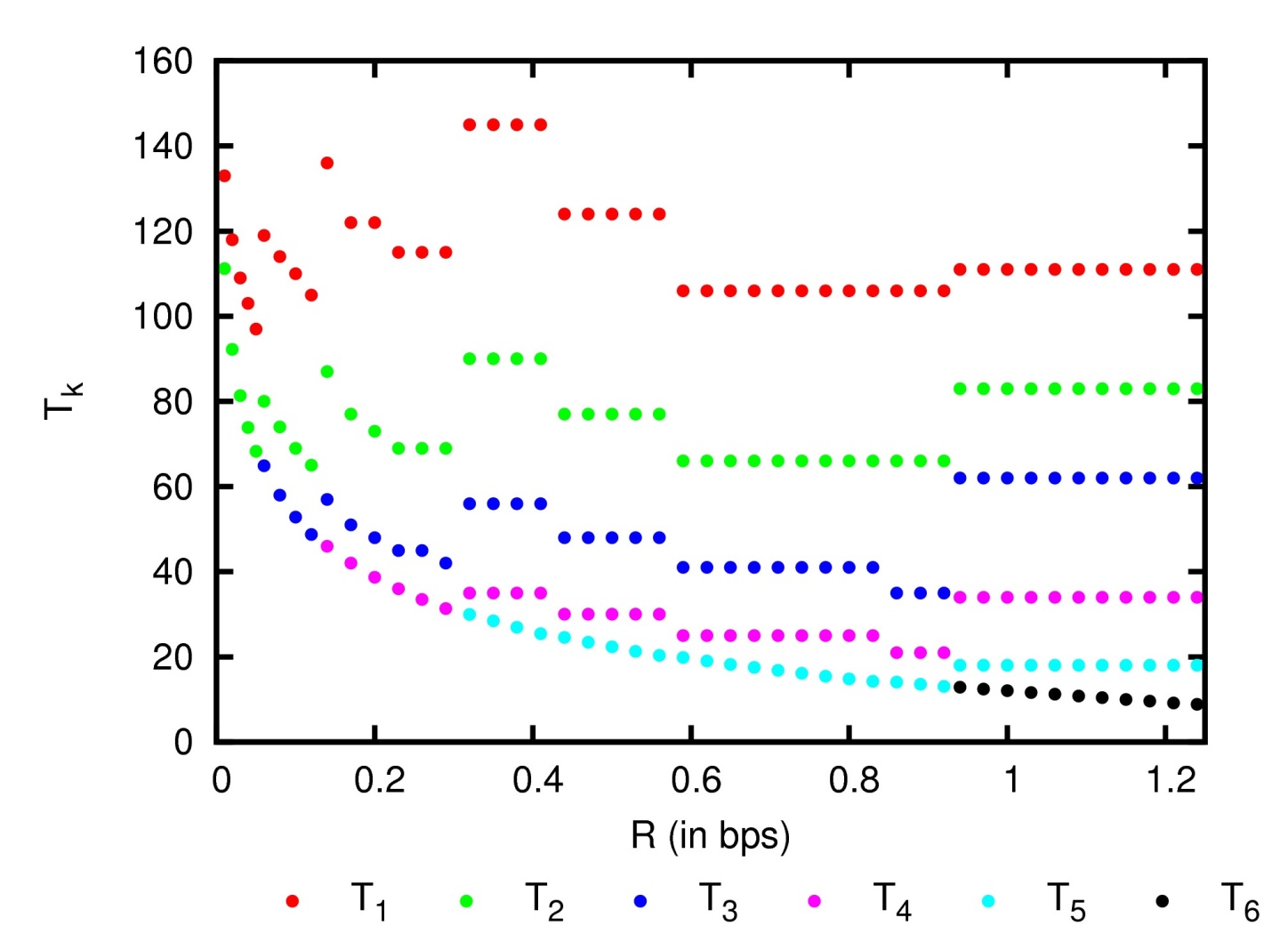 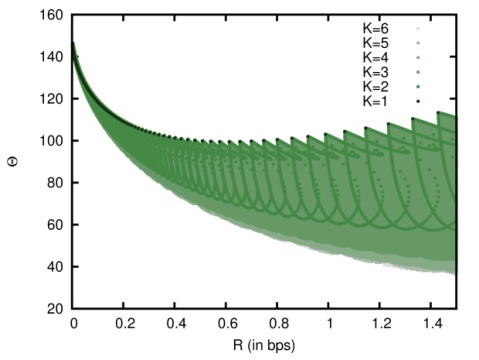 ANALYSIS & ALGORITHM
LOW-COMPLEXITY ALGORITHM
“Portrait” image
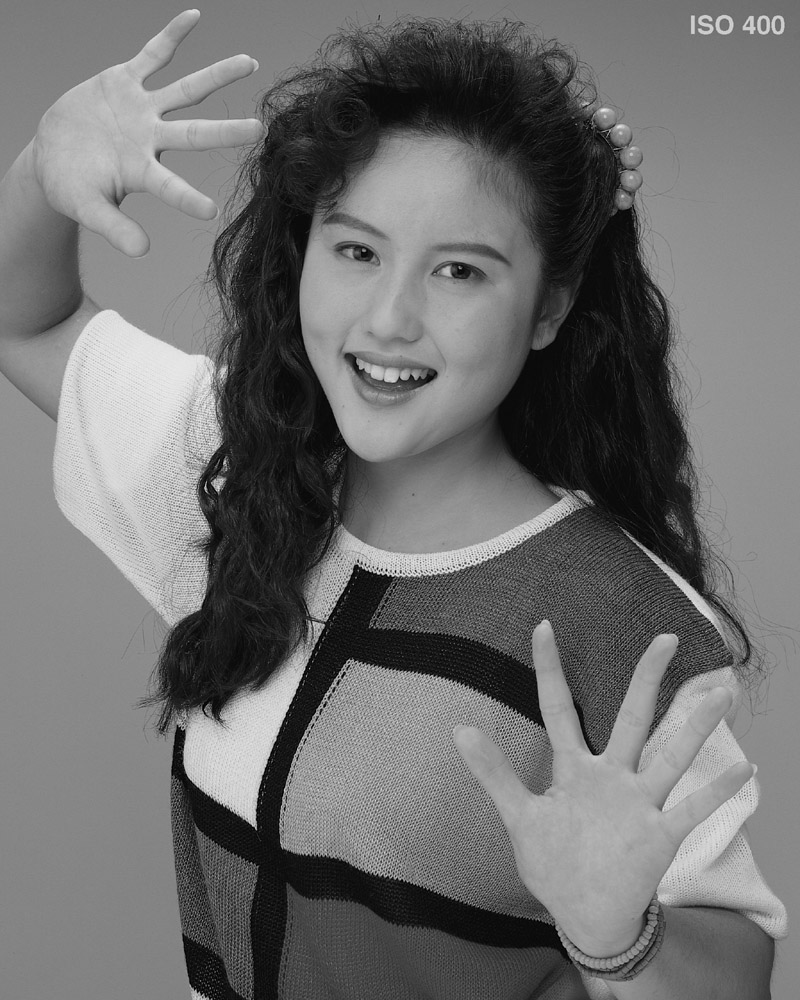 HL1 subband
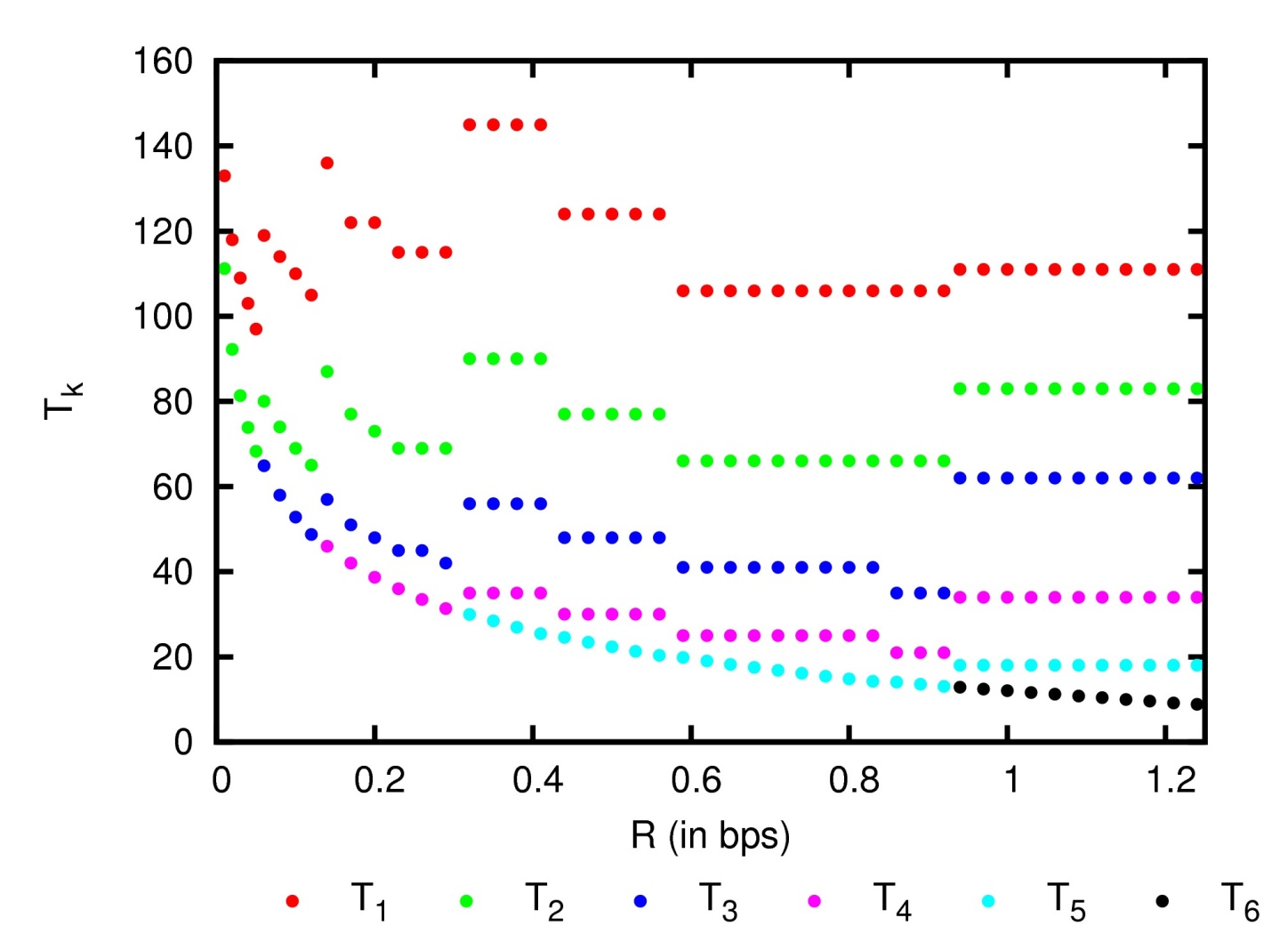 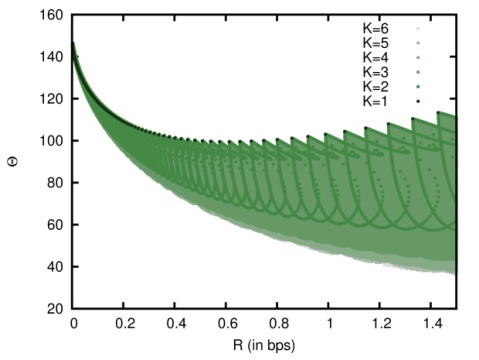 ANALYSIS & ALGORITHM
LOW-COMPLEXITY ALGORITHM
“Portrait” image
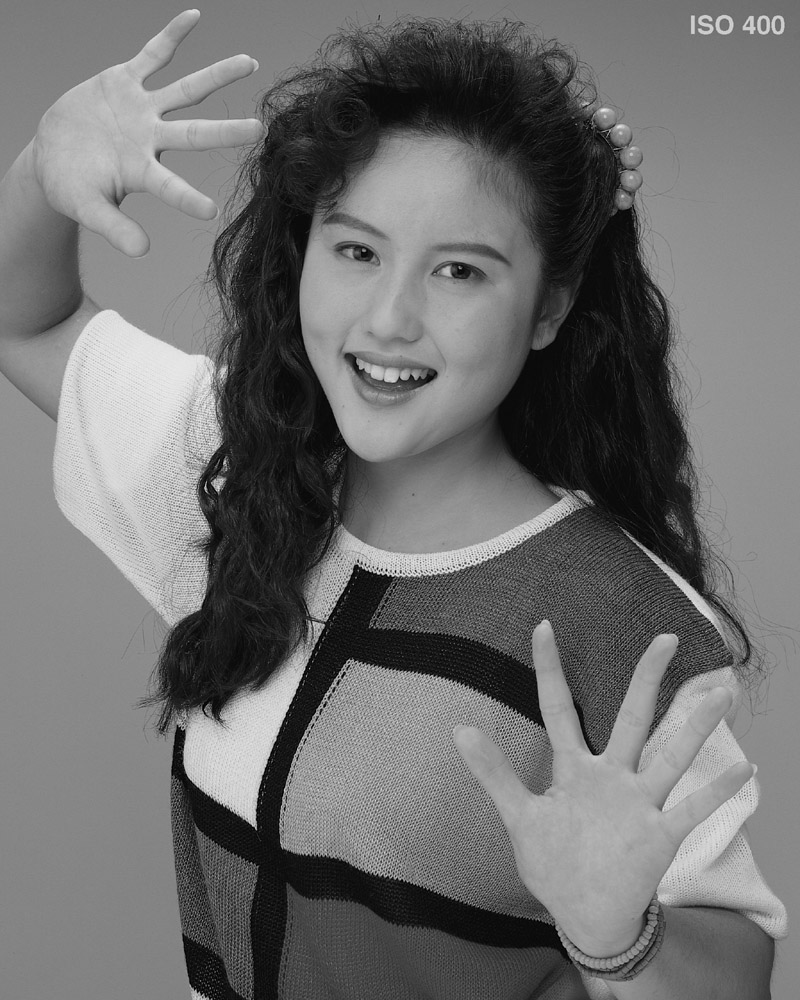 HL1 subband
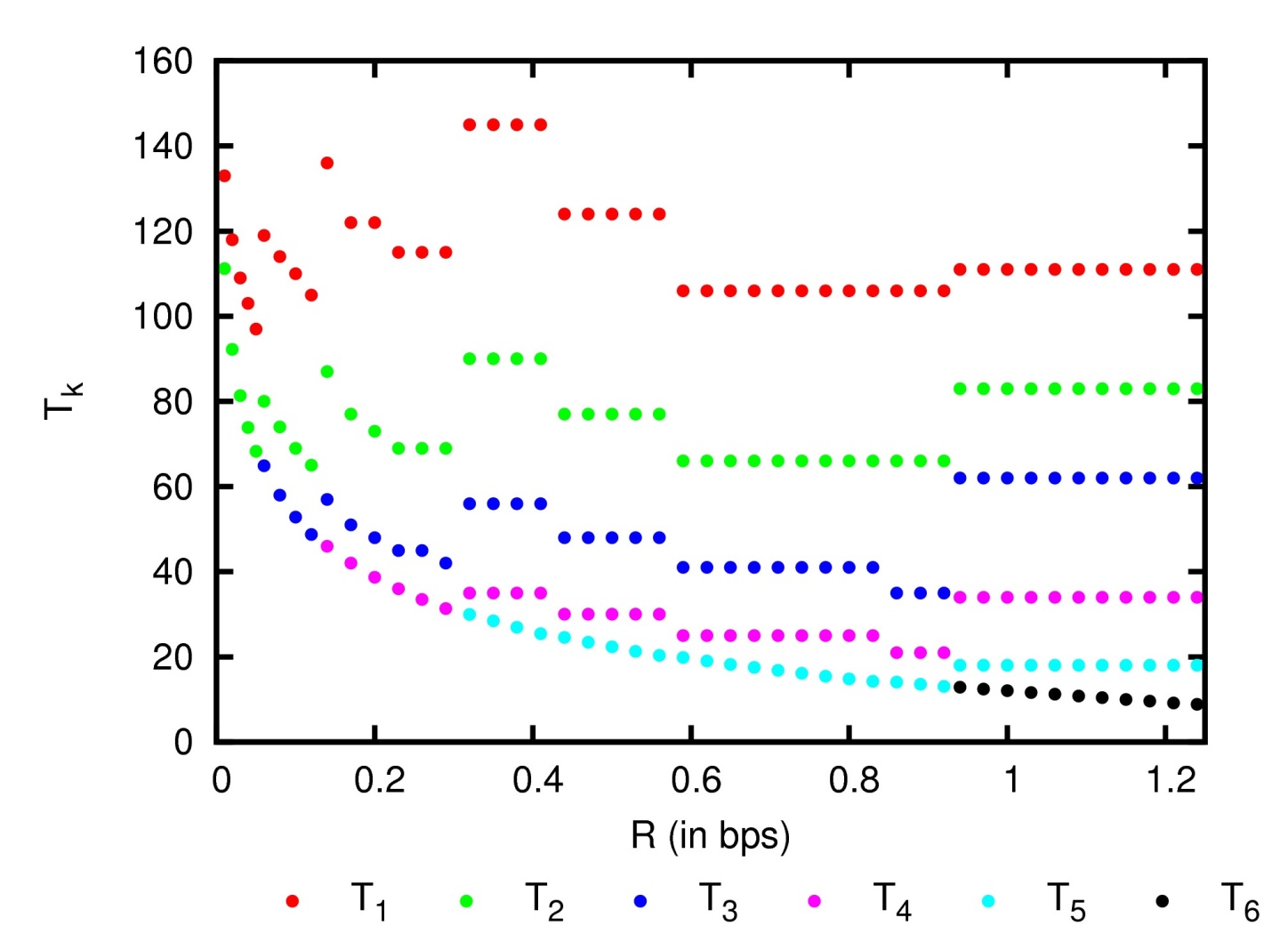 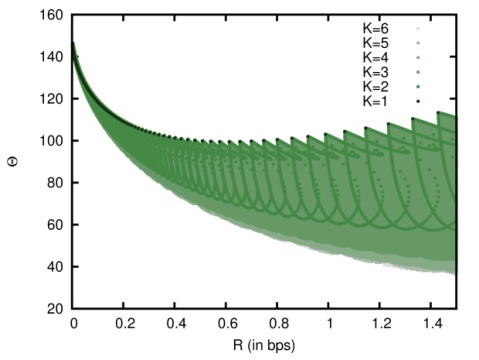 ANALYSIS & ALGORITHM
LOW-COMPLEXITY ALGORITHM
“Portrait” image
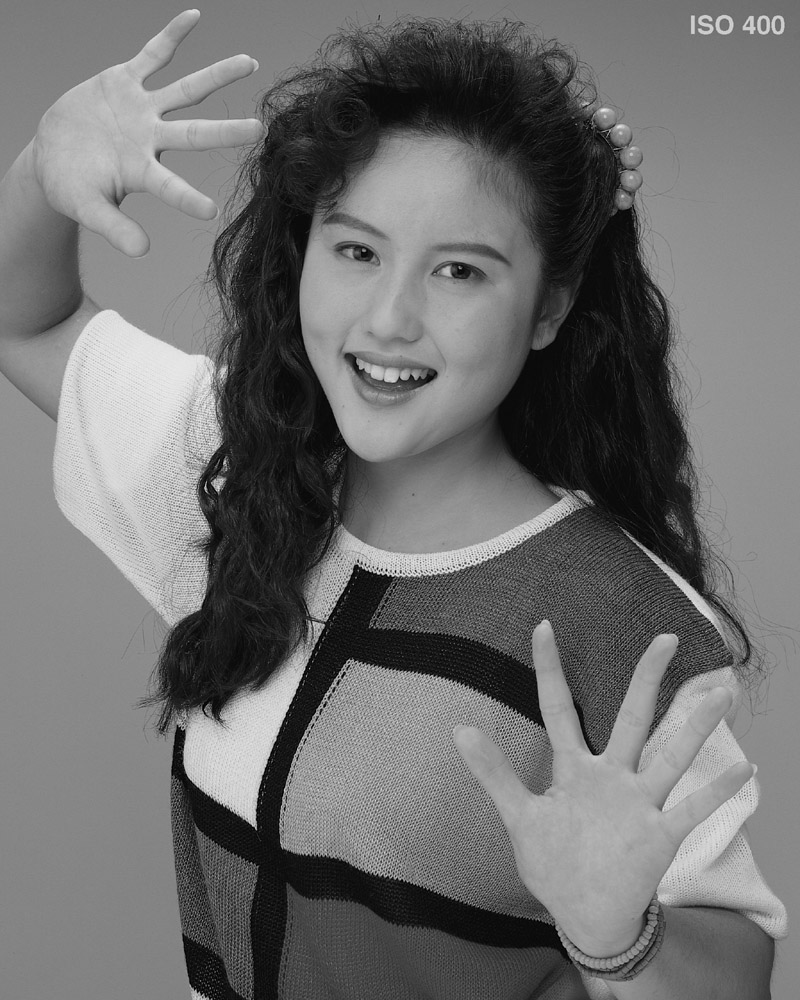 HL1 subband
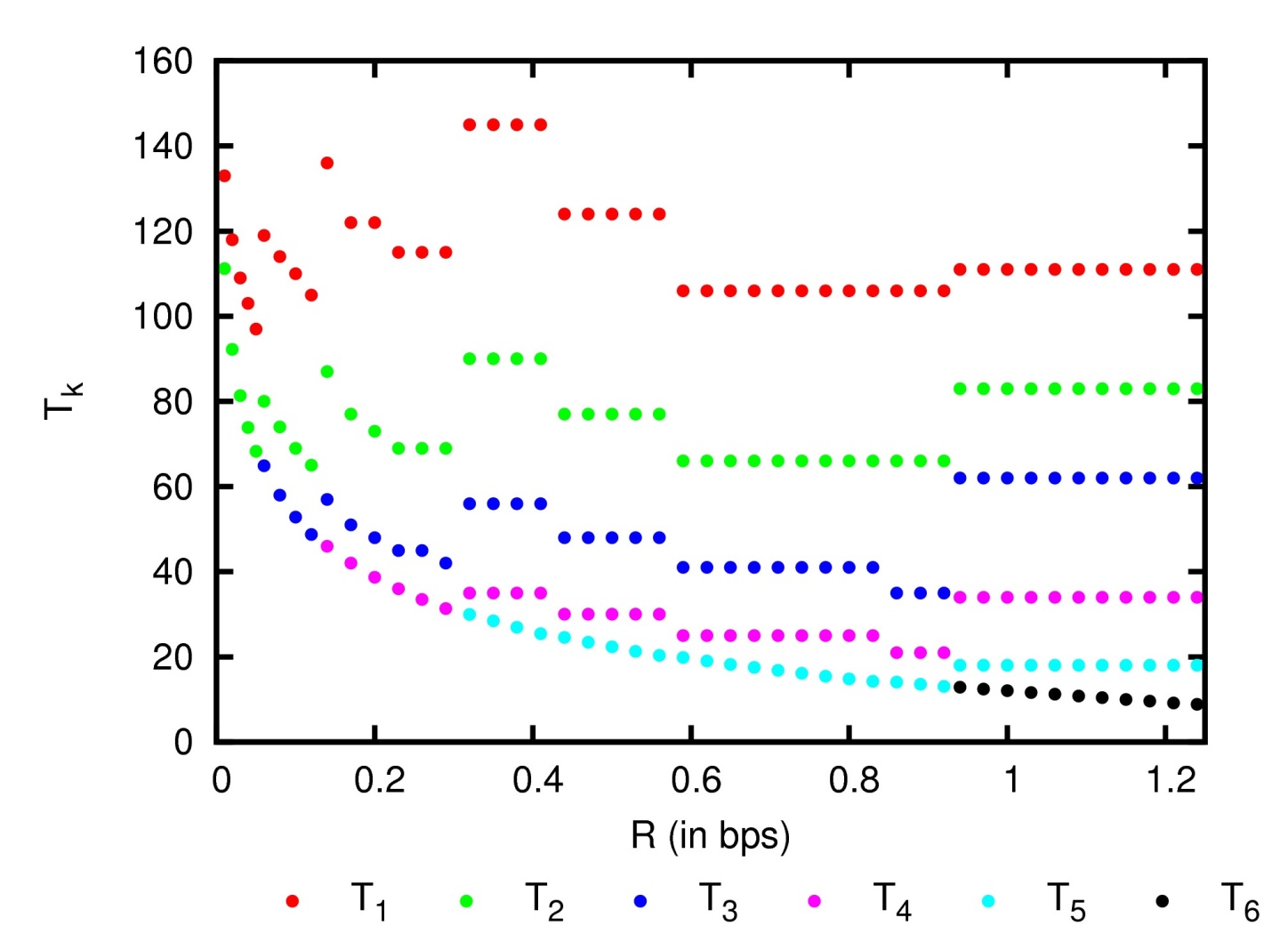 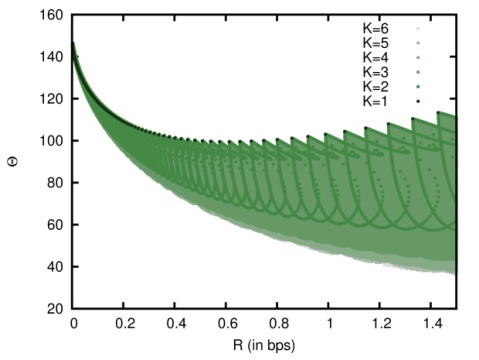 ANALYSIS & ALGORITHM
LOW-COMPLEXITY ALGORITHM
“Portrait” image
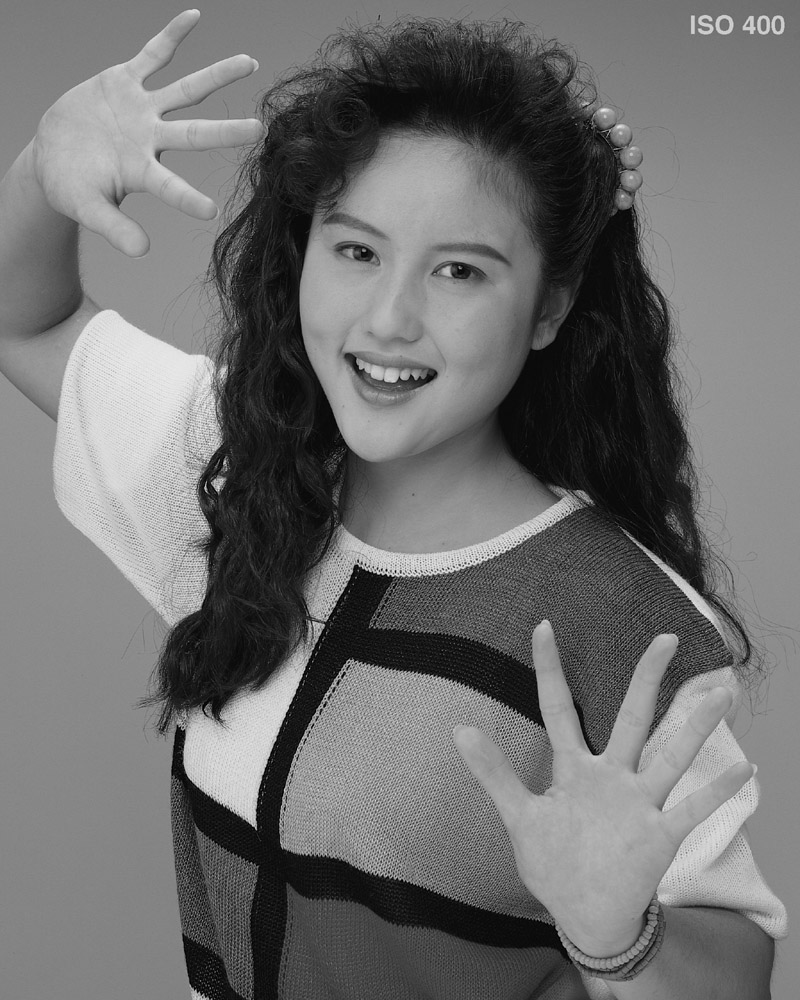 HL1 subband
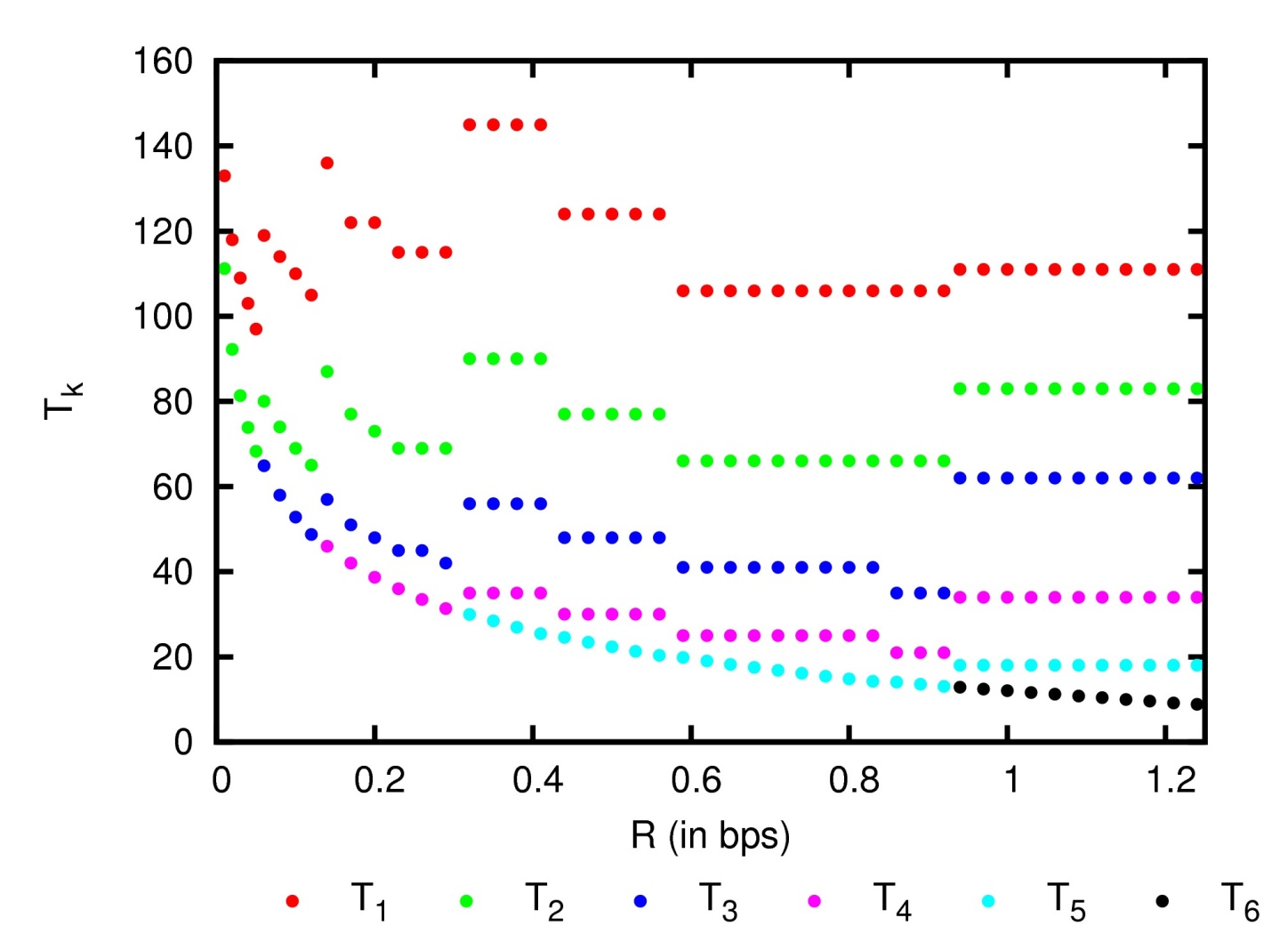 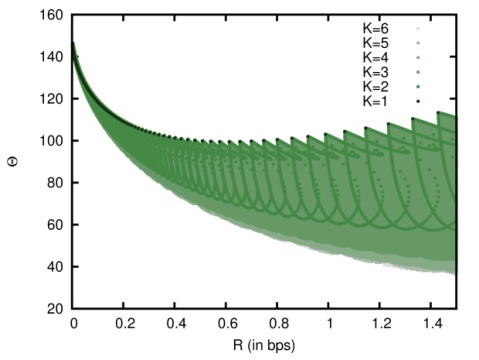 ANALYSIS & ALGORITHM
LOW-COMPLEXITY ALGORITHM
“Portrait” image
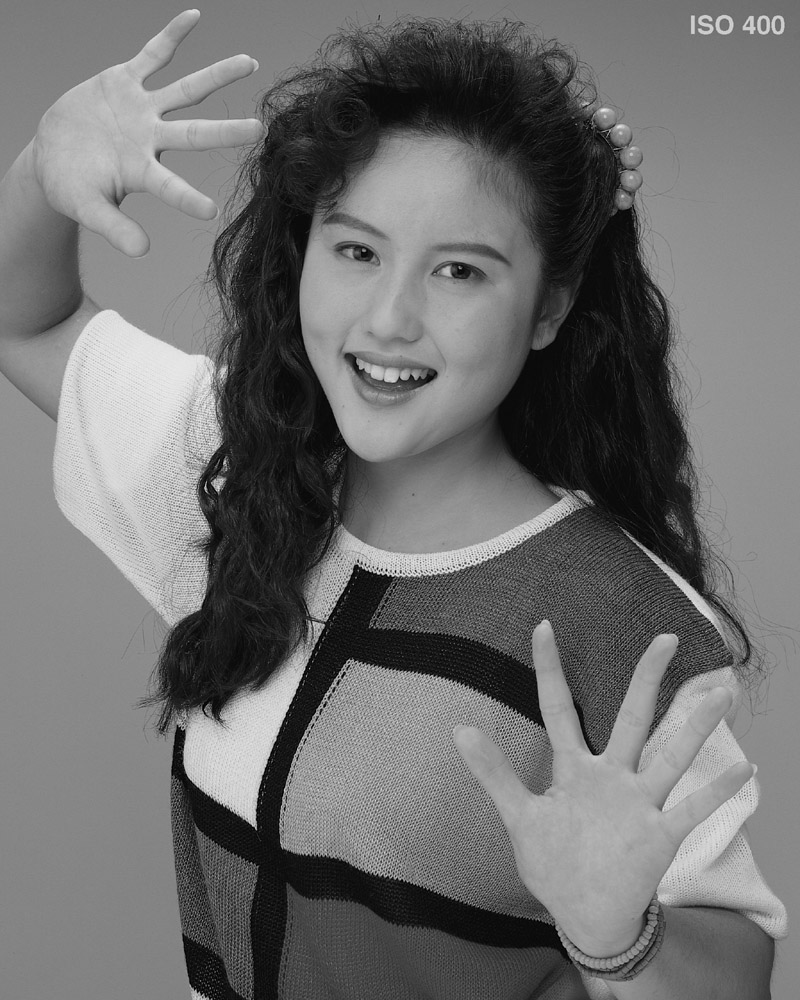 HL1 subband
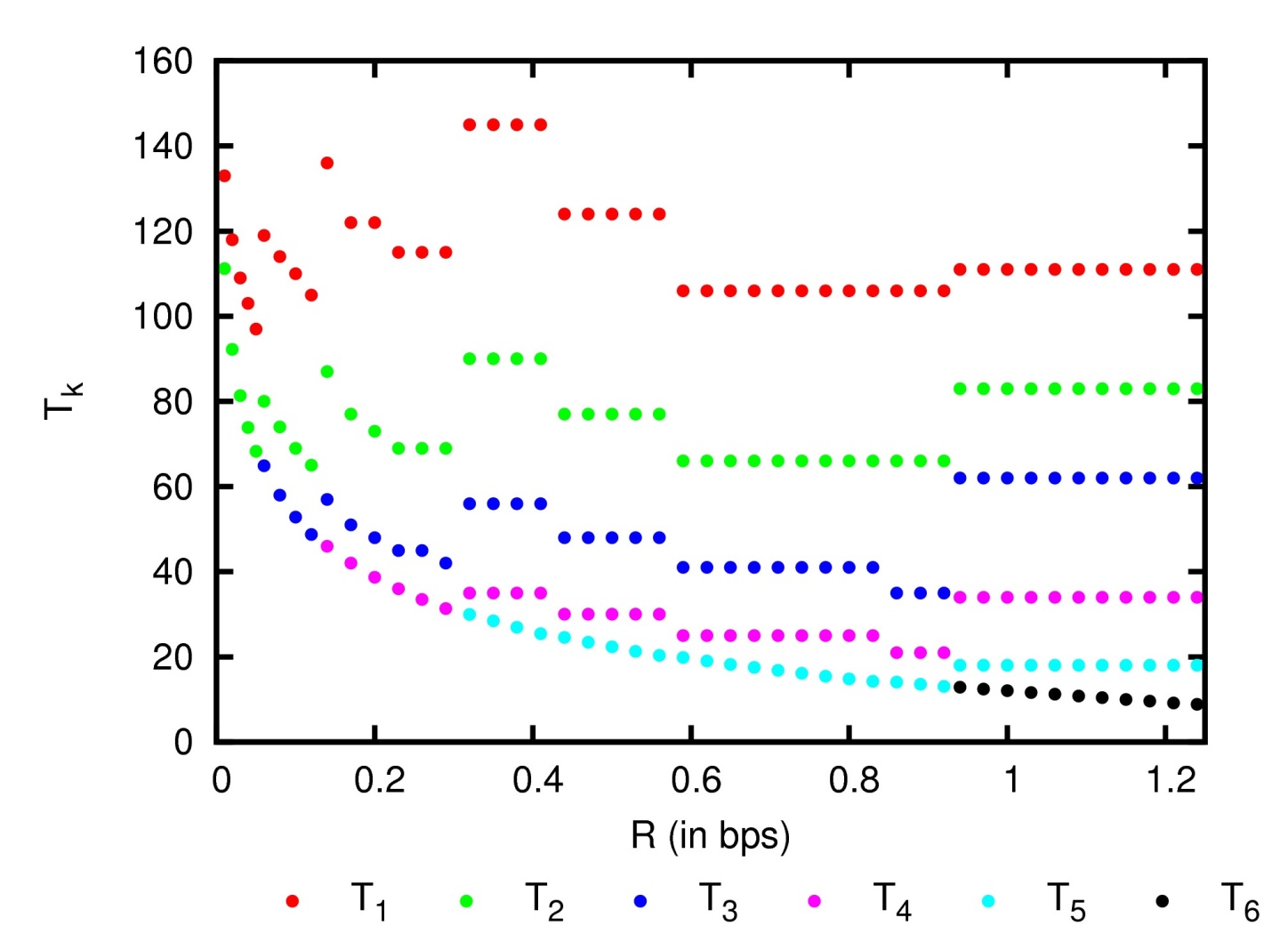 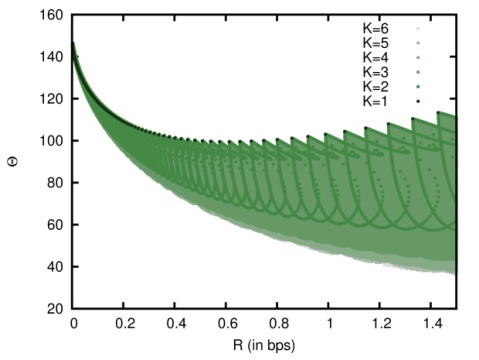 ANALYSIS & ALGORITHM
LOW-COMPLEXITY ALGORITHM
“Portrait” image
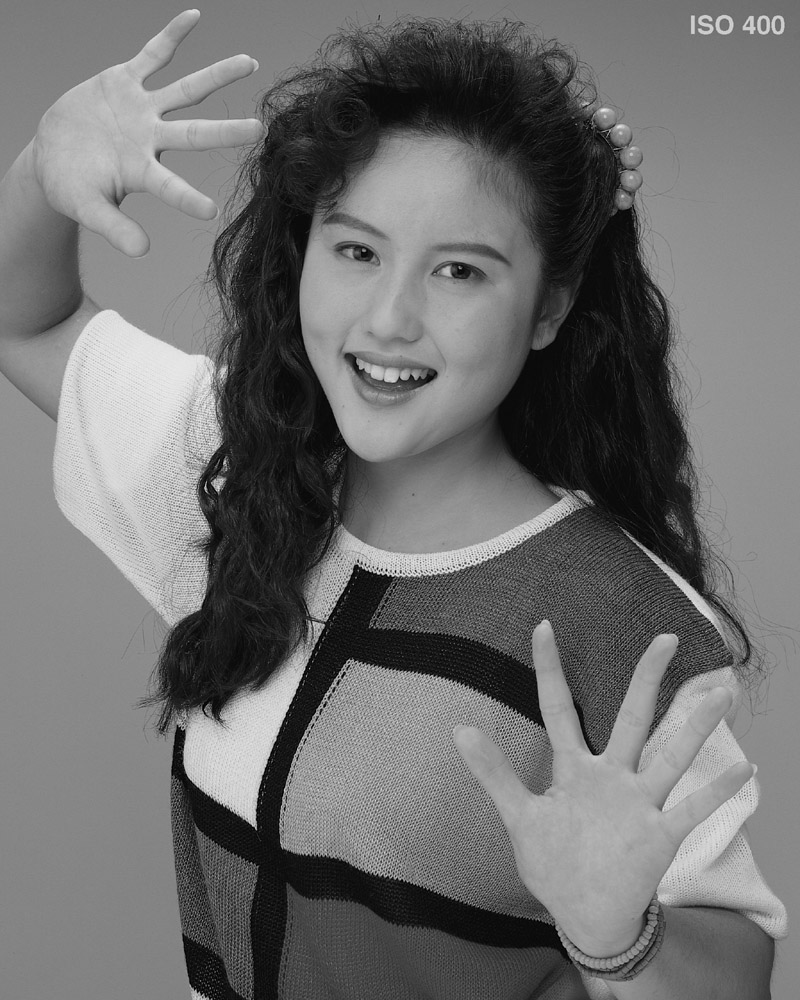 HL1 subband
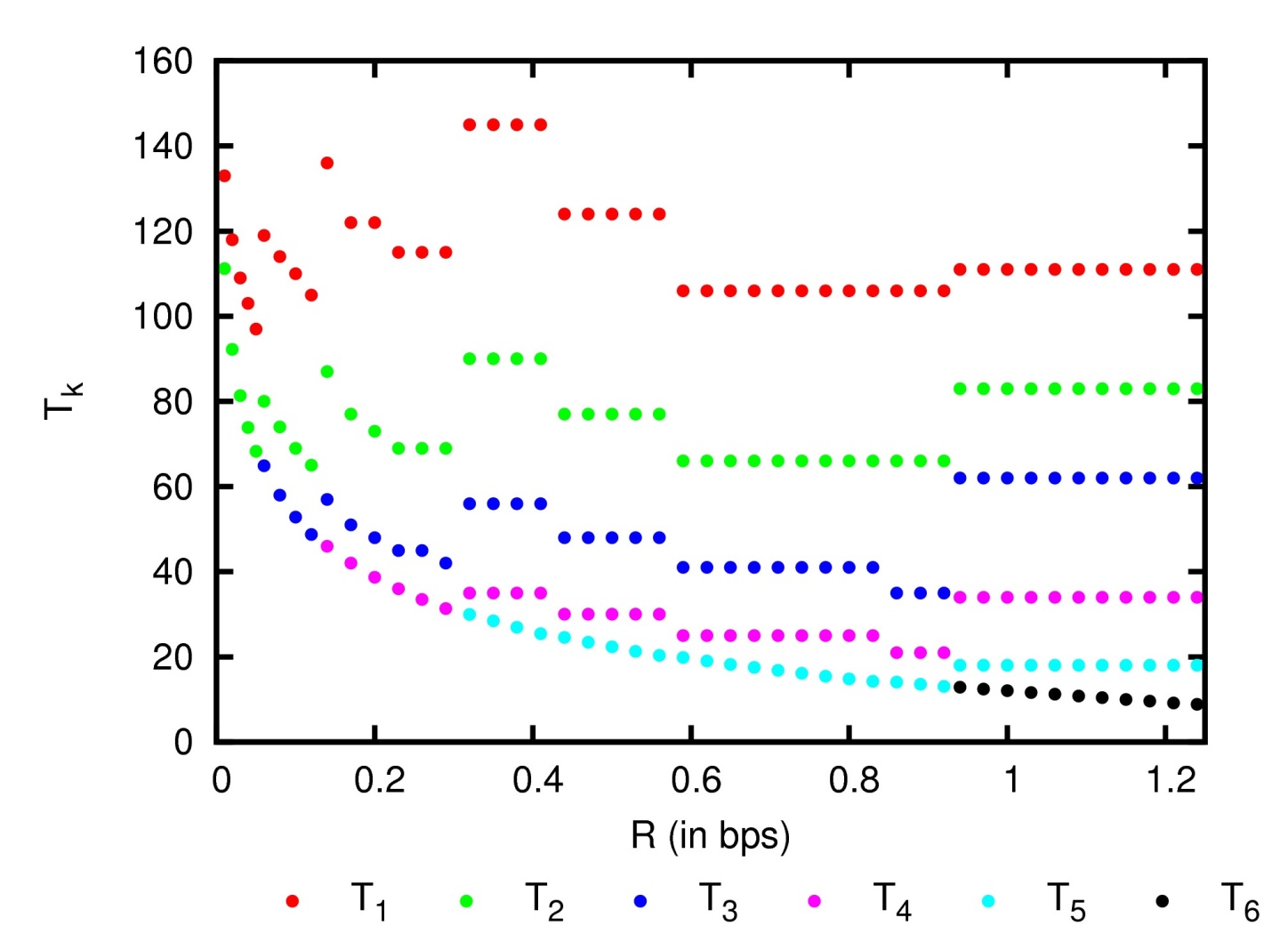 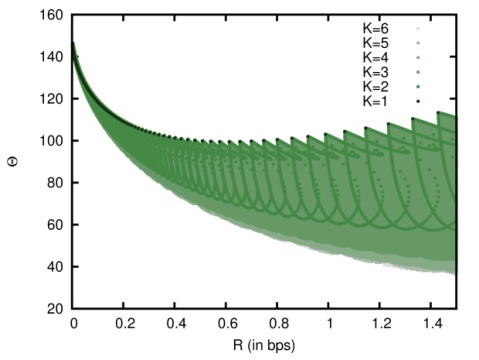 ANALYSIS & ALGORITHM
LOW-COMPLEXITY ALGORITHM
“Portrait” image
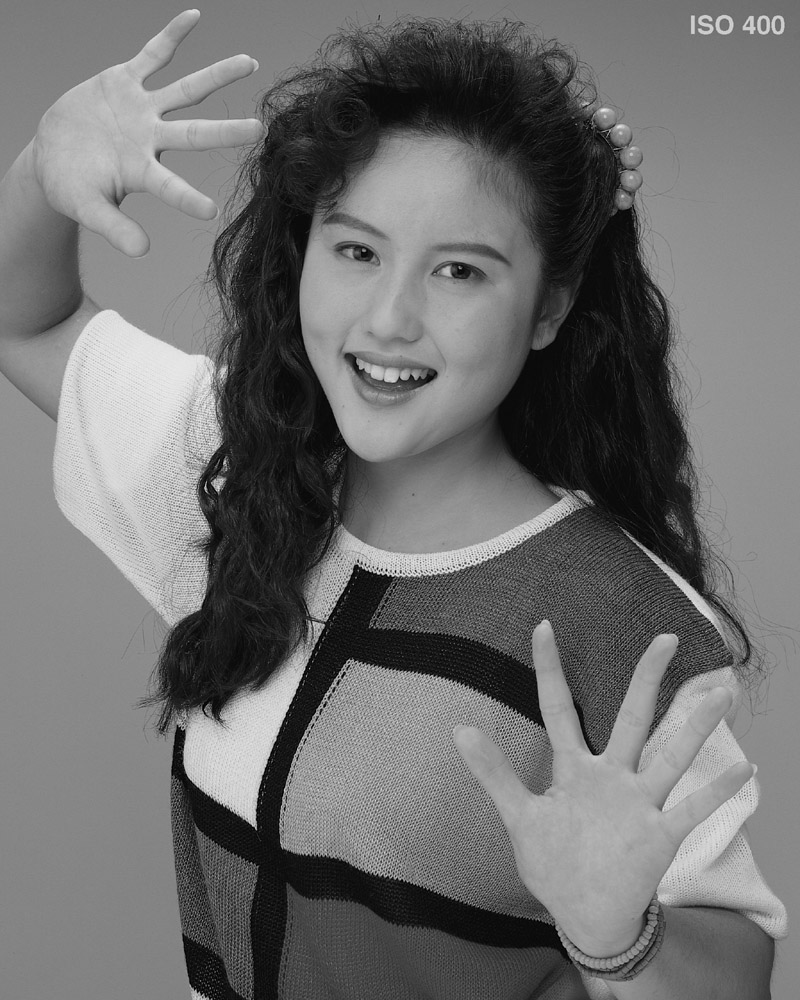 HL1 subband
algorithm’s complexity:
exhaustive search:
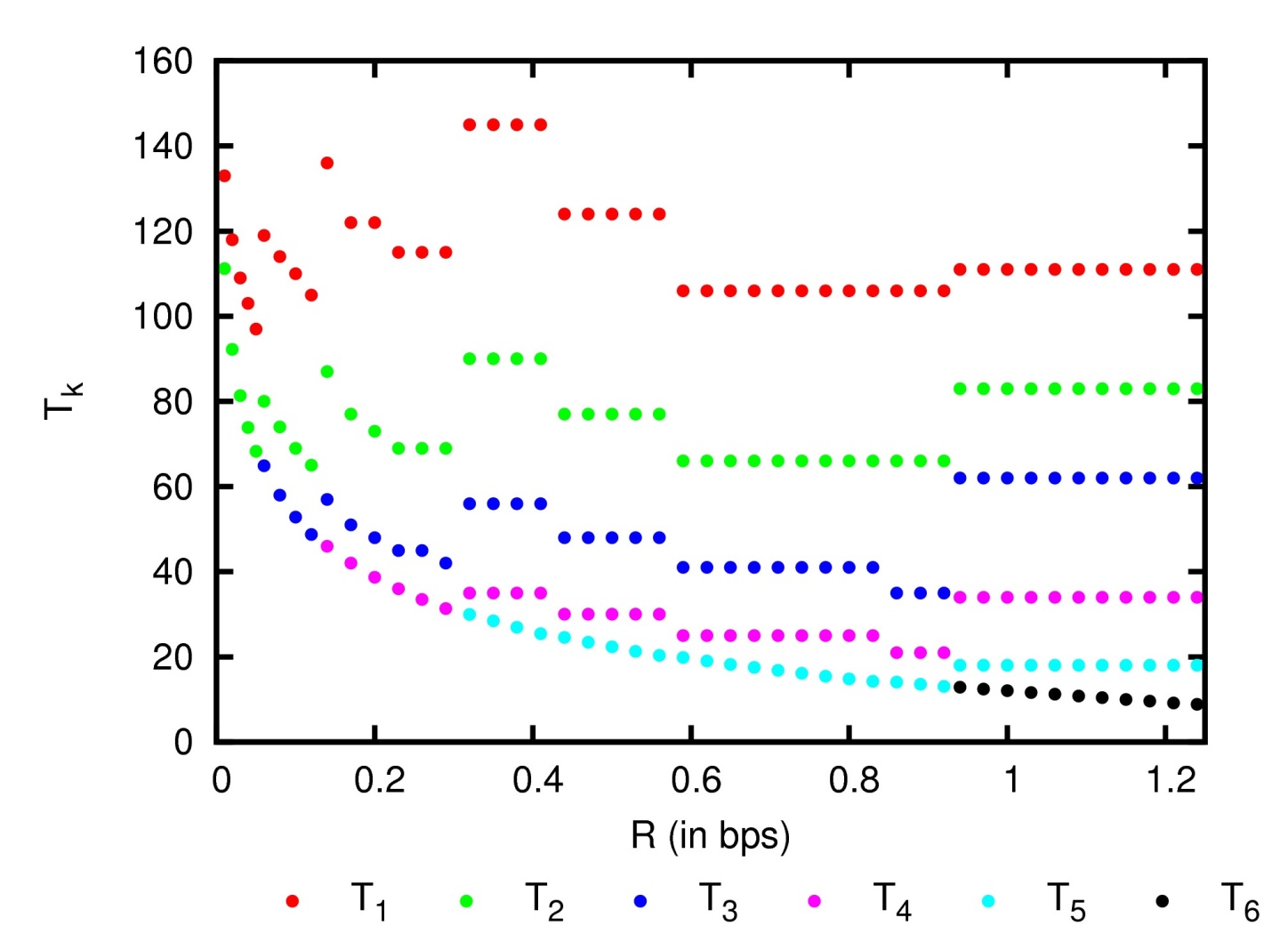 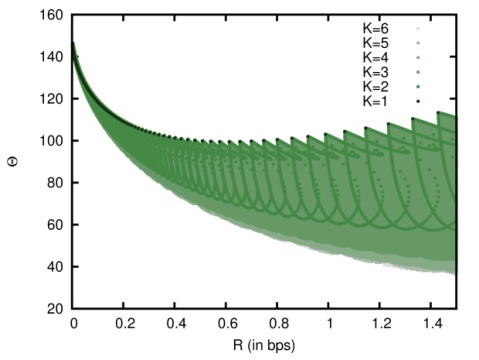 TABLE OF CONTENTS
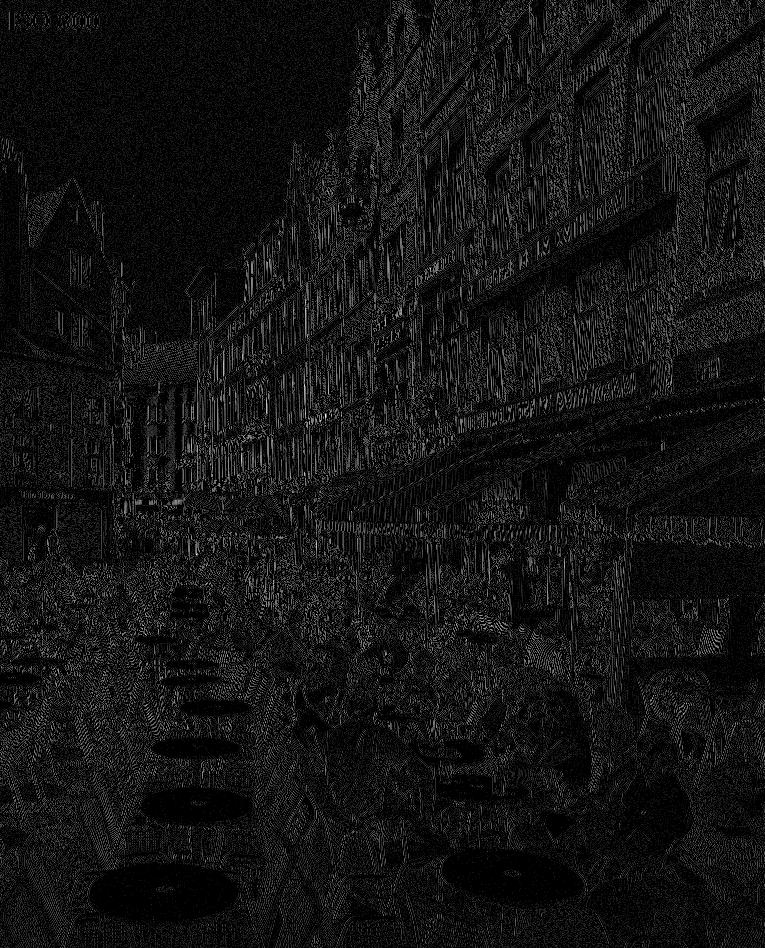 INTRODUCTION
ANALYSIS  &  ALGORITHM
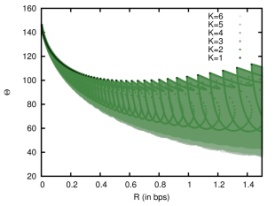 EXPERIMENTAL RESULTS
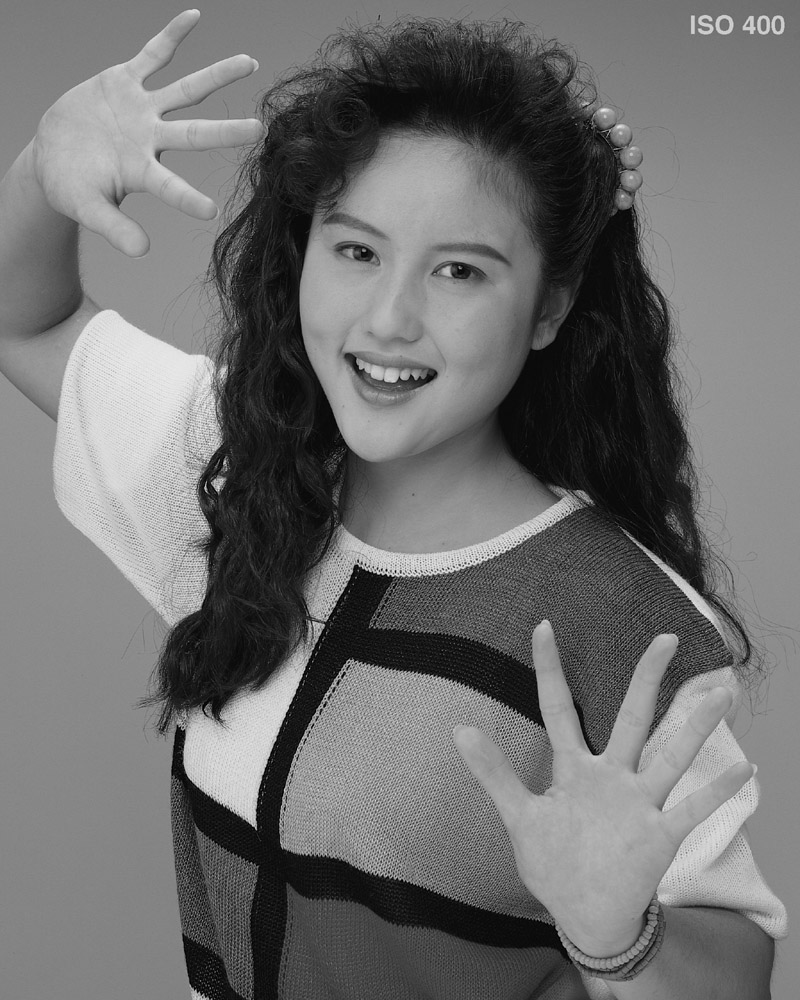 1) General embedded quantization (GEQ)
2) Exhaustive search
3) Low complexity algorithm
CONCLUSIONS
EXPERIMENTAL RESULTS
PERFORMANCE EVALUATION
“Portrait” image
rate/distortion estimates
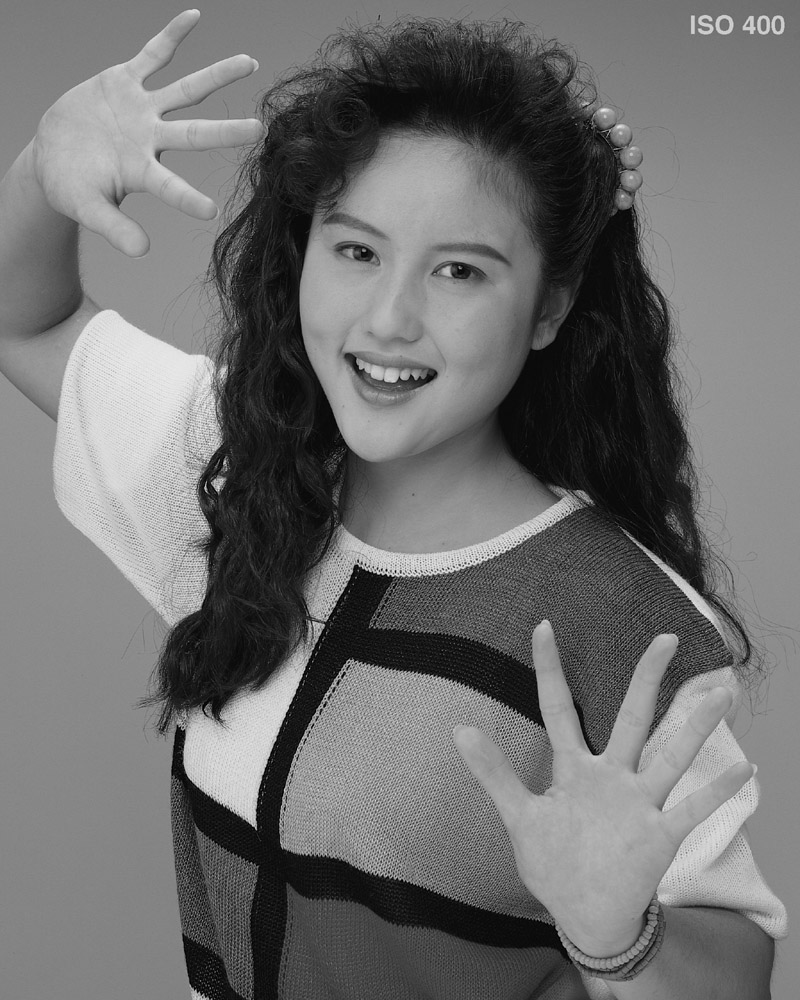 HL1 subband
Low-complexity algorithm
for quantizers with
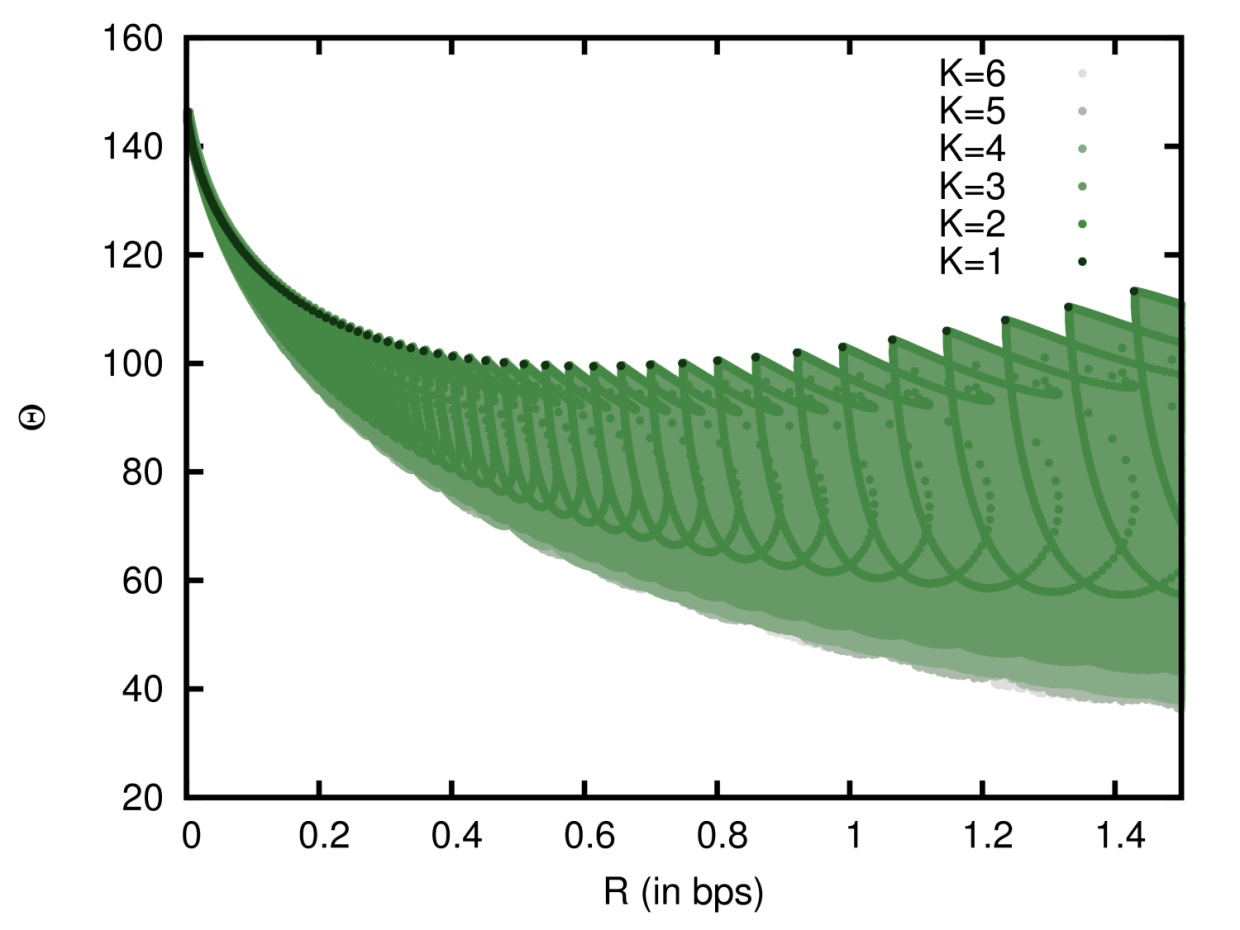 EXPERIMENTAL RESULTS
PERFORMANCE EVALUATION
“Portrait” image
rate/distortion estimates
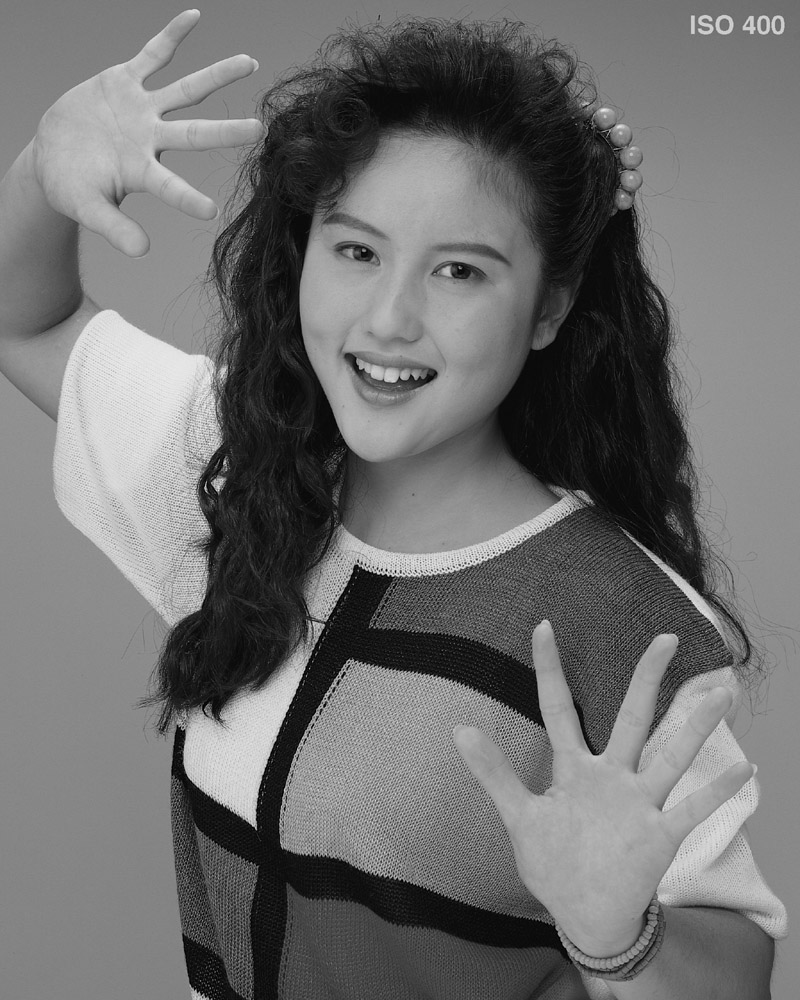 HL1 subband
Low-complexity algorithm
for quantizers with
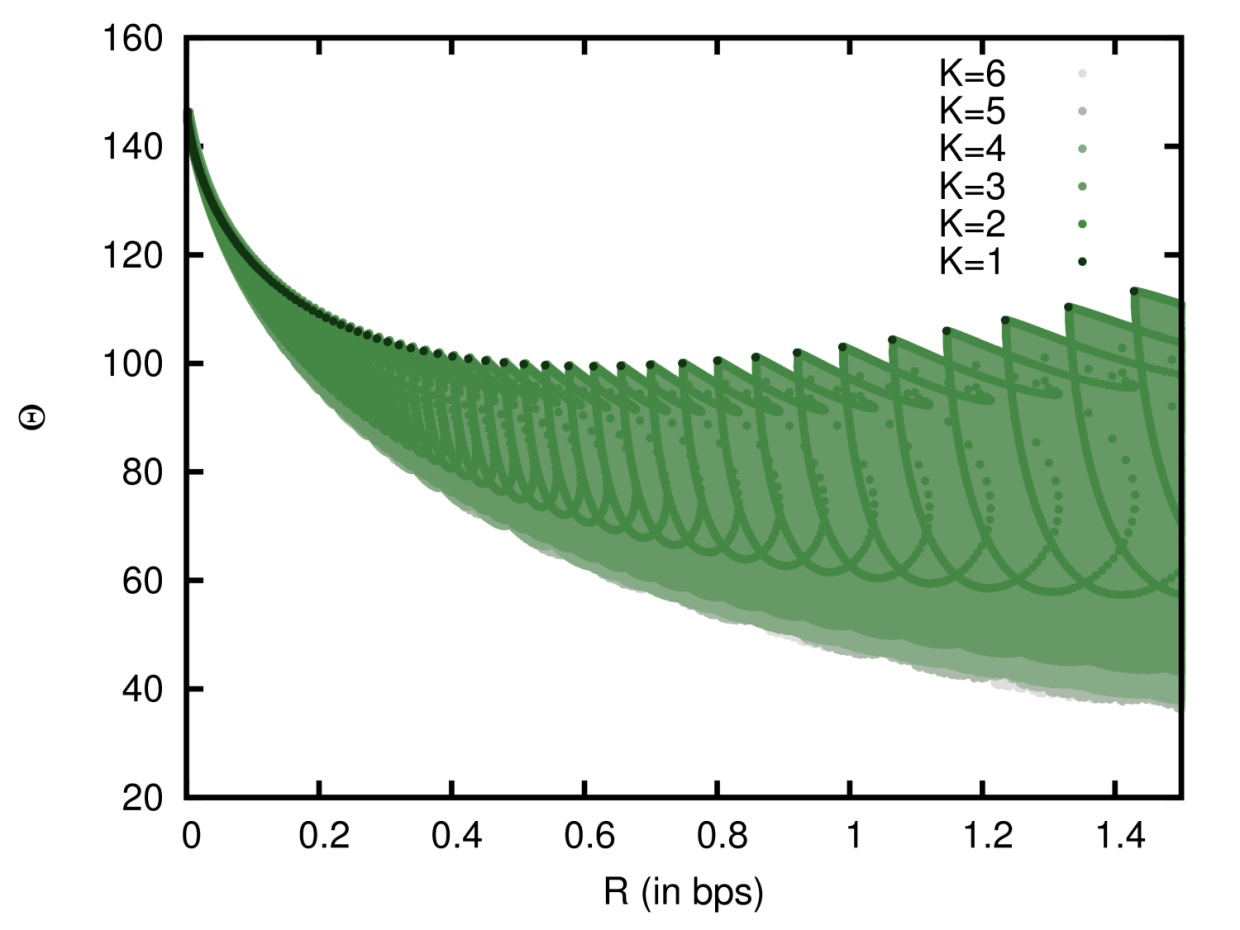 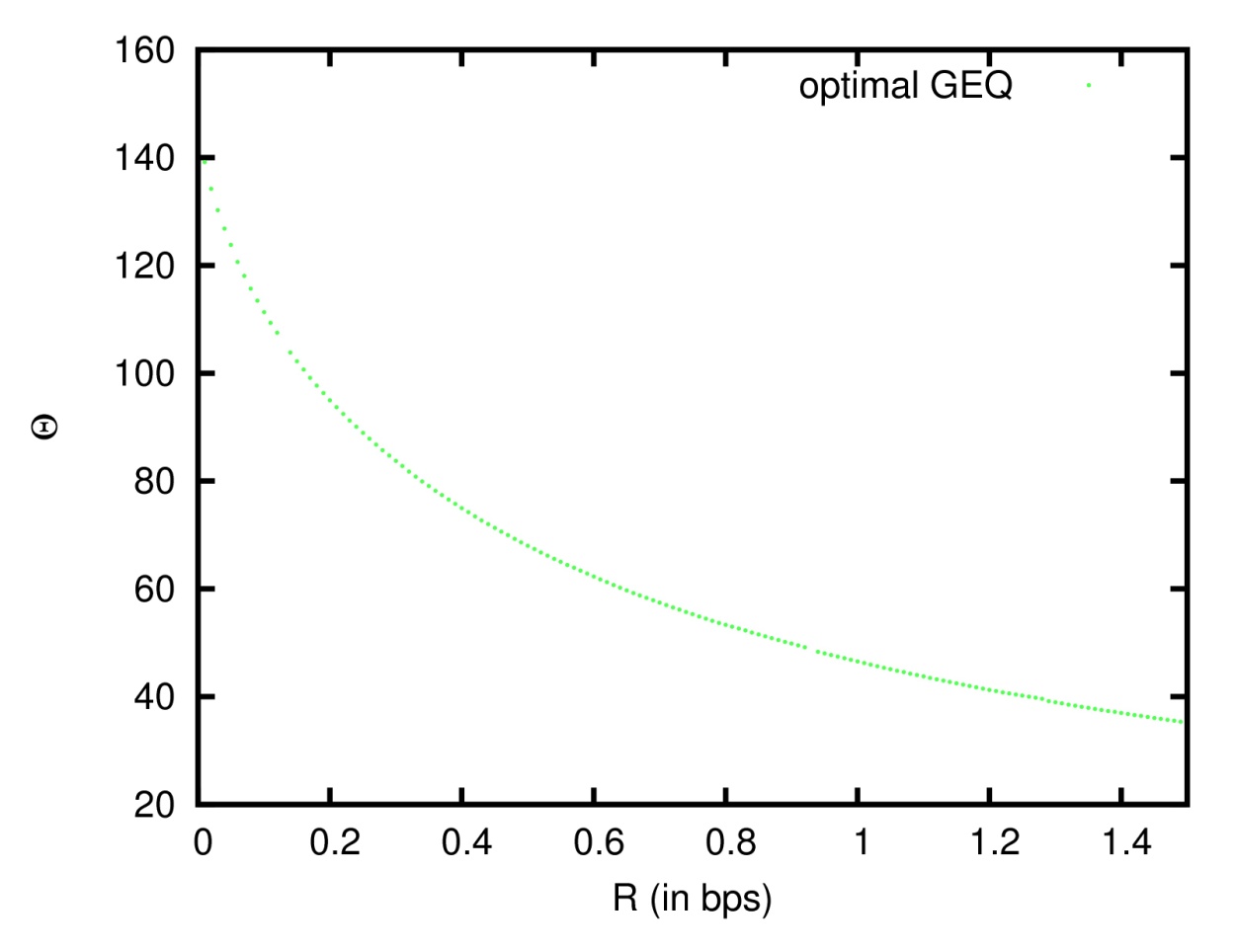 EXPERIMENTAL RESULTS
PERFORMANCE EVALUATION
“Portrait” image
rate/distortion estimates
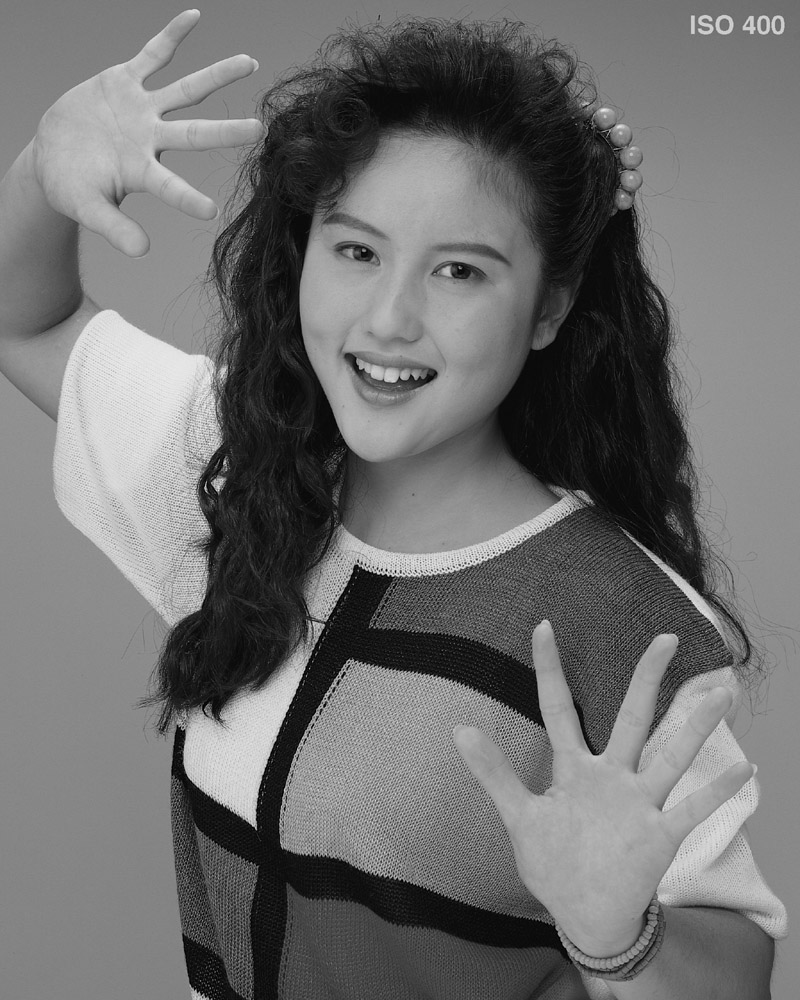 HL1 subband
Low-complexity algorithm
for quantizers with
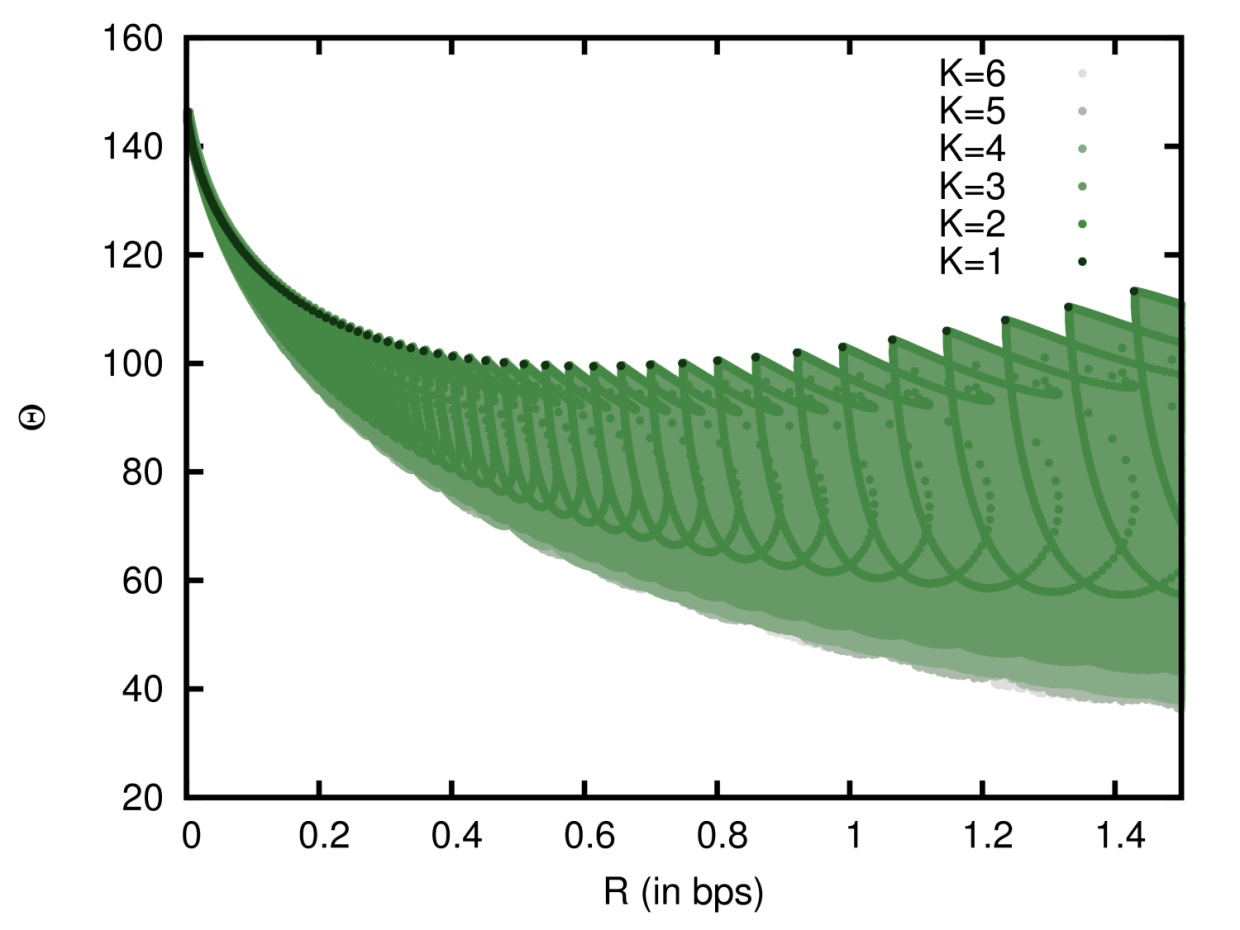 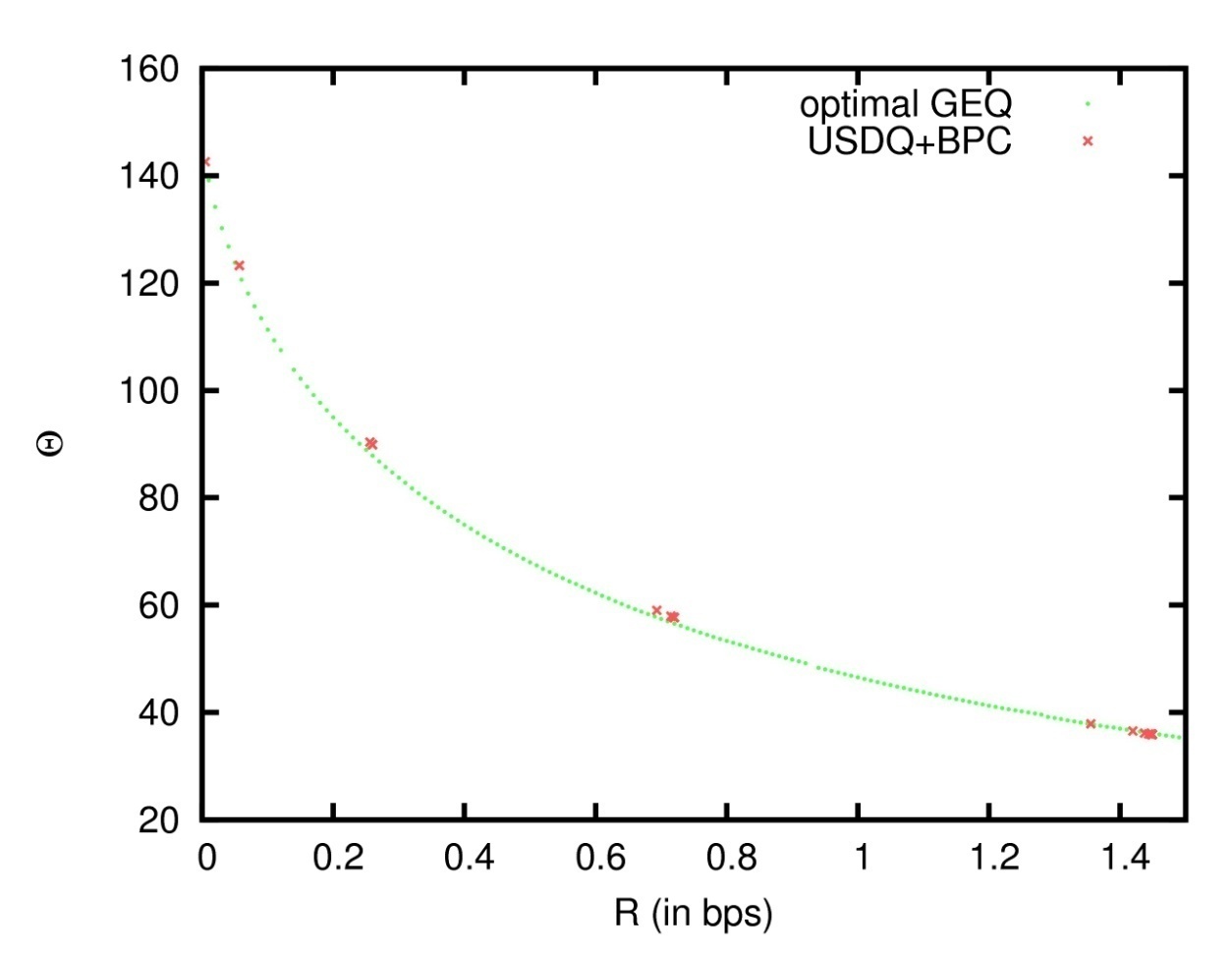 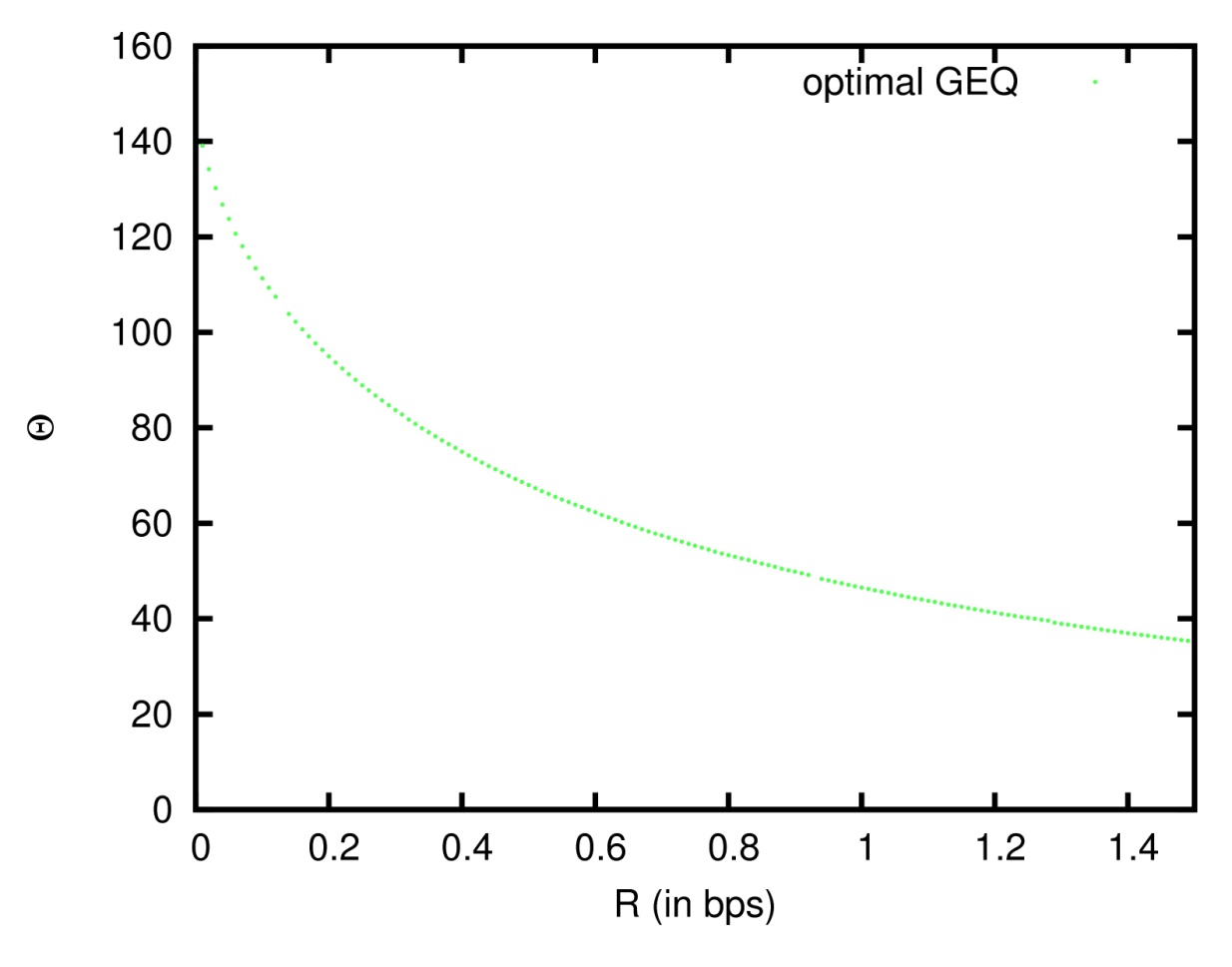 EXPERIMENTAL RESULTS
THRESHOLDS EVALUATION
“Portrait” image
rate/distortion estimates
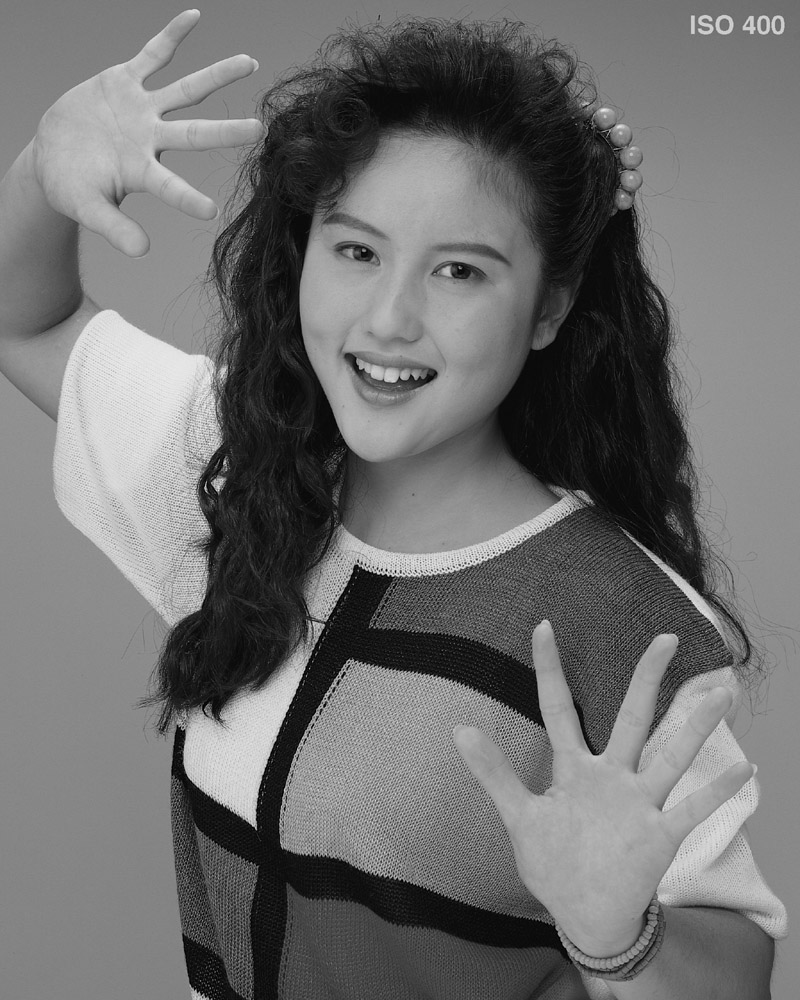 HL1 subband
Low-complexity algorithm
for quantizers with
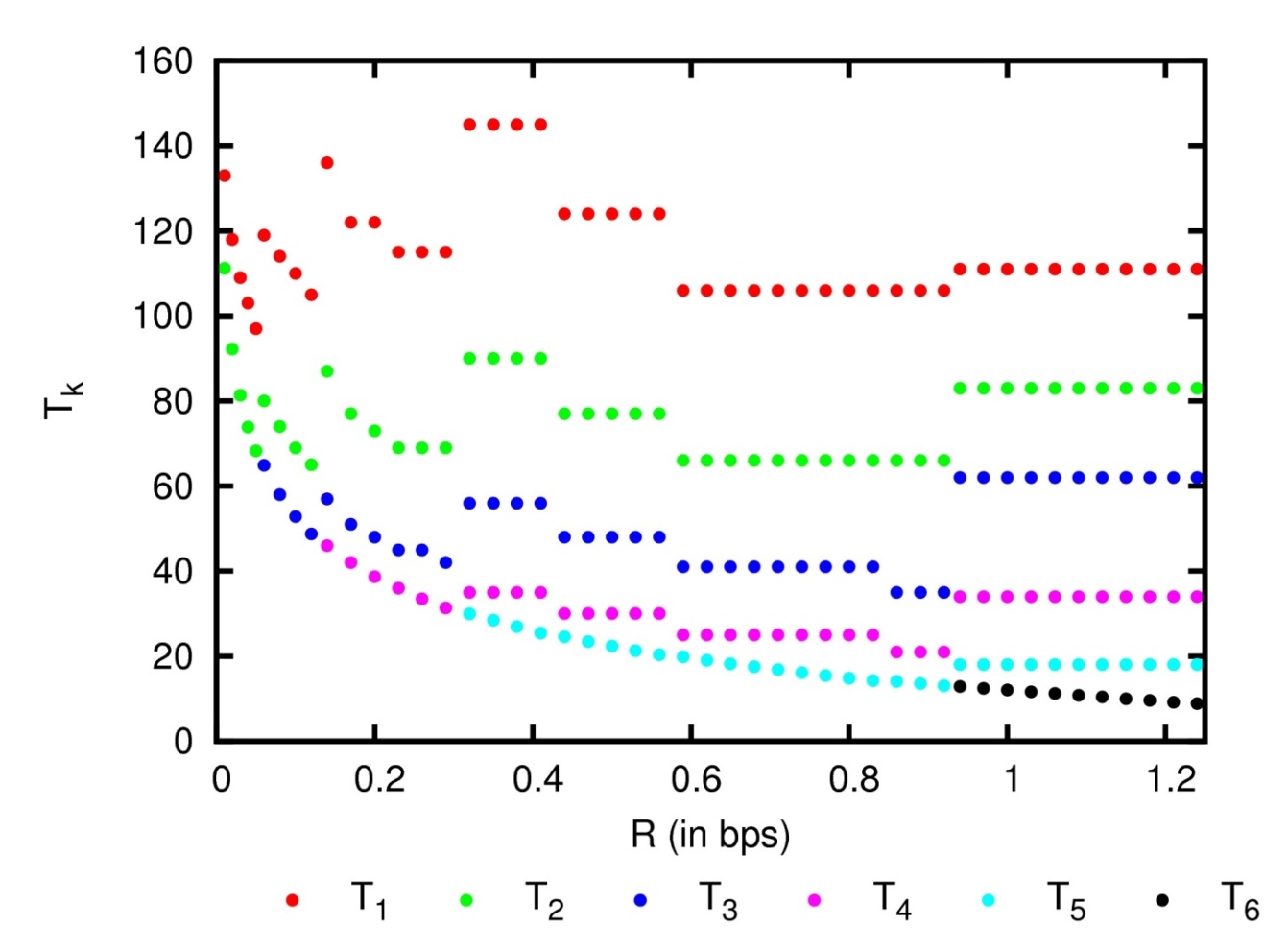 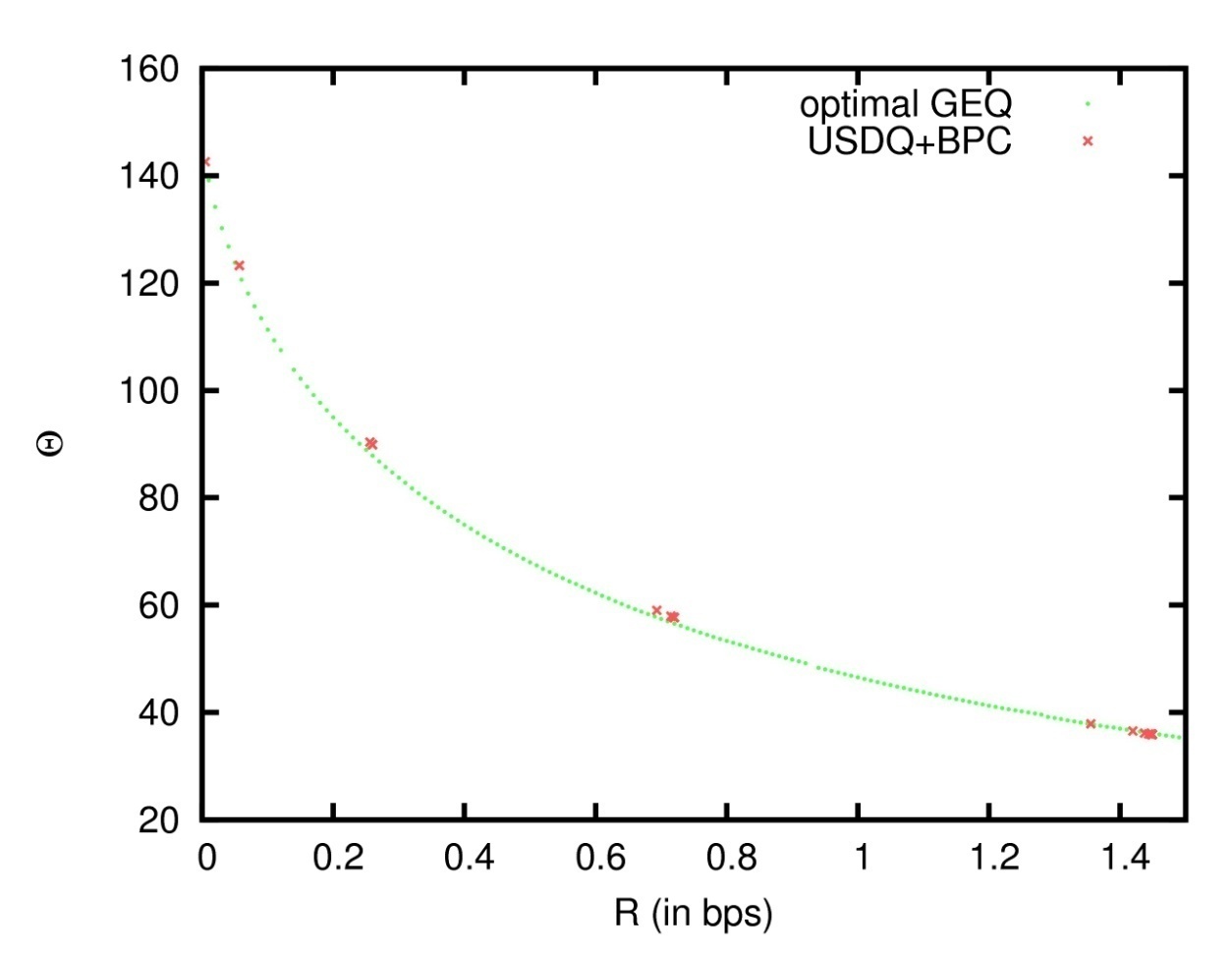 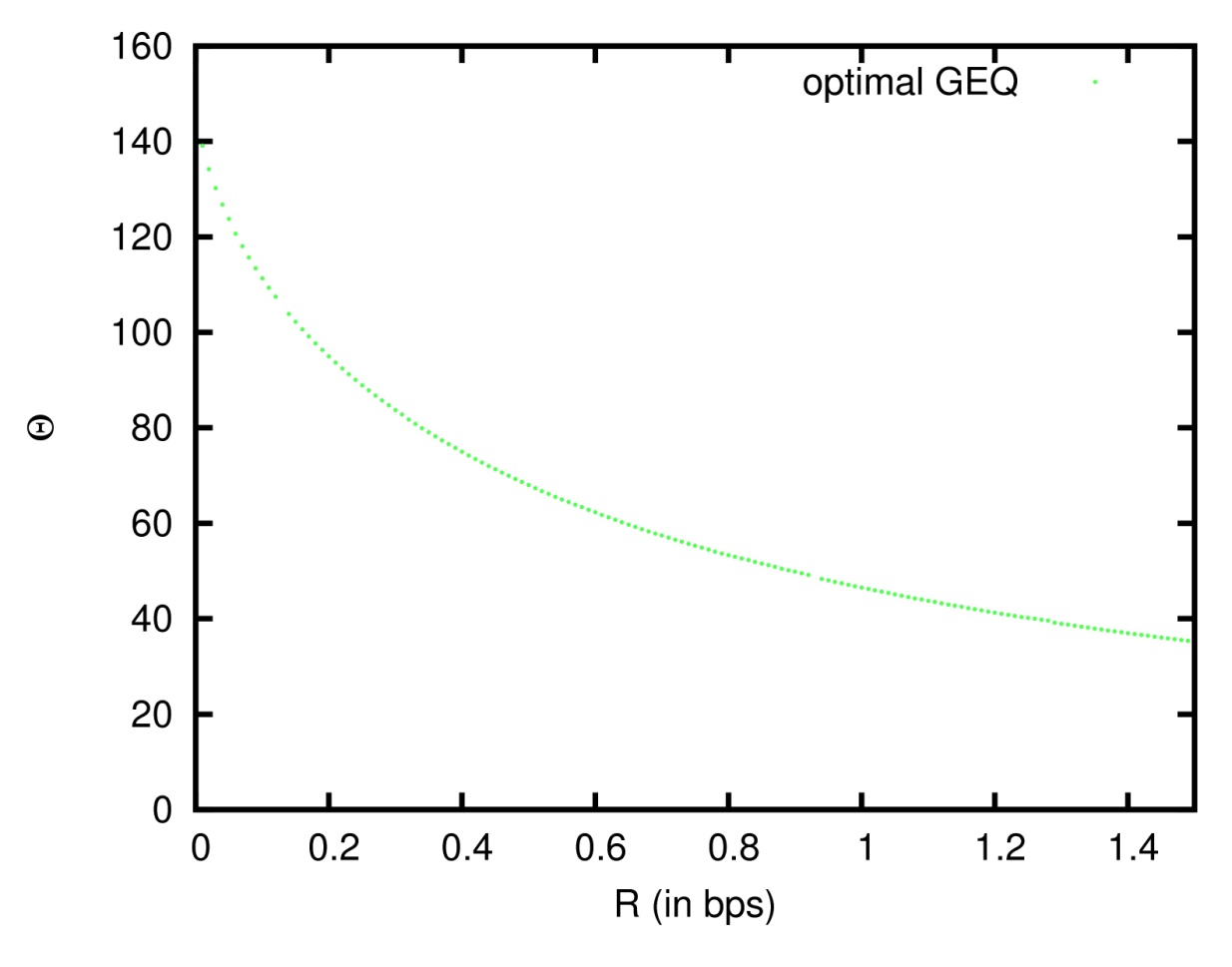 EXPERIMENTAL RESULTS
THRESHOLDS EVALUATION
“Portrait” image
rate/distortion estimates
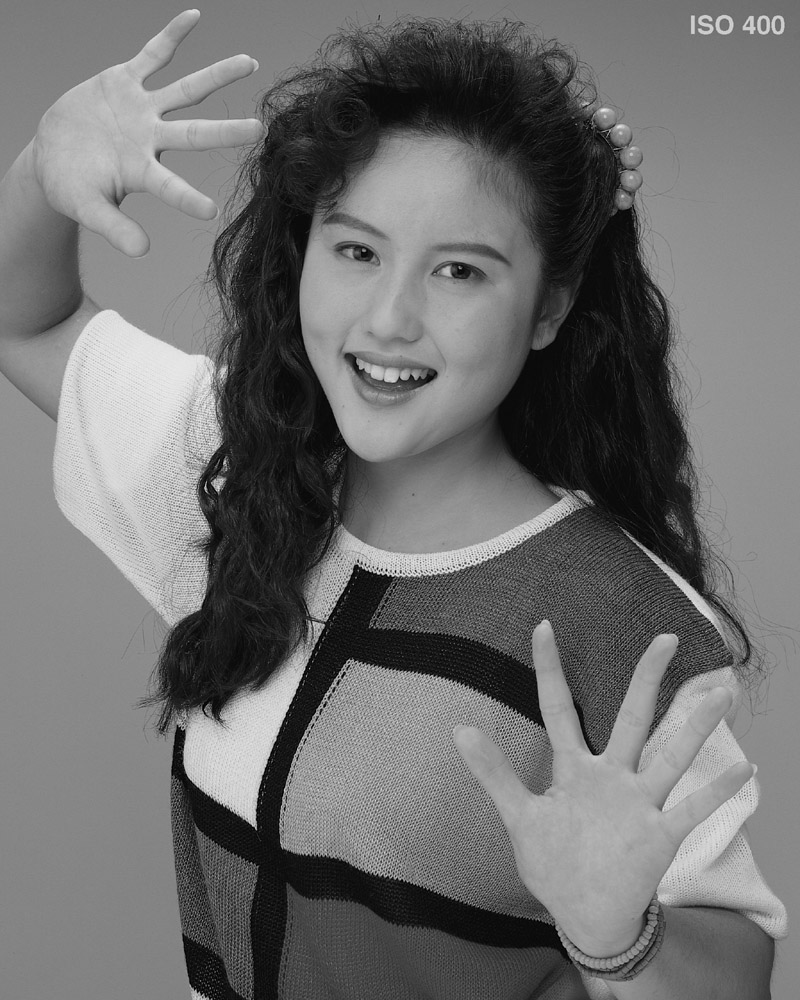 HL1 subband
Low-complexity algorithm
for quantizers with
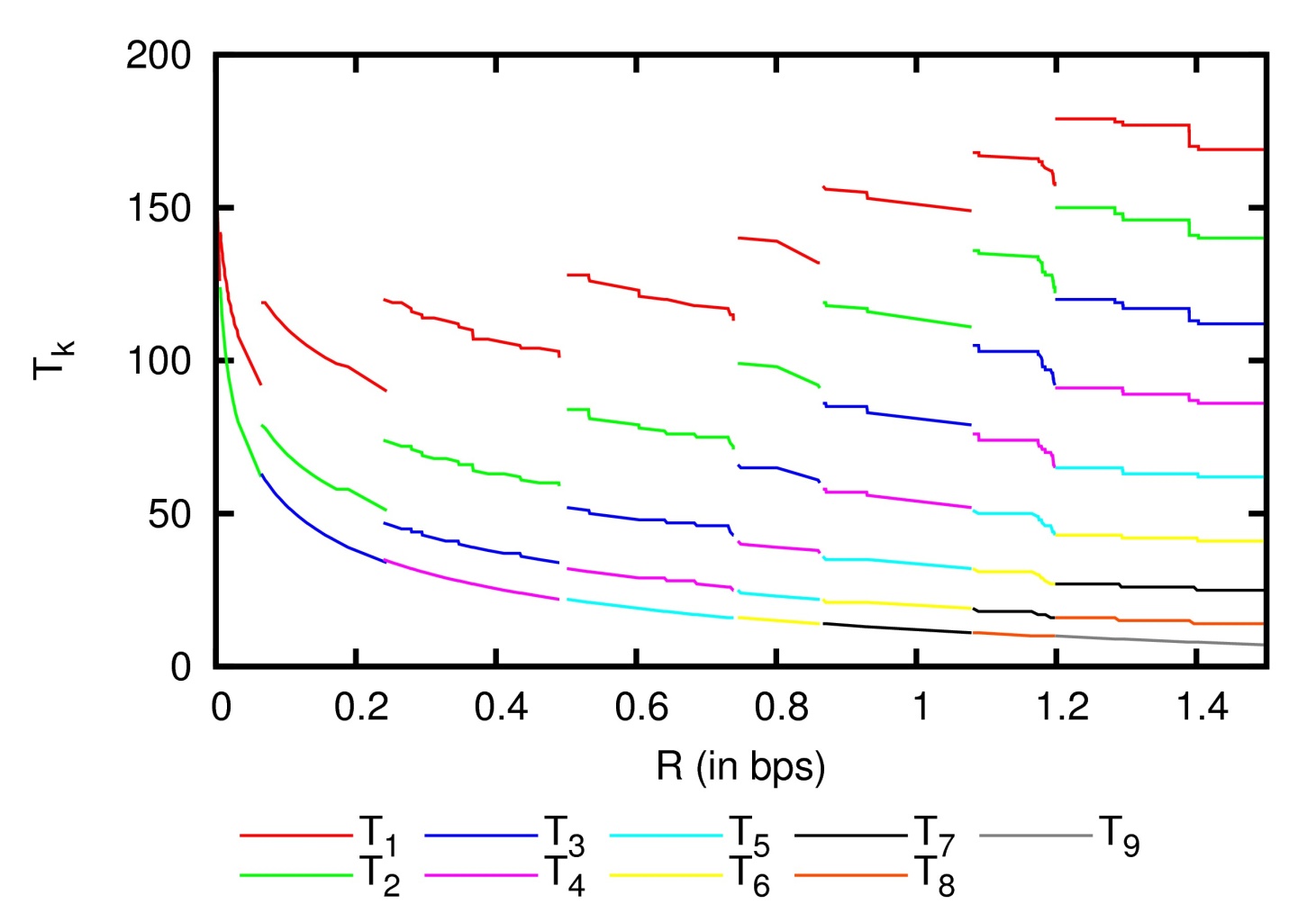 EXPERIMENTAL RESULTS
CODING PERFORMANCE
“Portrait” image
rate/distortion estimates
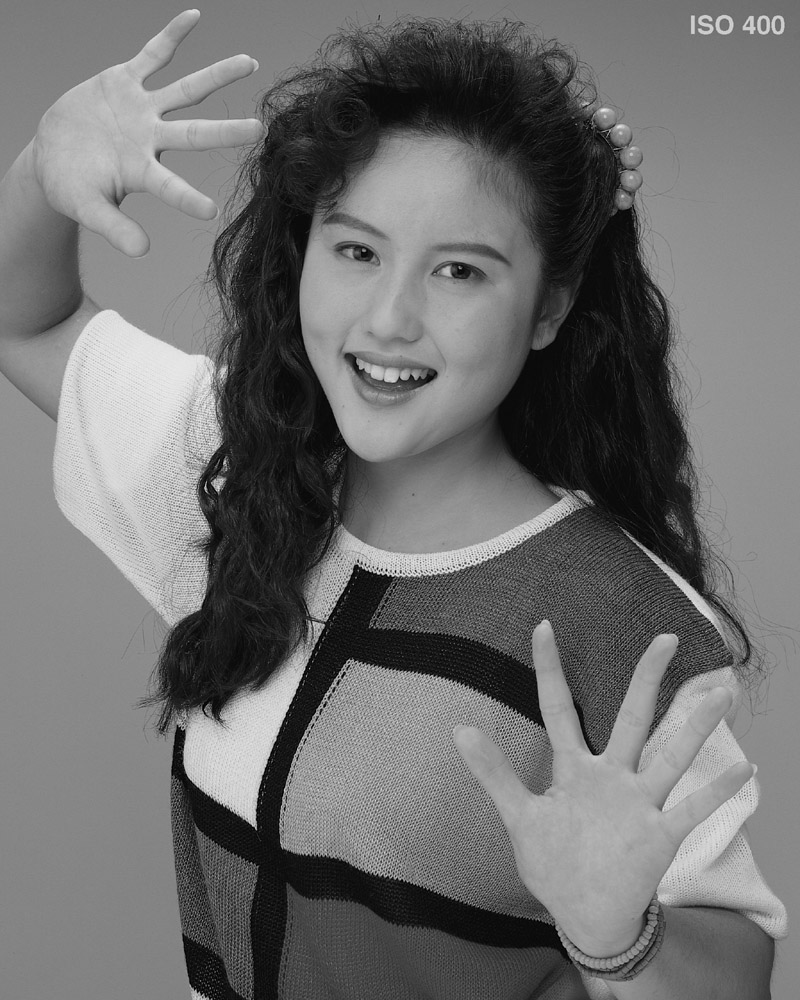 HL1 subband
Low-complexity algorithm
for quantizers with
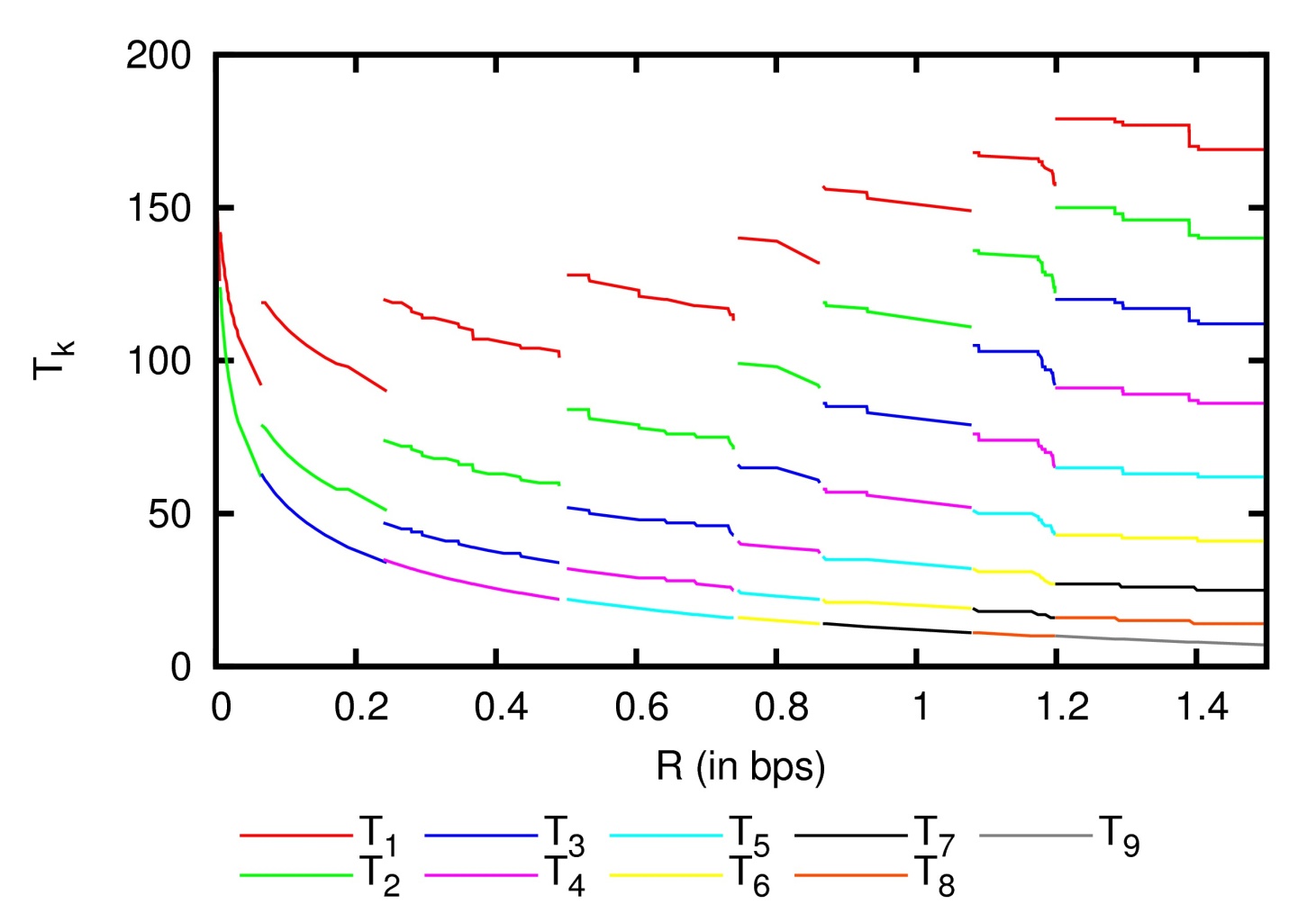 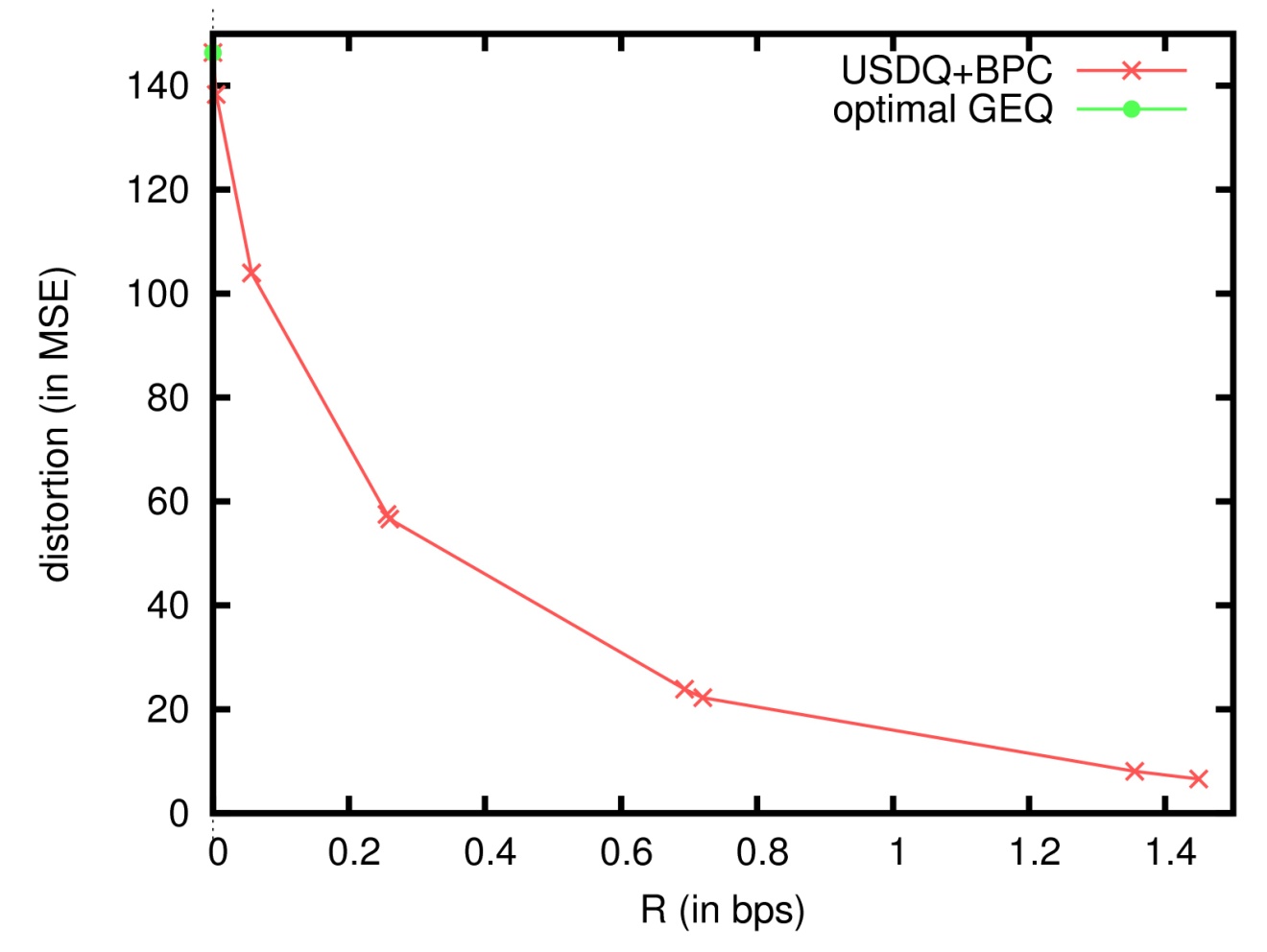 EXPERIMENTAL RESULTS
CODING PERFORMANCE
“Portrait” image
rate/distortion estimates
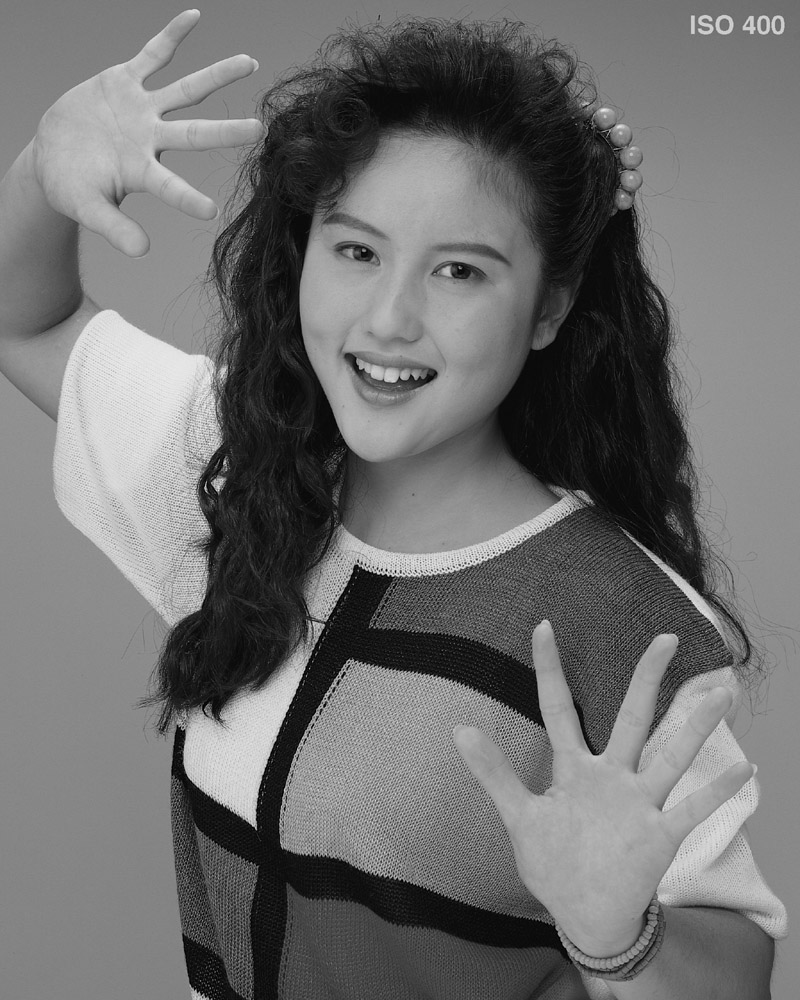 HL1 subband
Low-complexity algorithm
for quantizers with
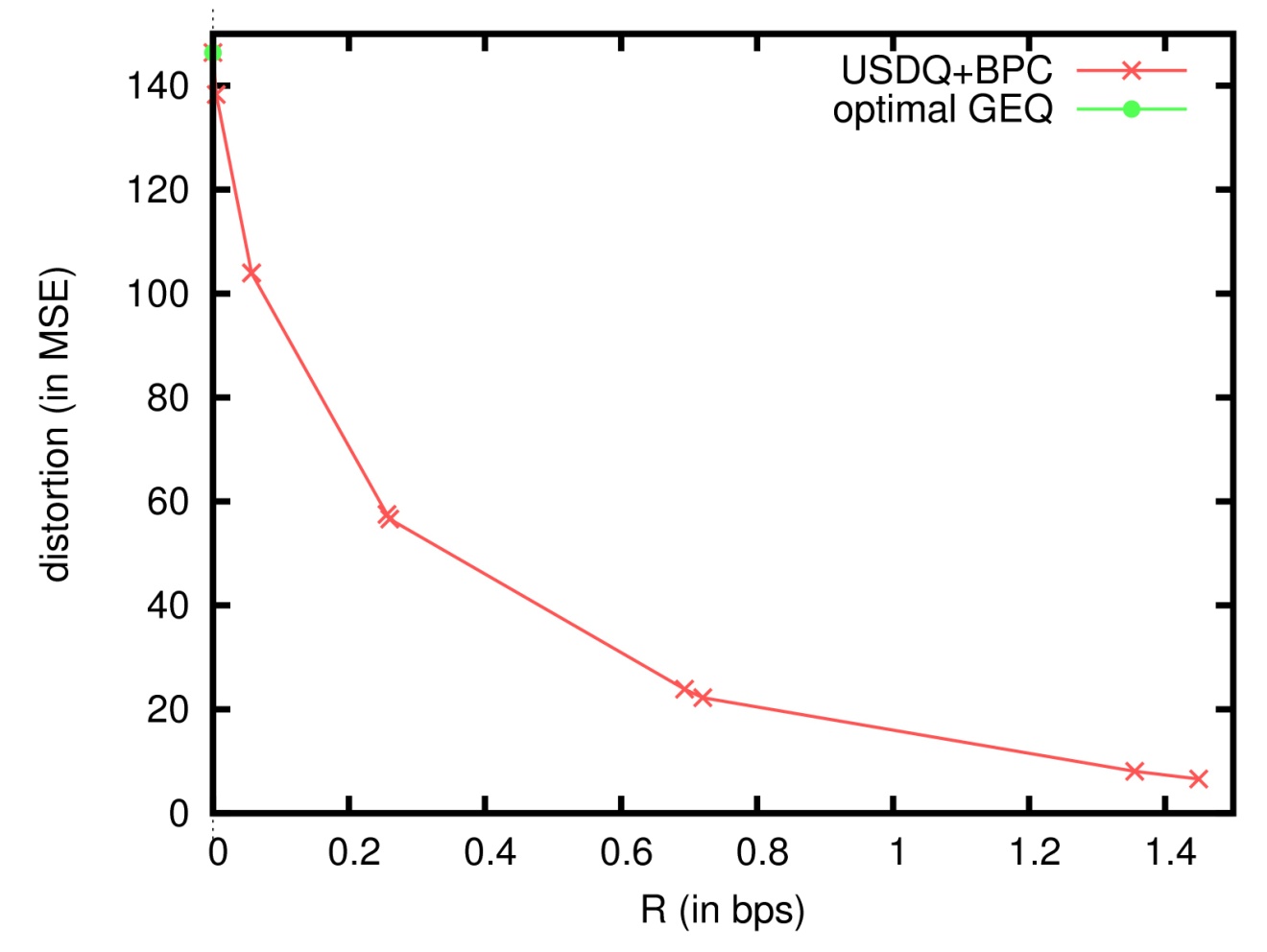 EXPERIMENTAL RESULTS
CODING PERFORMANCE
“Portrait” image
rate/distortion estimates
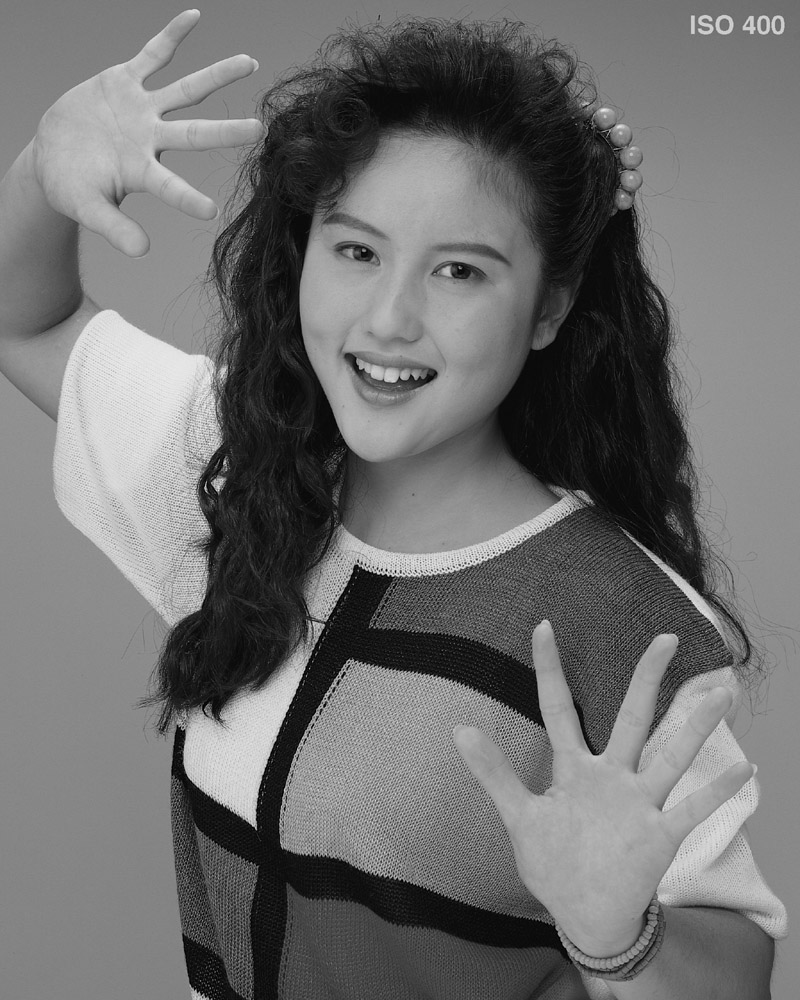 HL1 subband
Low-complexity algorithm
for quantizers with
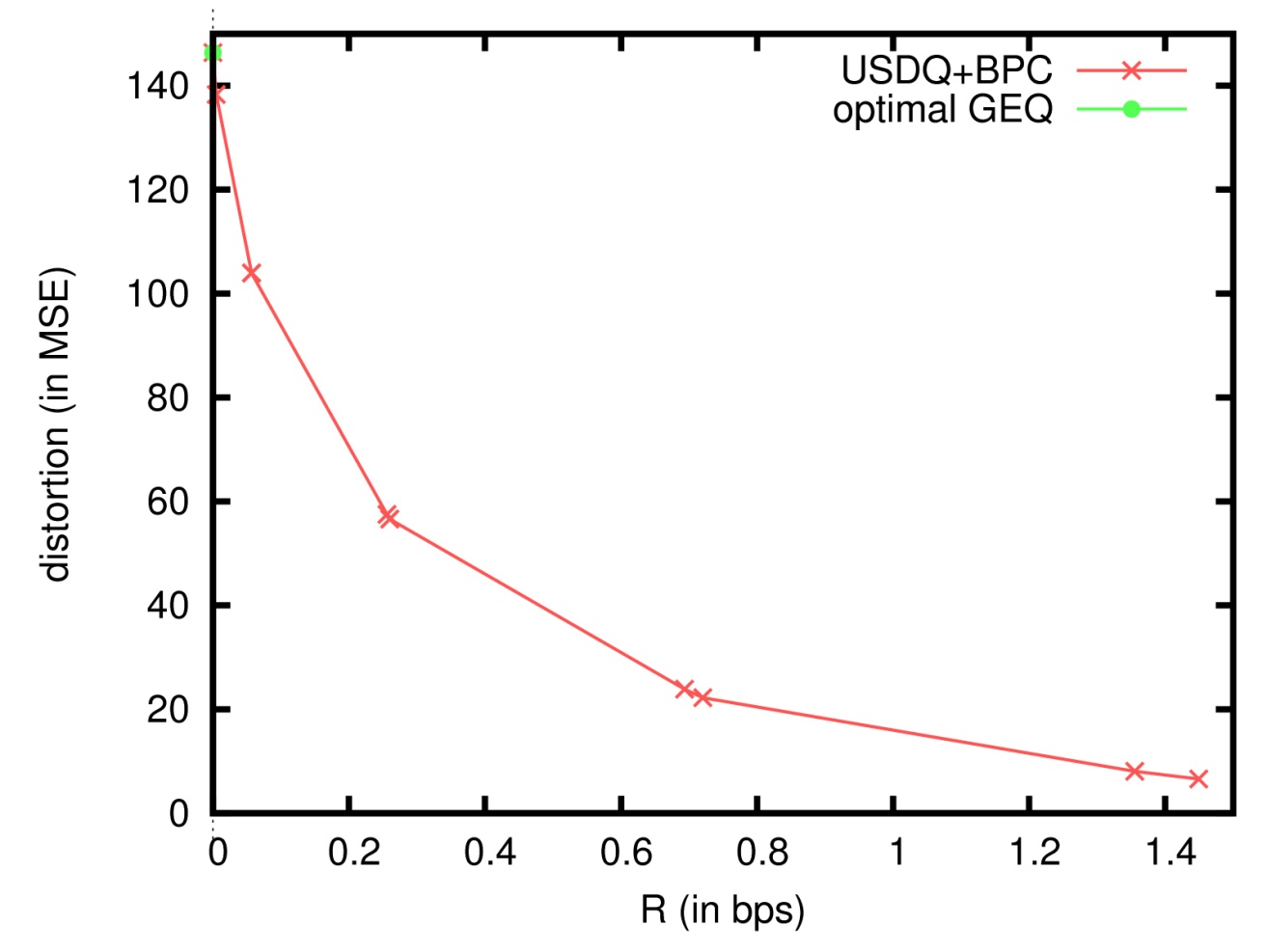 EXPERIMENTAL RESULTS
CODING PERFORMANCE
“Portrait” image
rate/distortion estimates
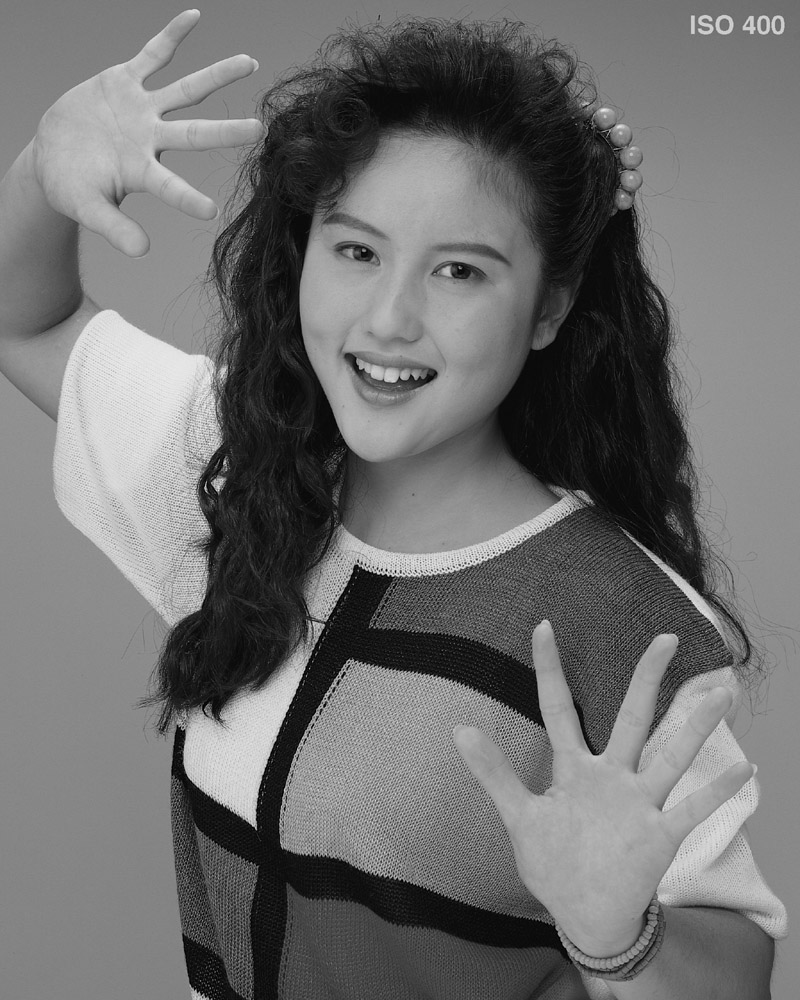 HL1 subband
Low-complexity algorithm
for quantizers with
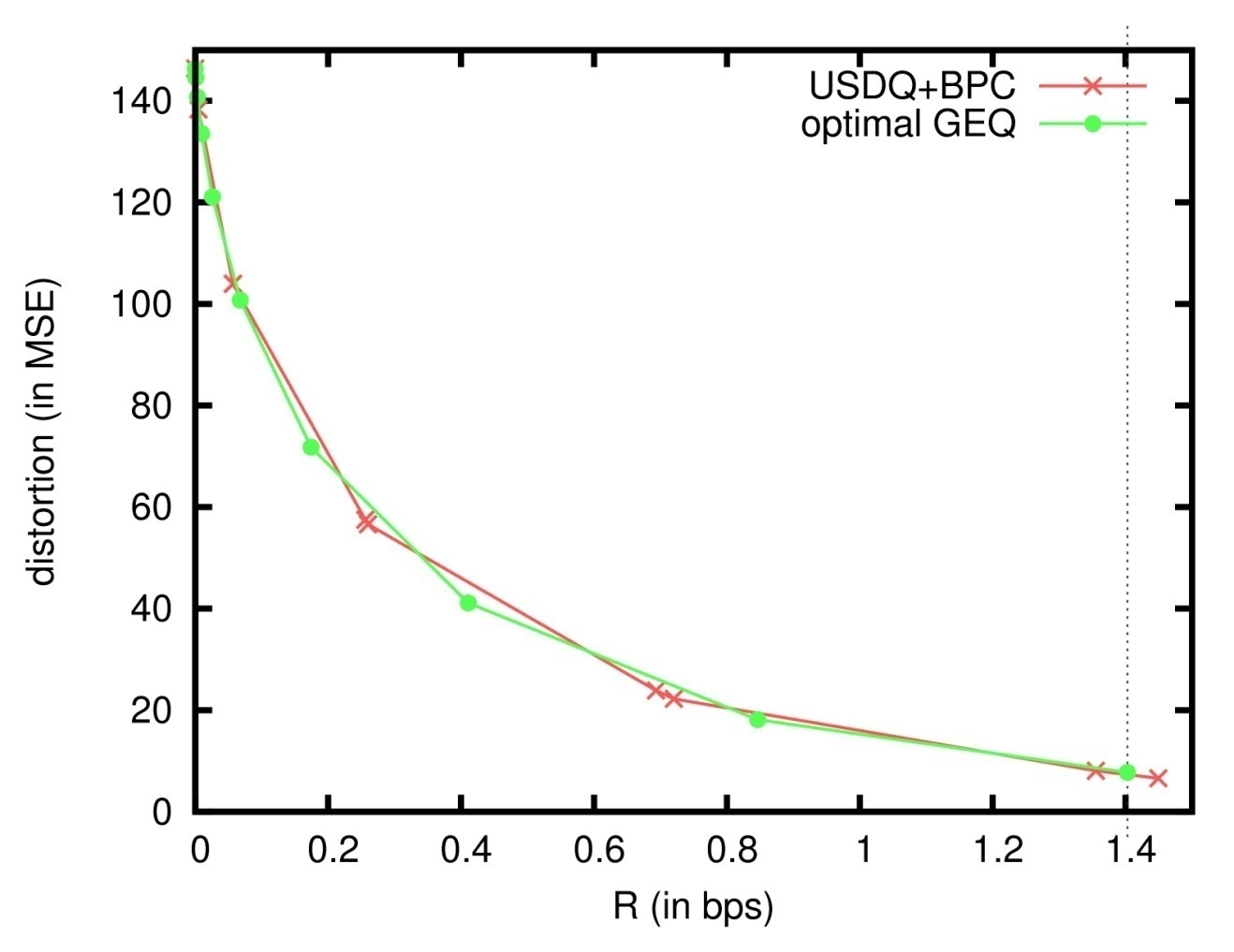 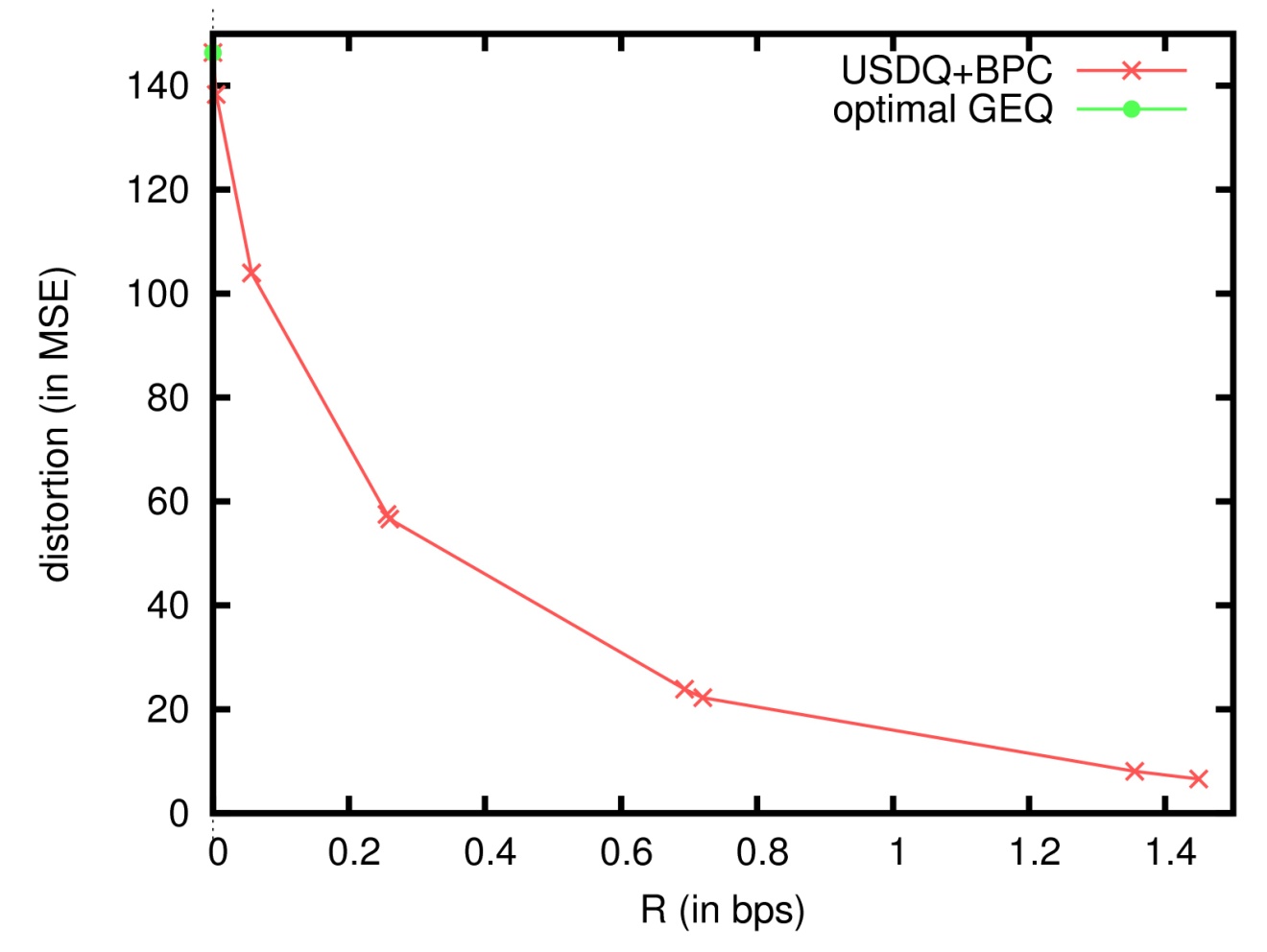 TABLE OF CONTENTS
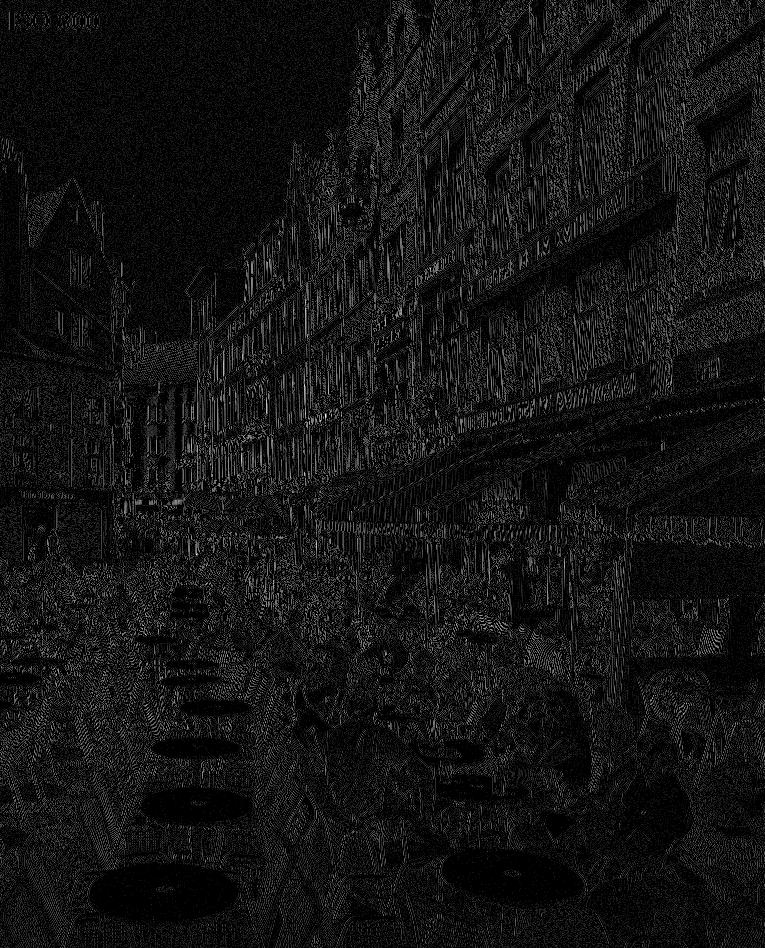 INTRODUCTION
ANALYSIS  &  ALGORITHM
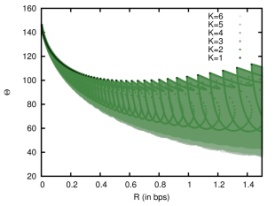 EXPERIMENTAL RESULTS
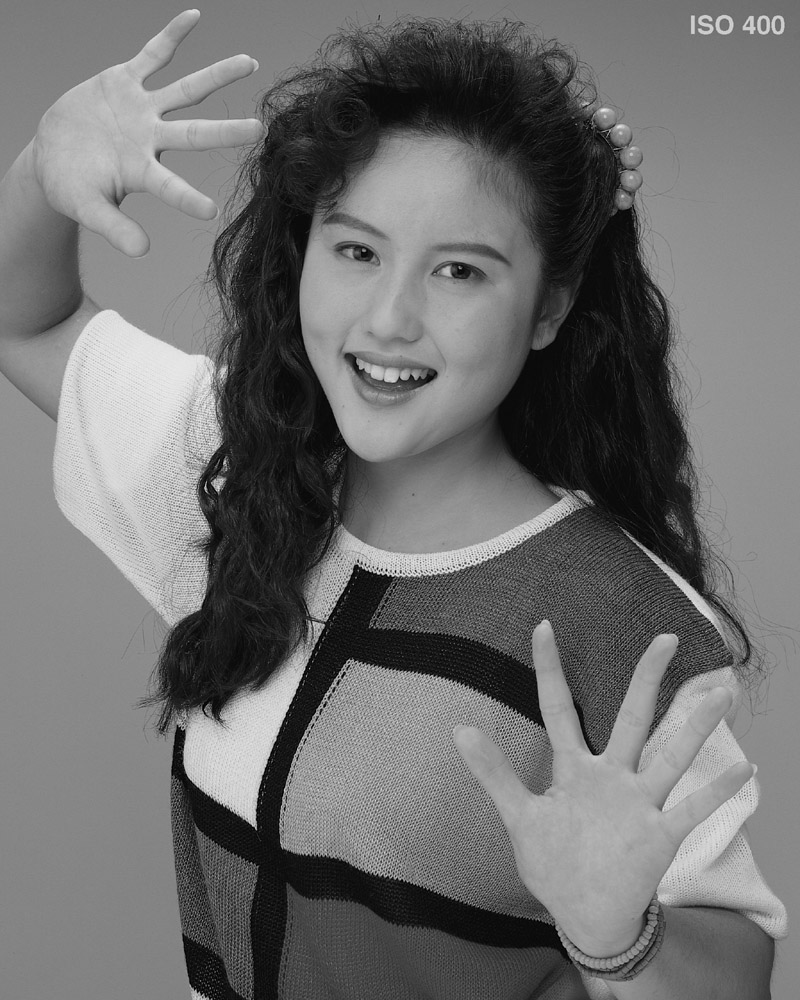 1) General embedded quantization (GEQ)
2) Exhaustive search
3) Low complexity algorithm
CONCLUSIONS
CONCLUSIONS
SUMMARY
1) General embedded quantization (GEQ)
W
0
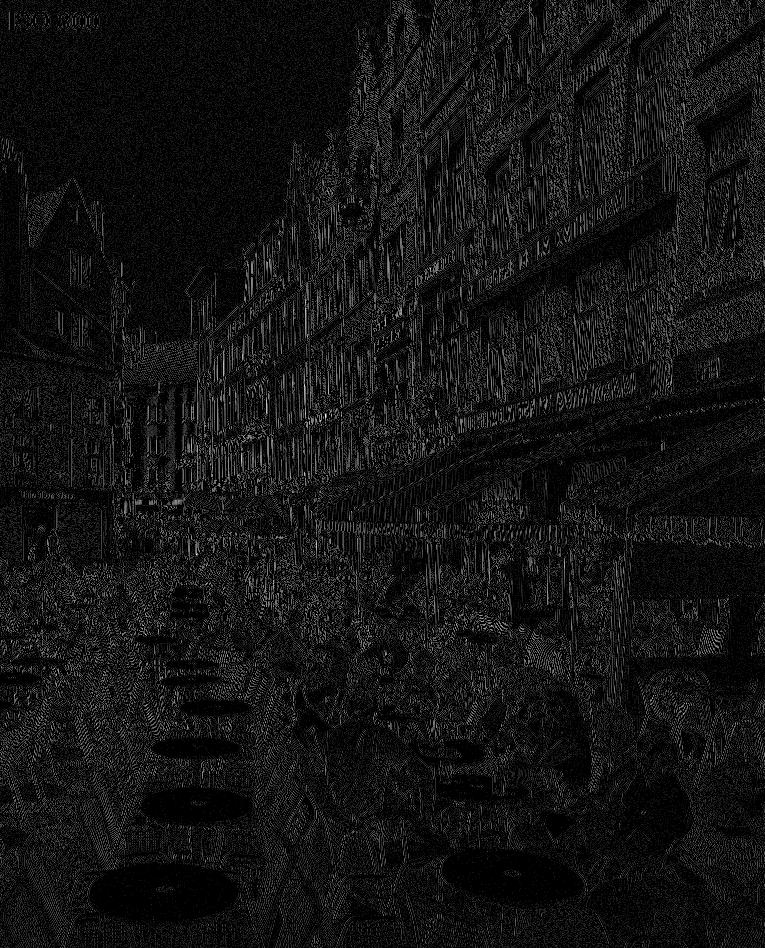 T1
T3
T2
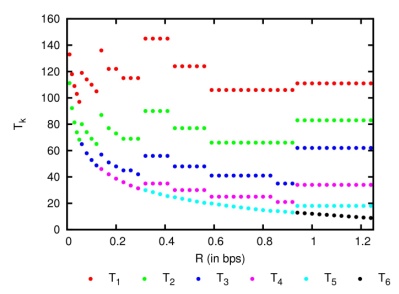 2) Exhaustive search
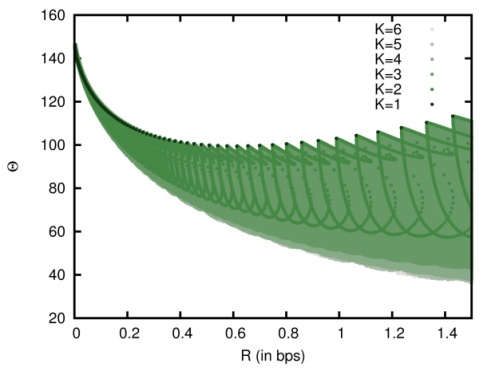 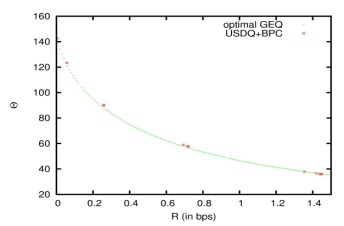 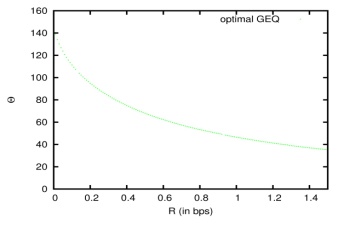 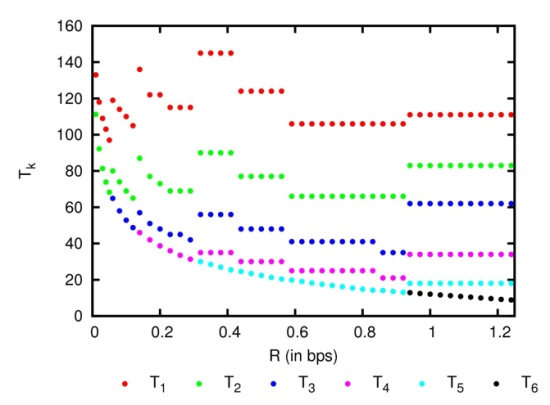 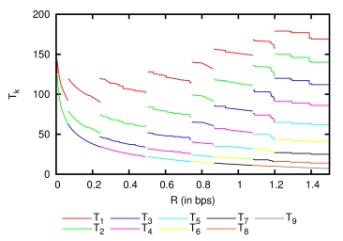 3) Low-complexity algorithm
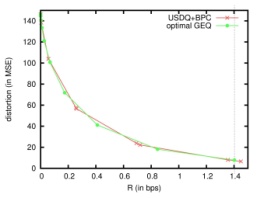 CONCLUSIONS
SUMMARY
1) General embedded quantization (GEQ)
W
0
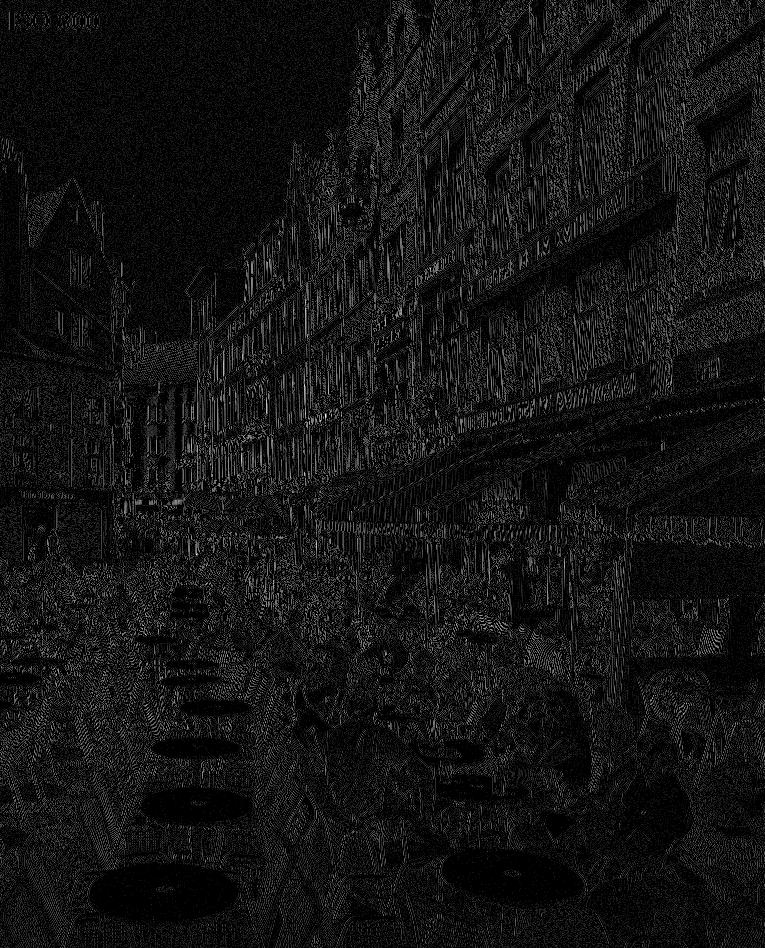 T1
T3
T2
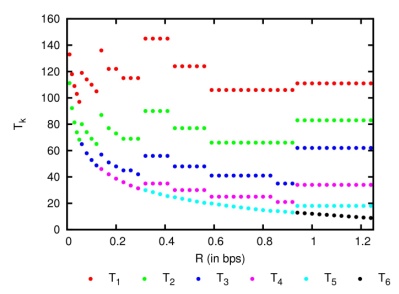 2) Exhaustive search
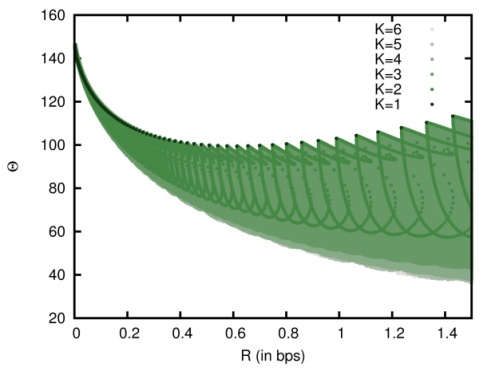 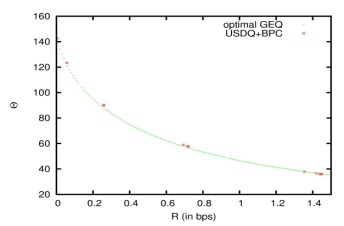 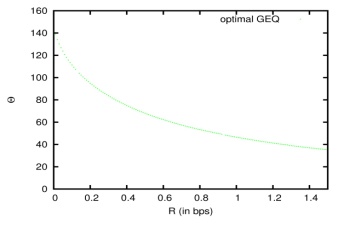 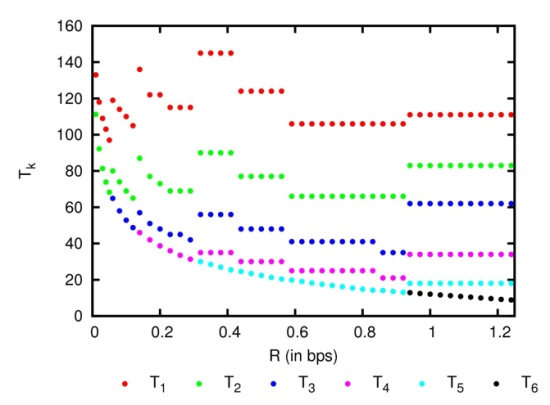 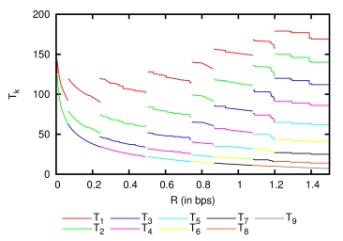 3) Low-complexity algorithm
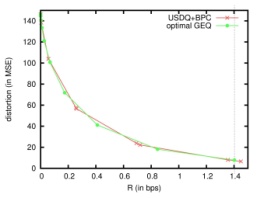